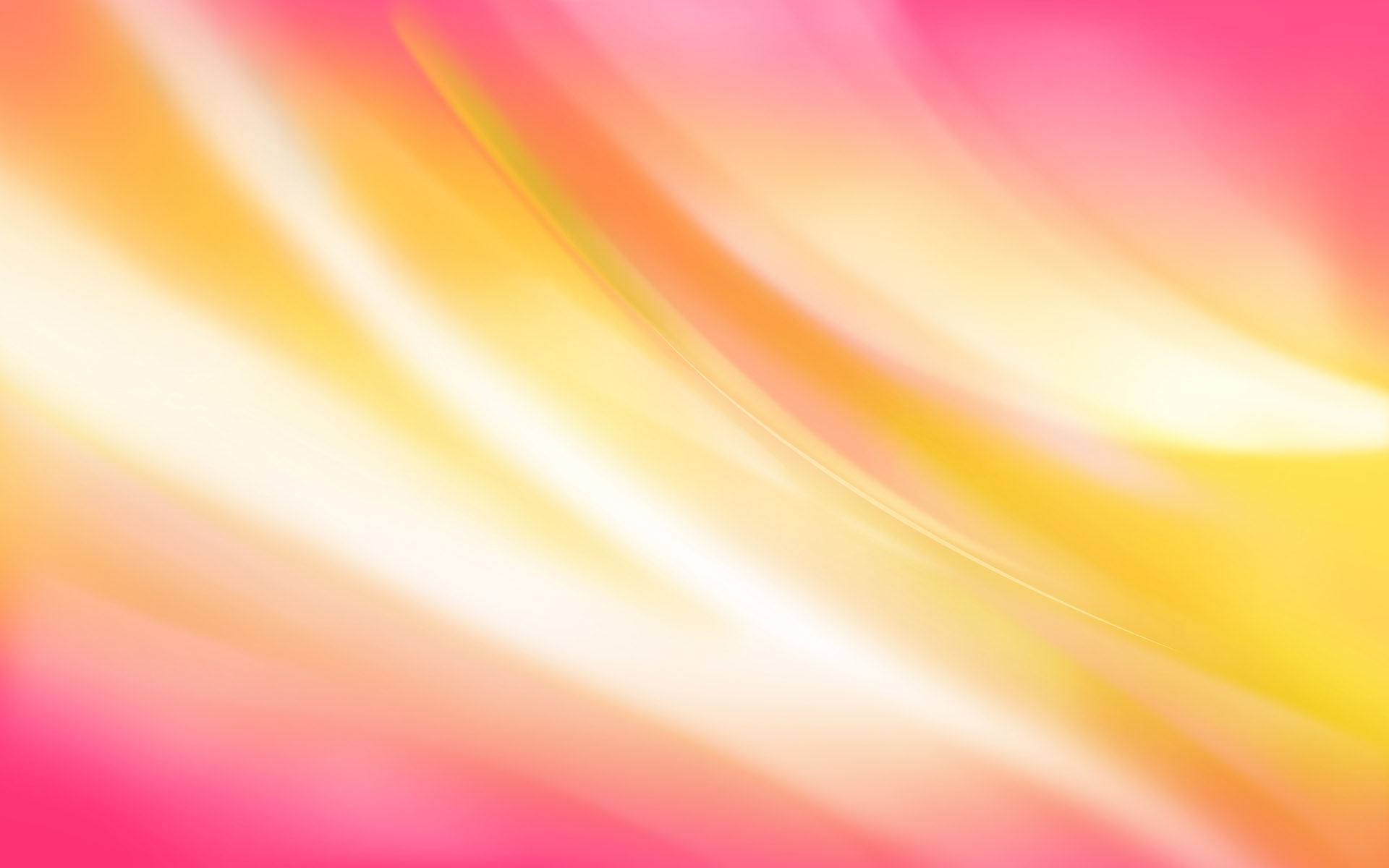 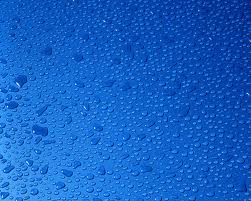 Konak Anadolu Lisesi
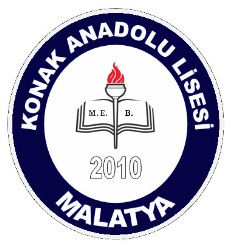 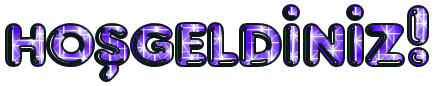 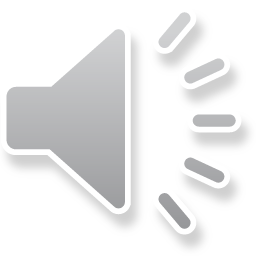 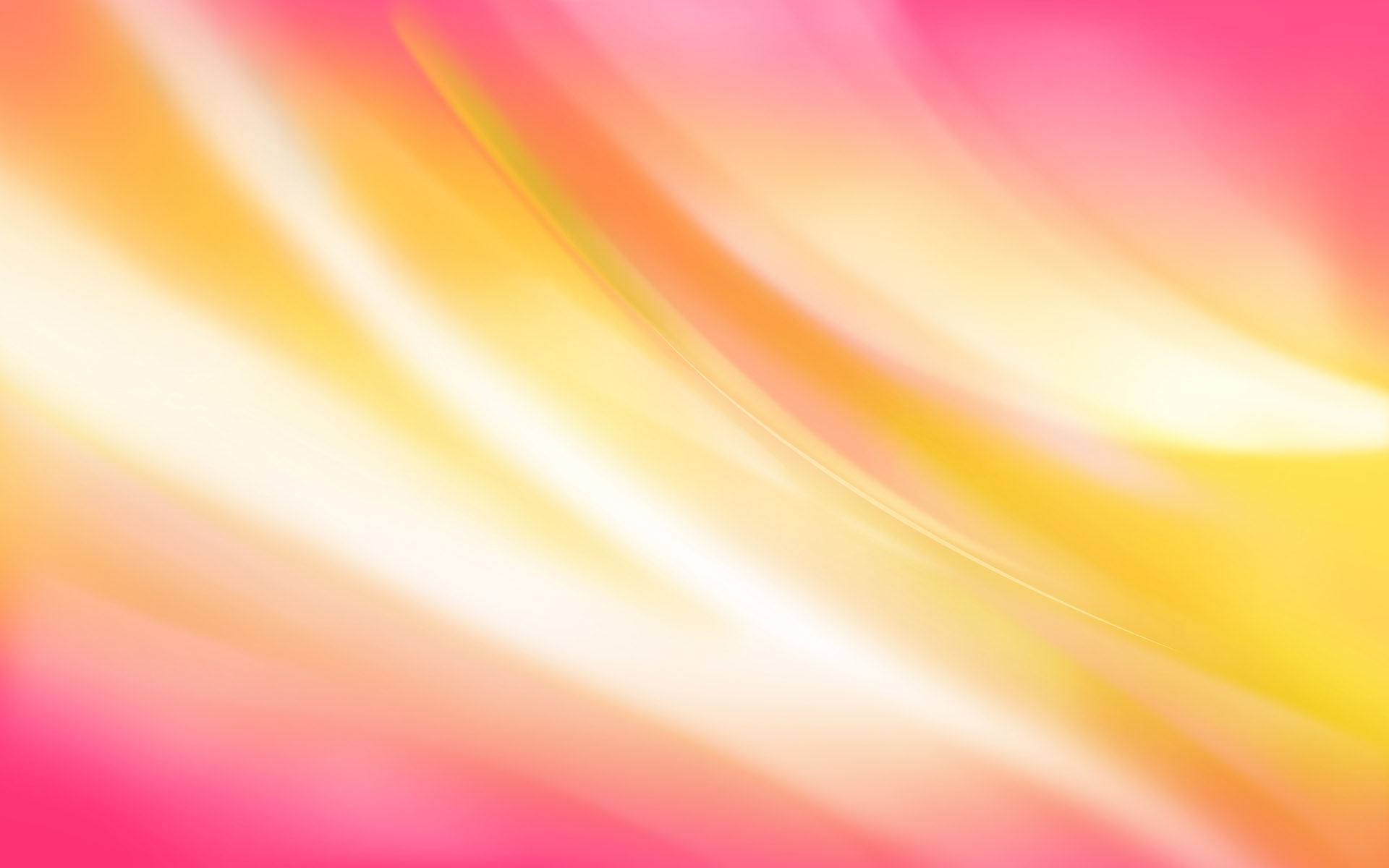 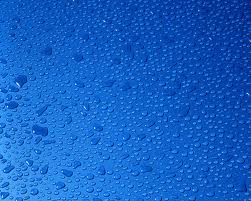 Konak Anadolu Lisesi
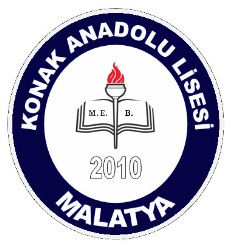 TARİHÇE: 
     Okulumuz 1972–1973 öğretim yılında Konak Lisesi adıyla hizmete başlamıştır.
     İlk hizmet yeri Konak meydanındaki eski belediye binası olan okulumuz buradaki faaliyetini 1987–1988 öğretim yılına kadar devam ettirmiştir. Bu tarihten itibaren şimdiki binasında öğretim hizmeti vermeye başlamıştır.
     Okulumuz 2010–2011 öğretim yılından itibaren Milli Eğitim Bakanlığı’nın yeni sistemi gereğince Anadolu Lisesi statüsüne geçmiş ve Konak Anadolu Lisesi adını almıştır.
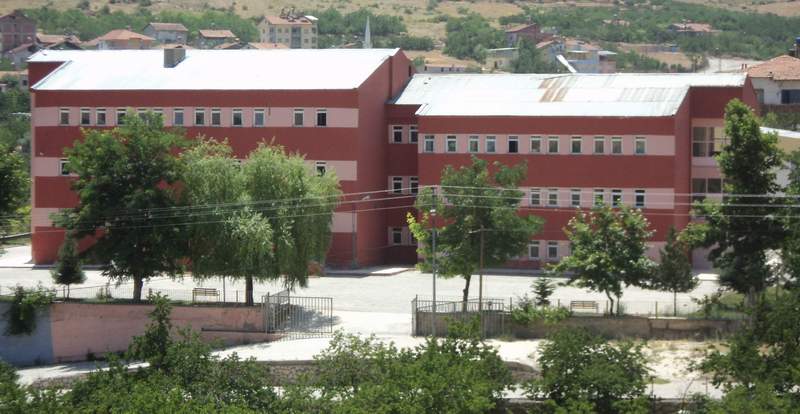 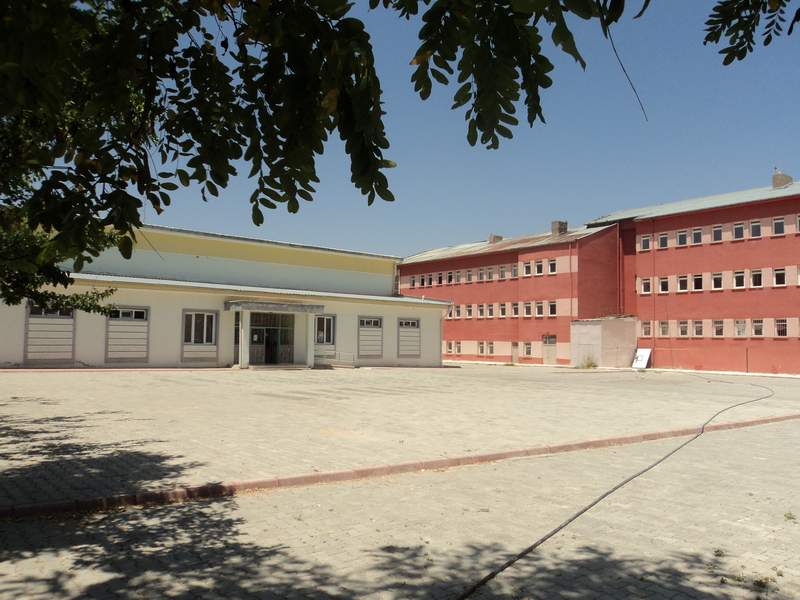 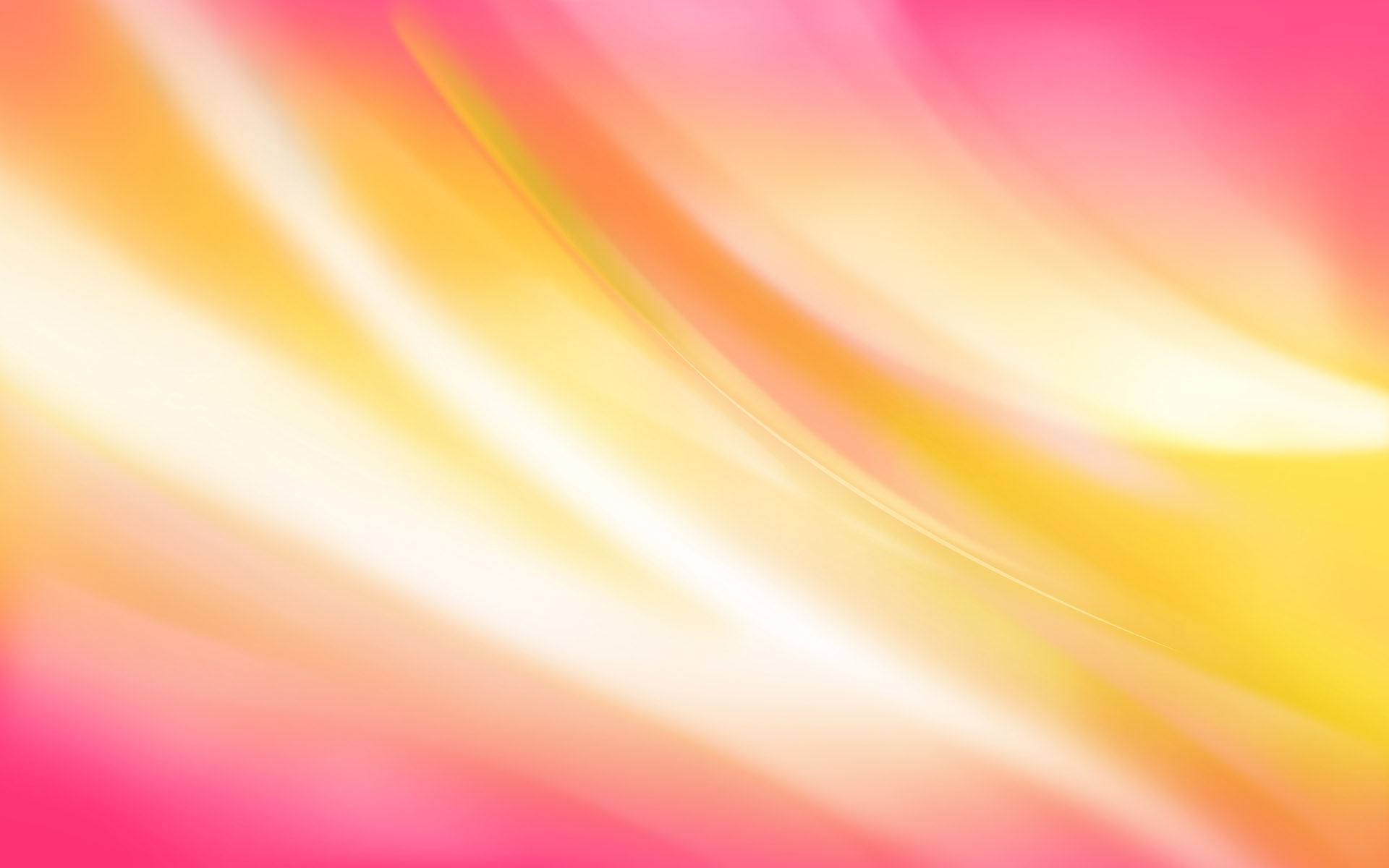 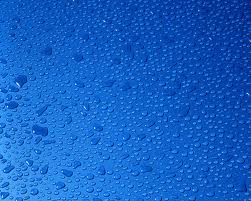 Konak Anadolu Lisesi
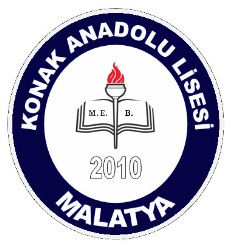 MİSYONUMUZ: 
     Milli Eğitim Temel Kanunu ve Mevzuatı doğrultusunda güvenilir bir ortamda planlı, programlı, etkin ve adil bir şekilde öğrencileri bir üst kuruma hazırlamanın yanında; Milli ve ahlaki değerleri benimsemiş her alanda sorumluluk alabilen, çalışkan ve topluma yararlı bireyler yetiştirmek.
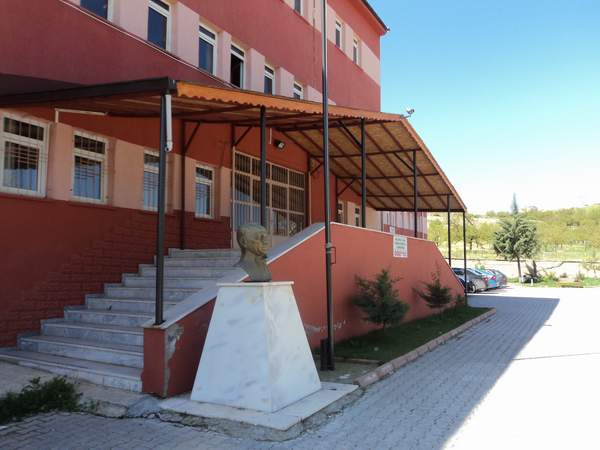 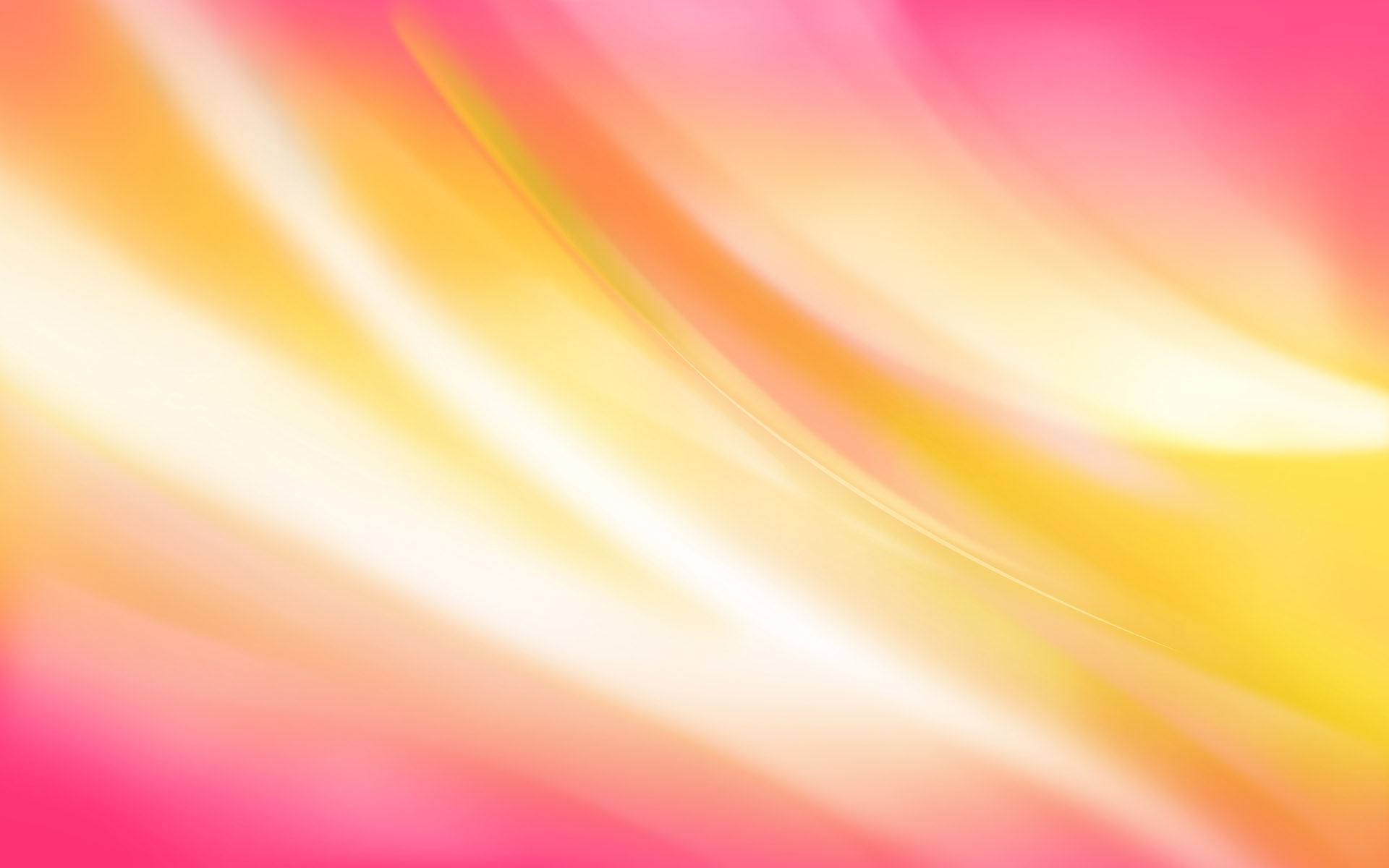 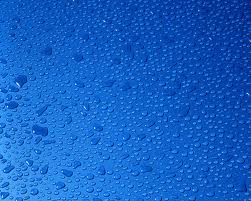 Konak Anadolu Lisesi
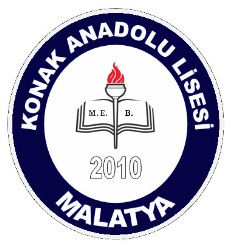 VİZYONUMUZ:
     Sevgi ve bilgiyi rehber edinmiş bireyler yetiştirmede örnek okul olmak.
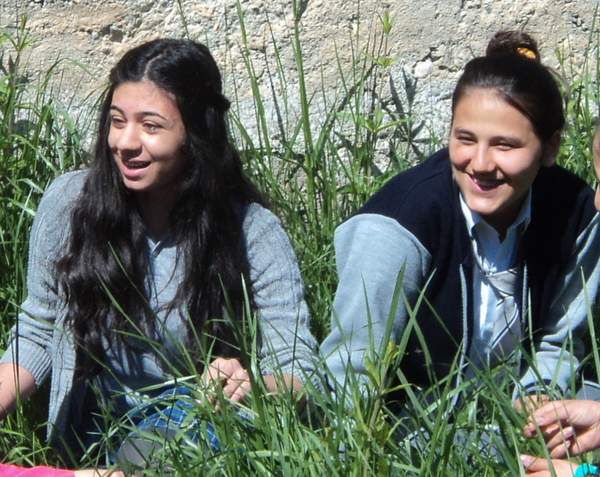 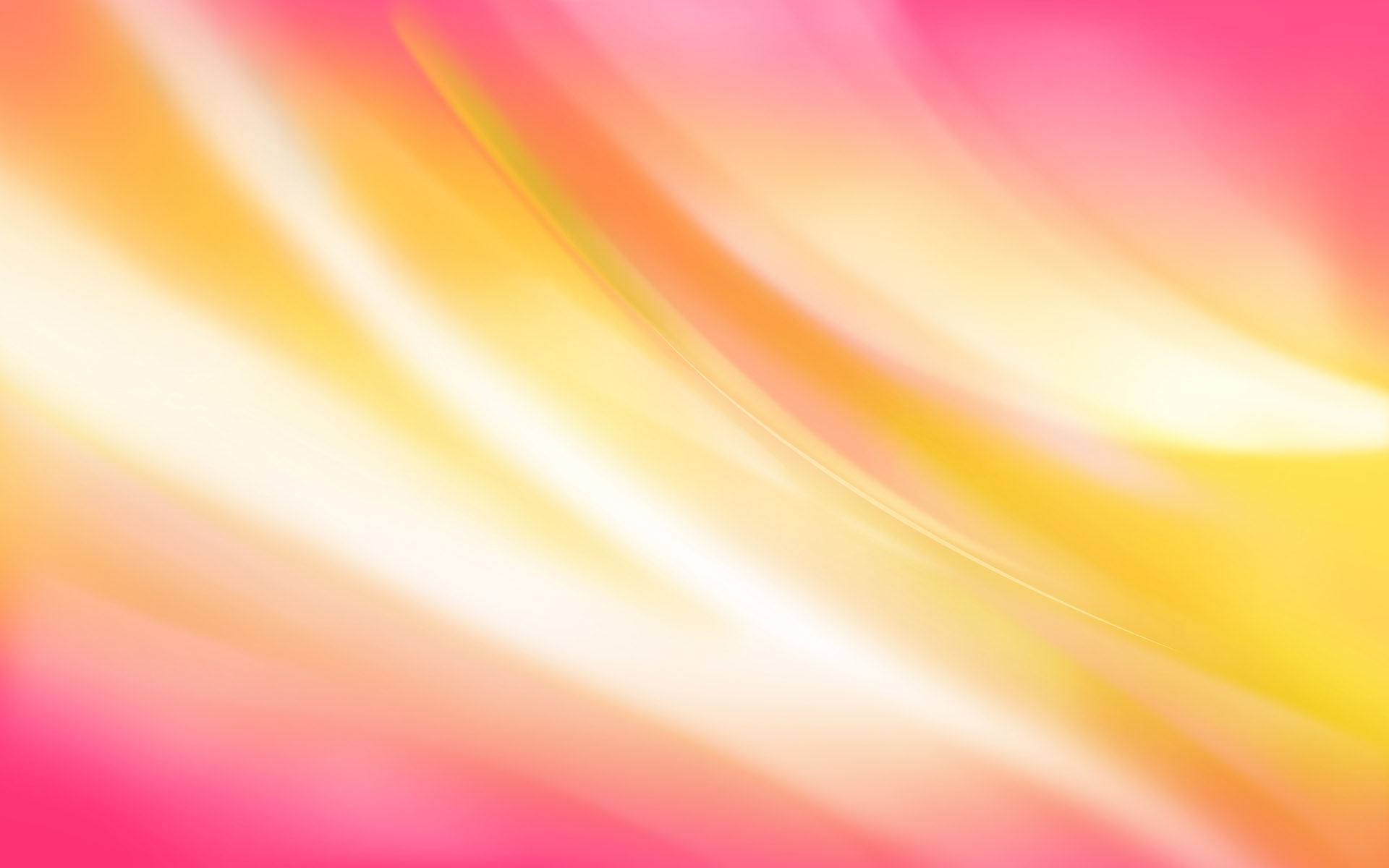 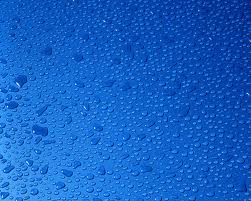 Konak Anadolu Lisesi
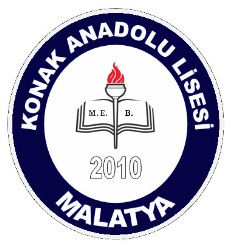 Okulumuzun Taban Puan Tablosu 
  Yıl:             Taban Puanı:
  2010                  388
  2011                  384
  2012                  370
  2013                  294
  2014                  344
  2015                  373
  2016                  354
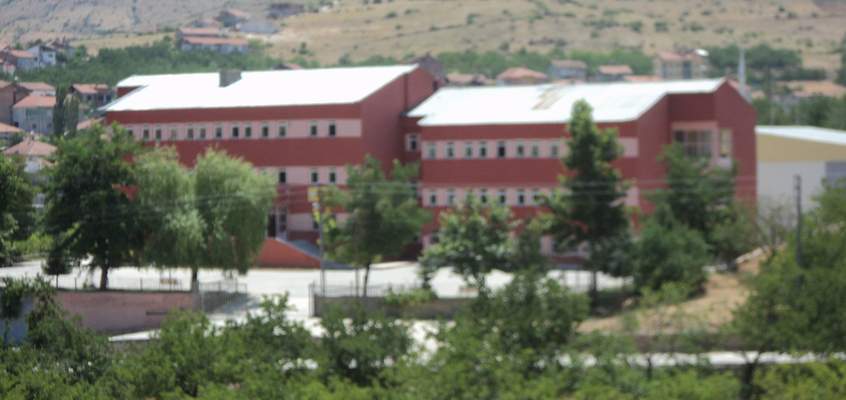 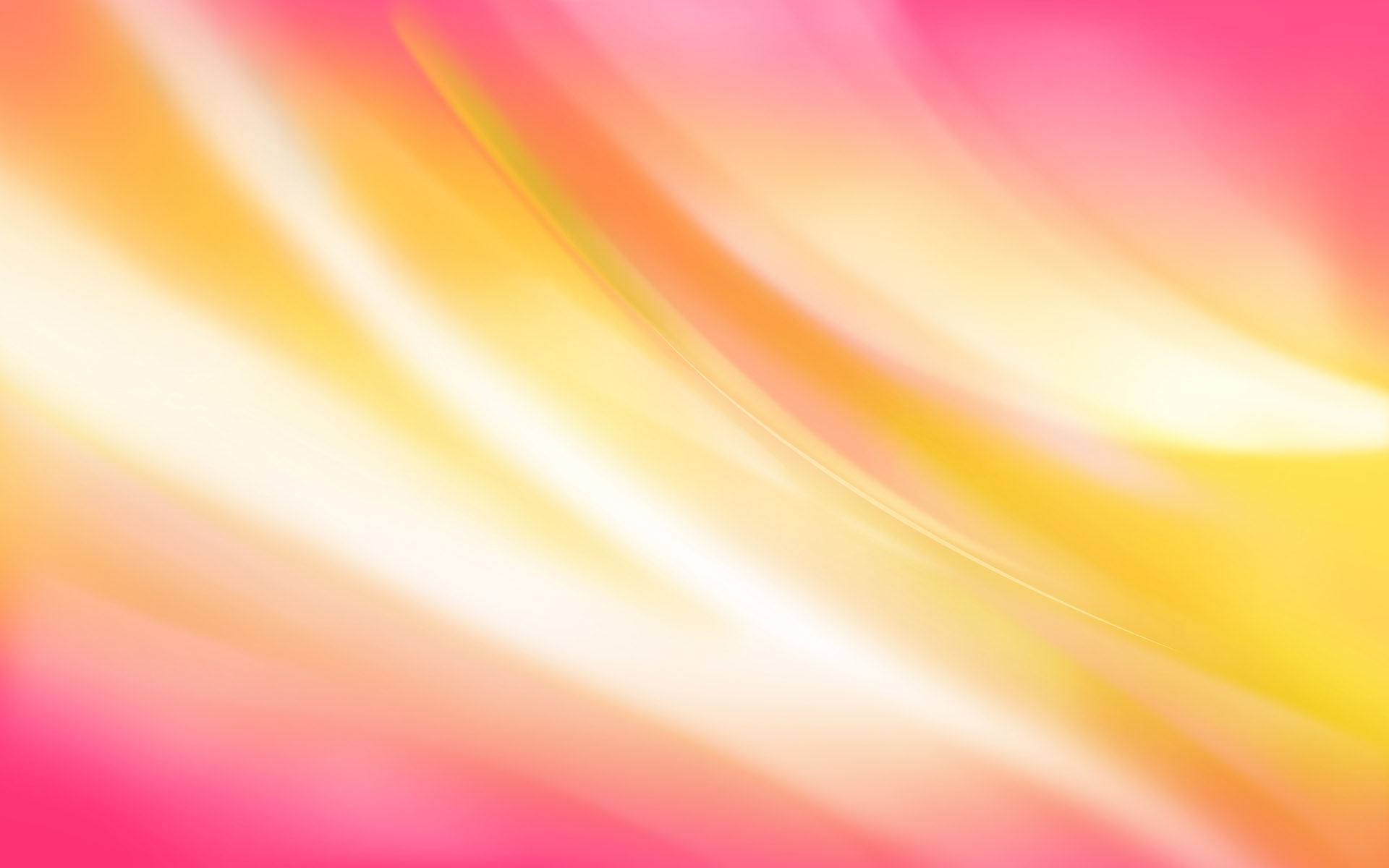 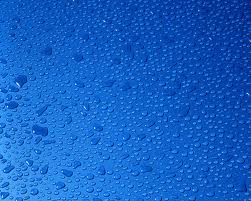 Konak Anadolu Lisesi
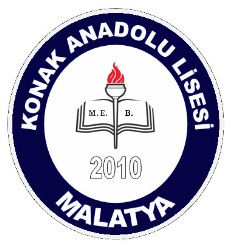 Okulumuzda Uygulamalar:
Okulumuzda tam gün eğitim verilmektedir.
Eğitim-Öğretim Saat 08:00 ile 15:10 saatleri arasında yapılmaktadır.
Görüntülü Güvenlik Sistemi ile Okulumuz 24 saat kameralarla izlenmektedir.
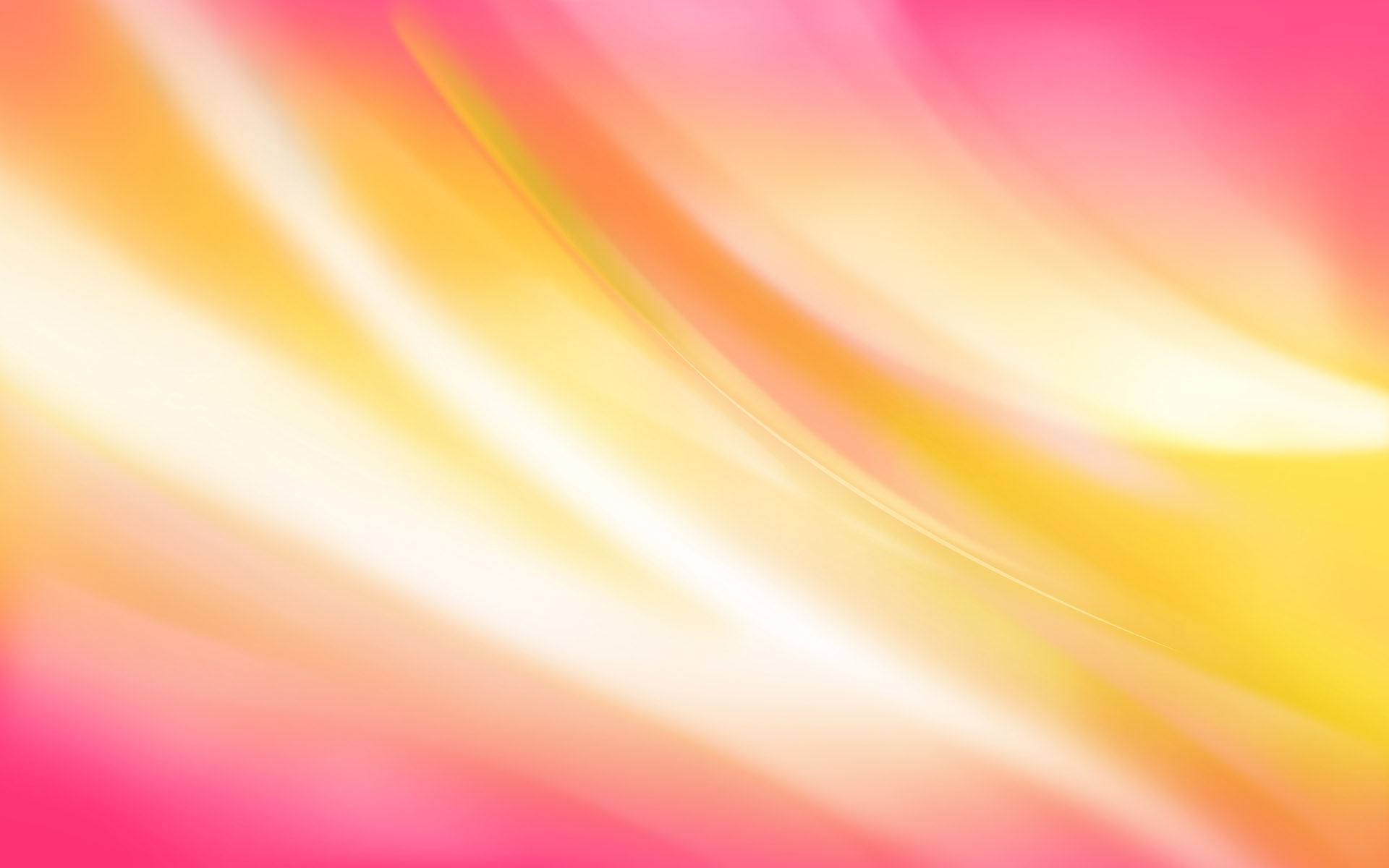 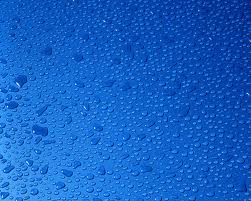 Konak Anadolu Lisesi
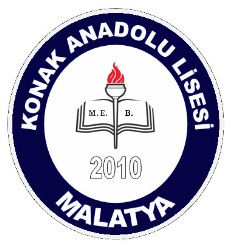 Okulumuzun İmkanları:
Toplamdaki öğrenci sayısının birçok anadolu lisesine göre az olması.
Öğle tatilinde yemek veriliyor olması.
Öğrenci servis araçlarıyla okula geliniyor olması
Öğretmen sayısının yeterli olması ve öğretmen-veli-öğrenci iletişiminin verimli sağlanması.
Sosyal ve kültürel faaliyetlere yer verilmesi.
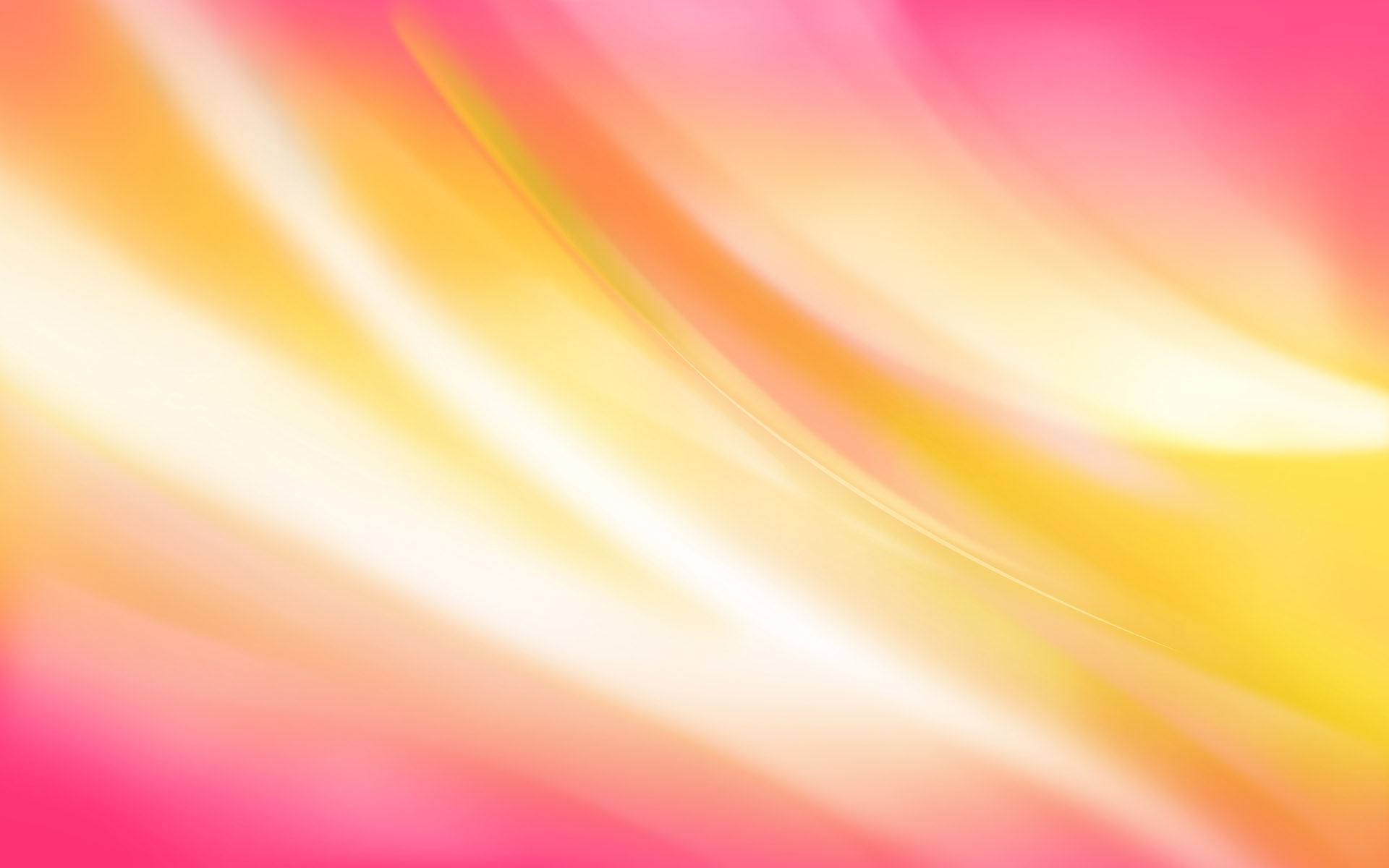 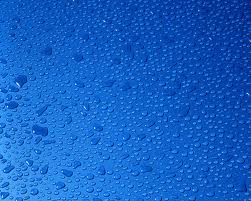 Konak Anadolu Lisesi
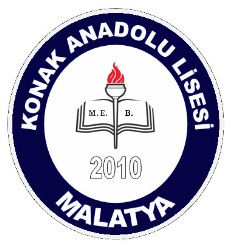 Okulumuz Hakkında :
İdareci Sayısı       : 2
Öğretmen Sayısı : 26
Öğrenci Sayısı     : 326
Derslik sayısı       : 12
BT Sınıfı               : 1
Fen Laboratuarı  : 1
Spor Salonu        : 1
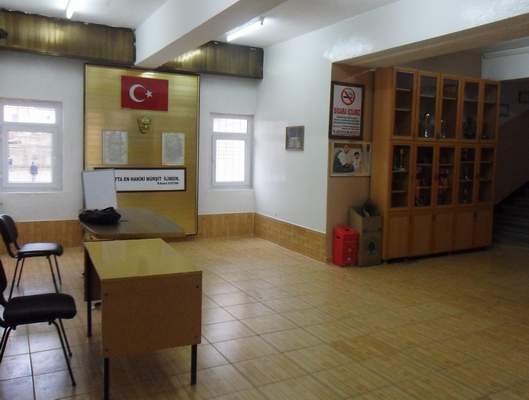 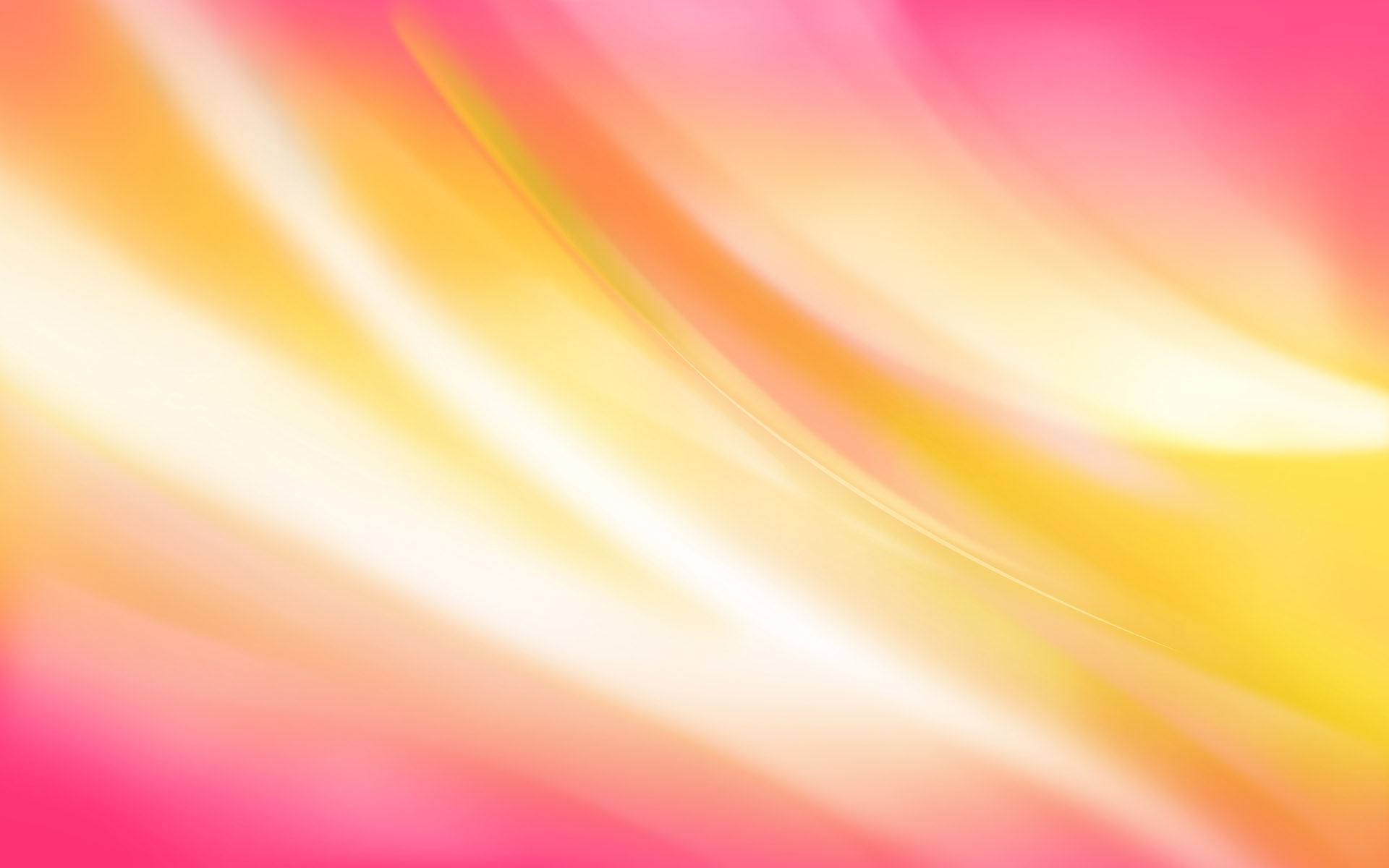 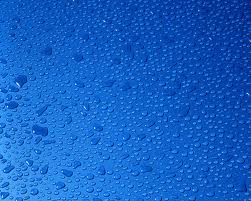 Konak Anadolu Lisesi
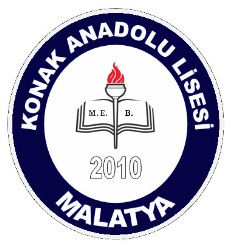 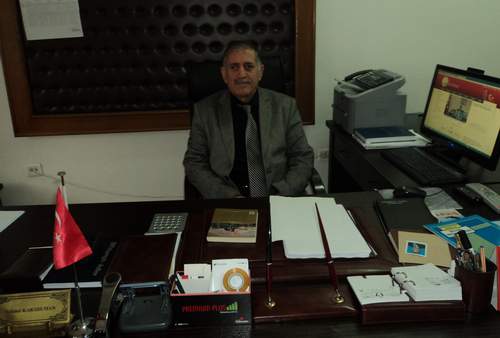 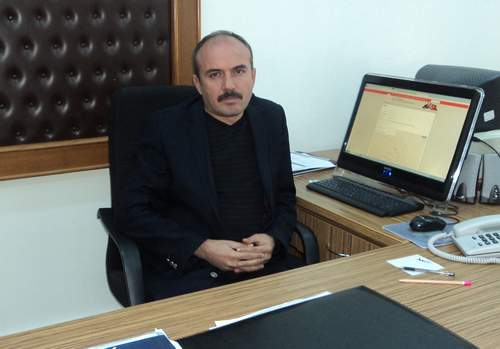 Memet KARADUMAN
Okul Müdürü
Mehmet MELER
Müdür Yardımcısı
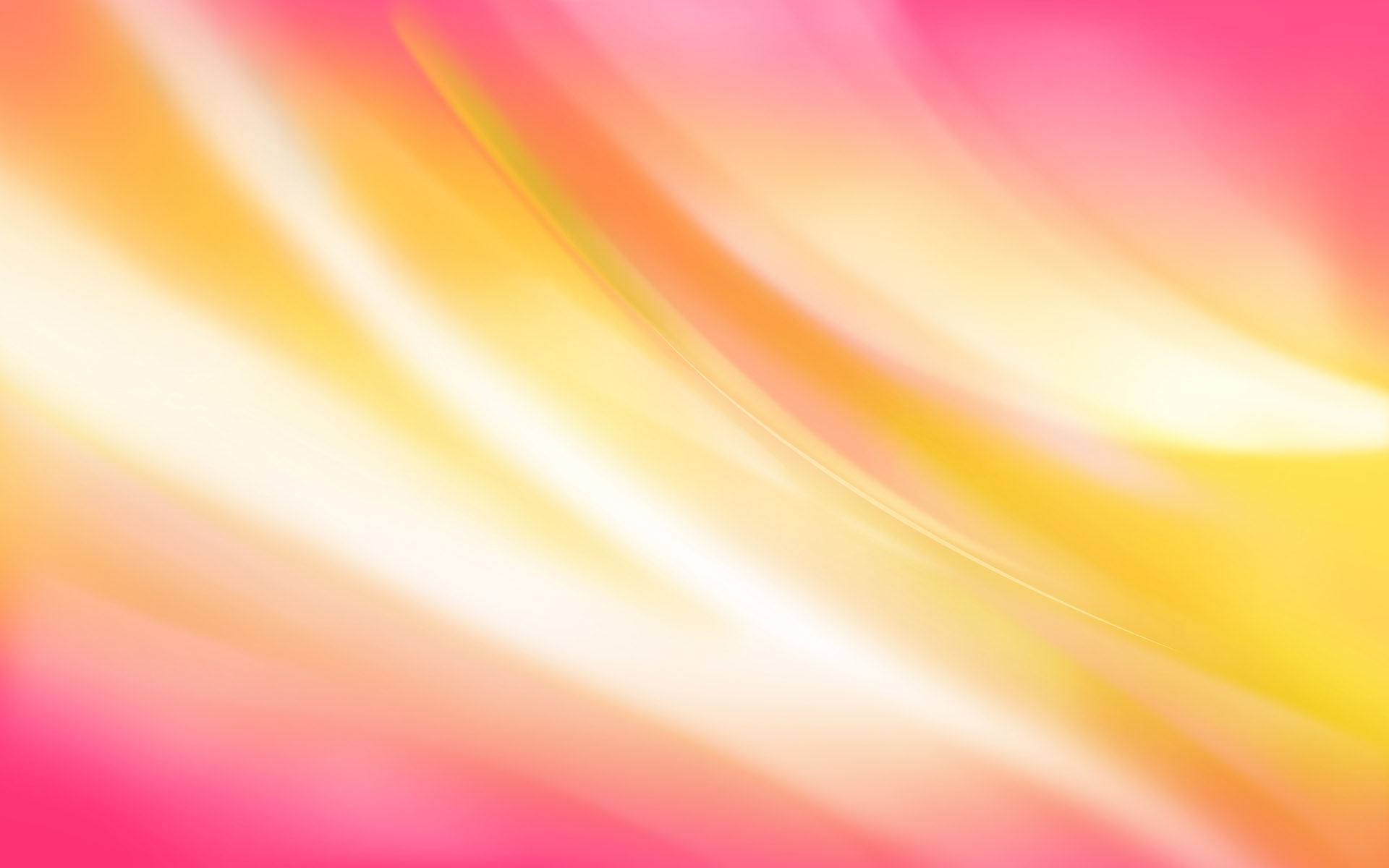 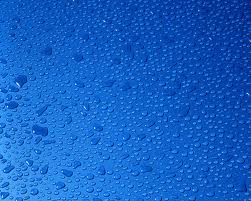 Konak Anadolu Lisesi
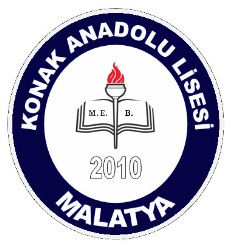 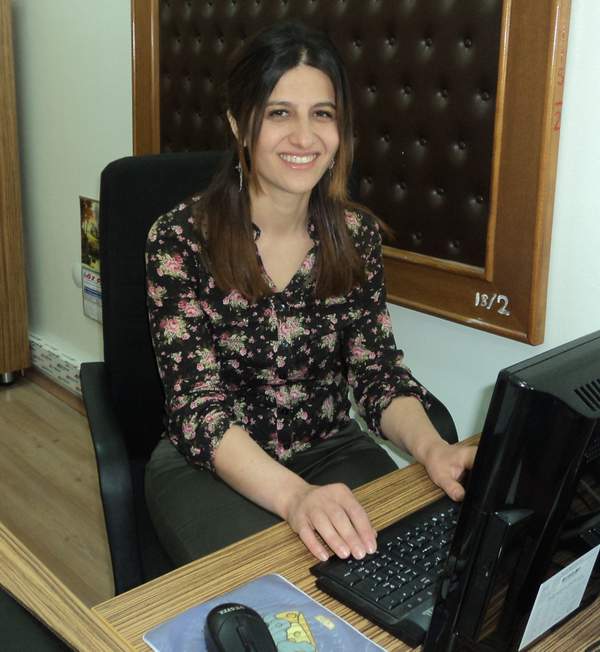 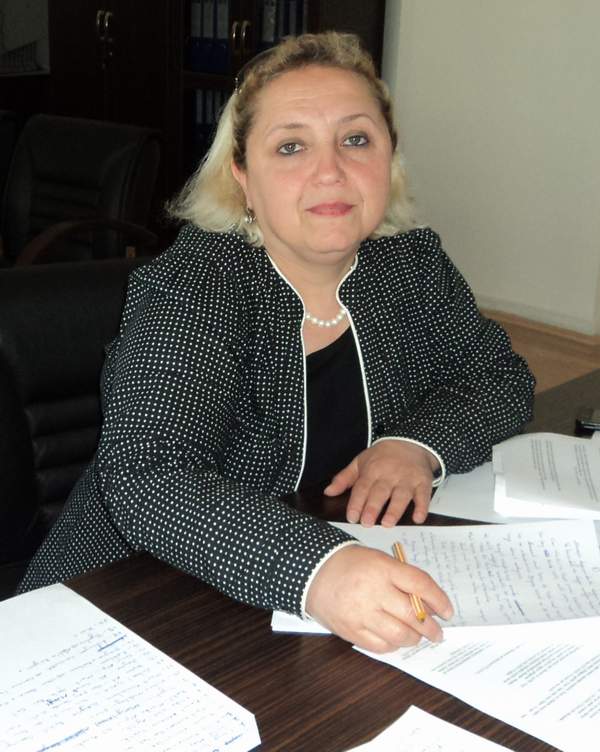 Sultan KESER
Edebiyat Öğretmeni
Zerrin AKMİL
Edebiyat Öğretmeni
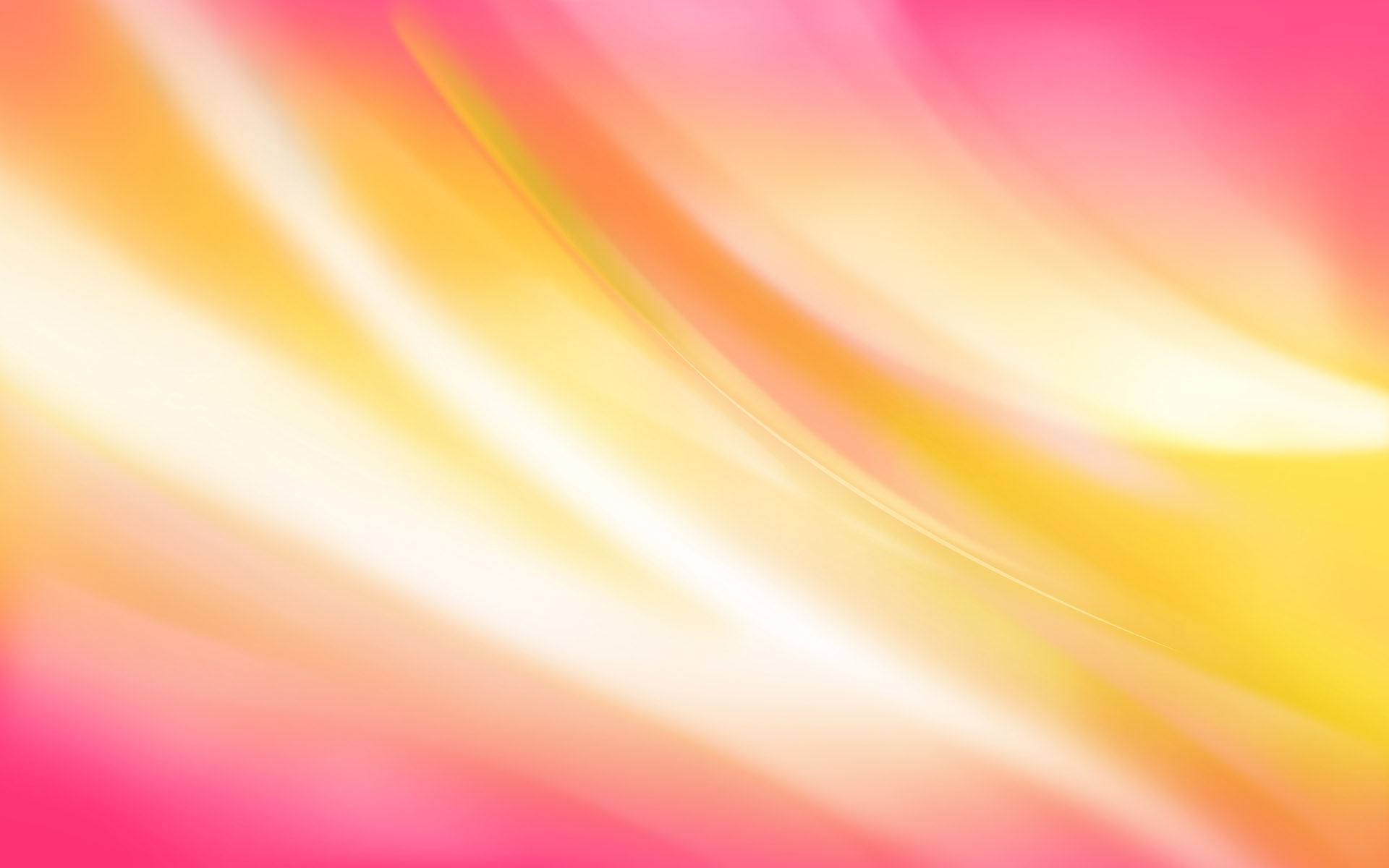 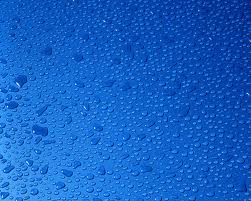 Konak Anadolu Lisesi
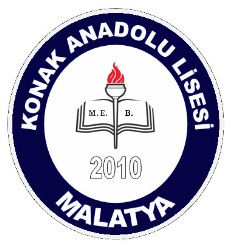 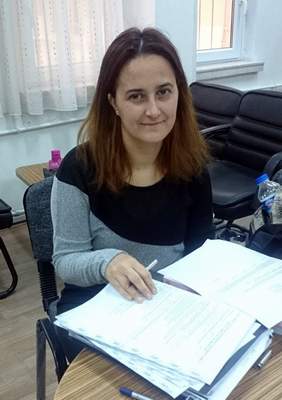 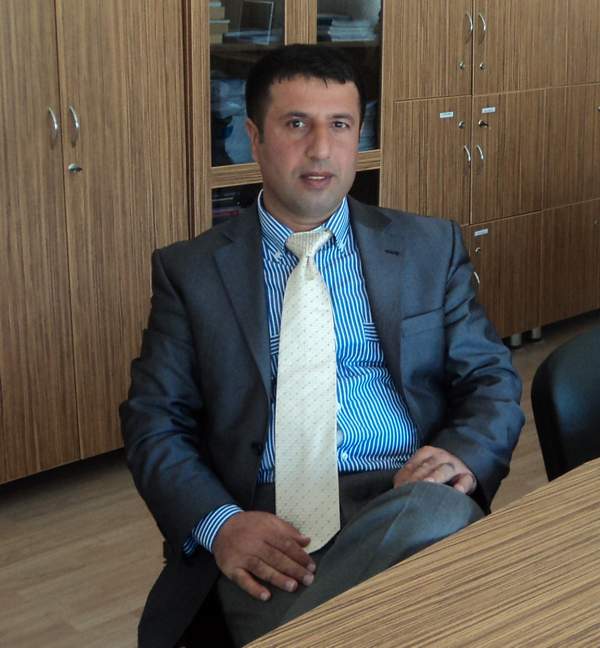 Recep TARİ
Edebiyat Öğretmeni
Rabiye TURGUT
Edebiyat Öğretmeni
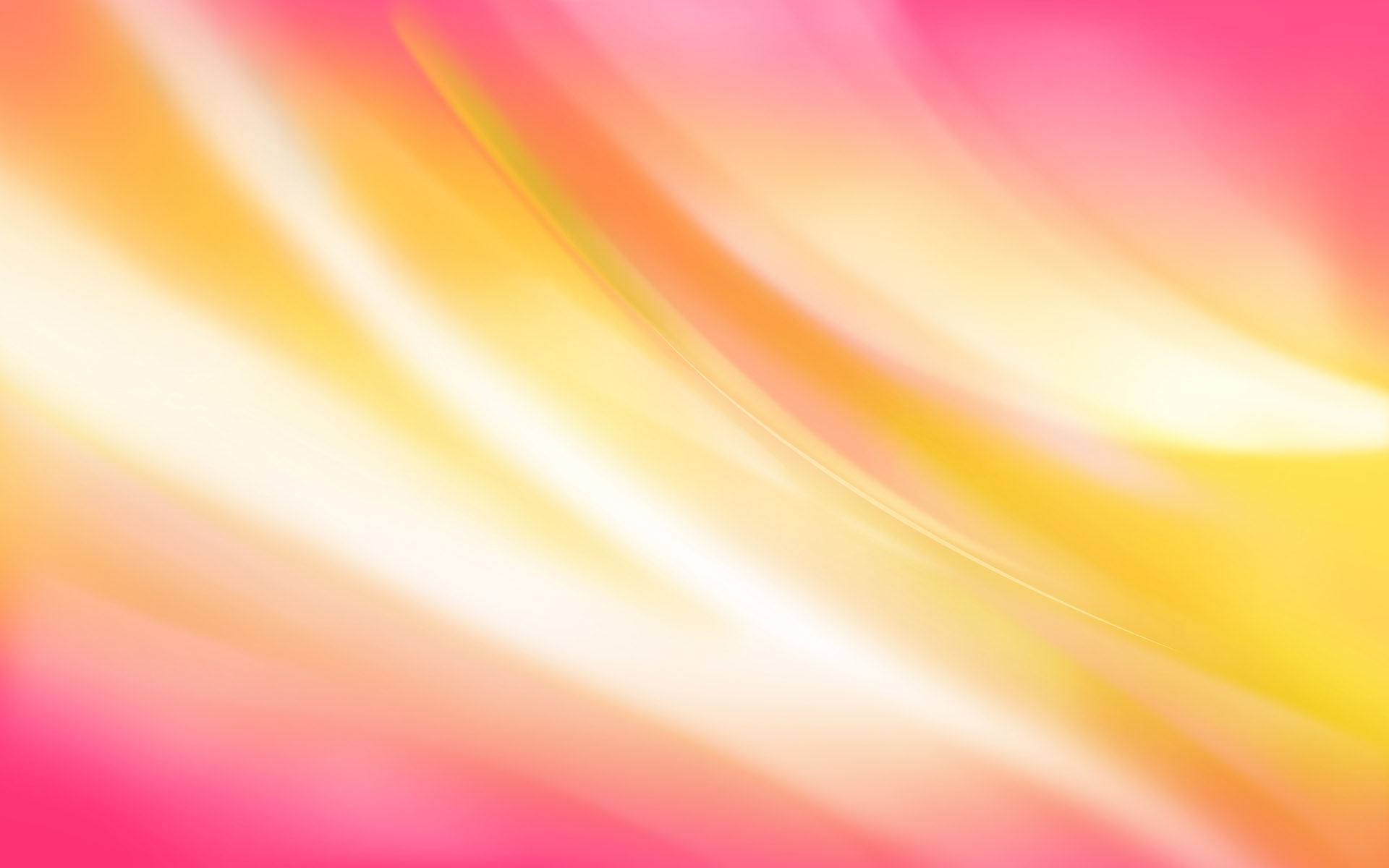 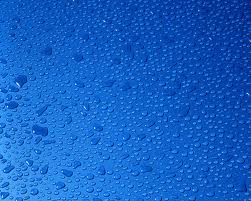 Konak Anadolu Lisesi
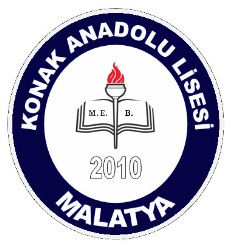 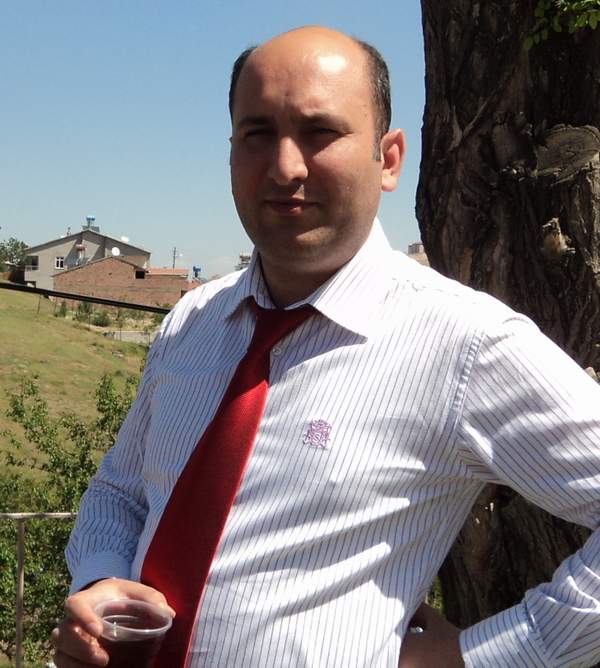 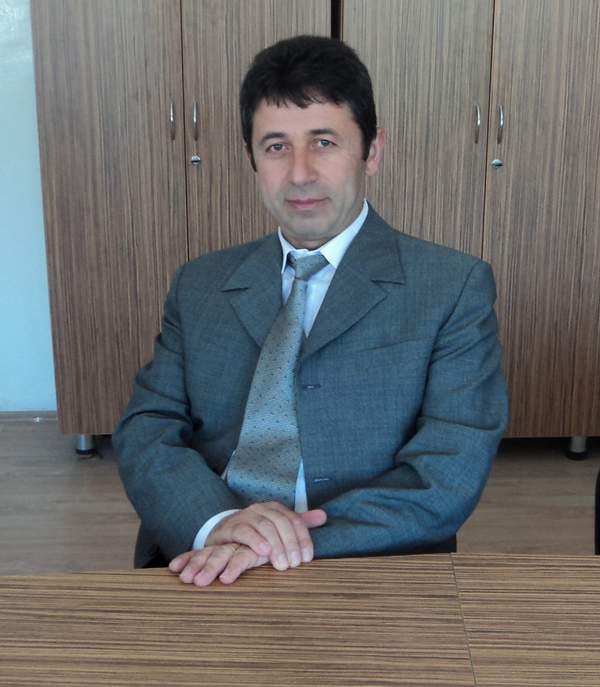 Ozan ÇELİK 
Matematik Öğretmeni
Yüksel TAŞKIRAN
Matematik Öğretmeni
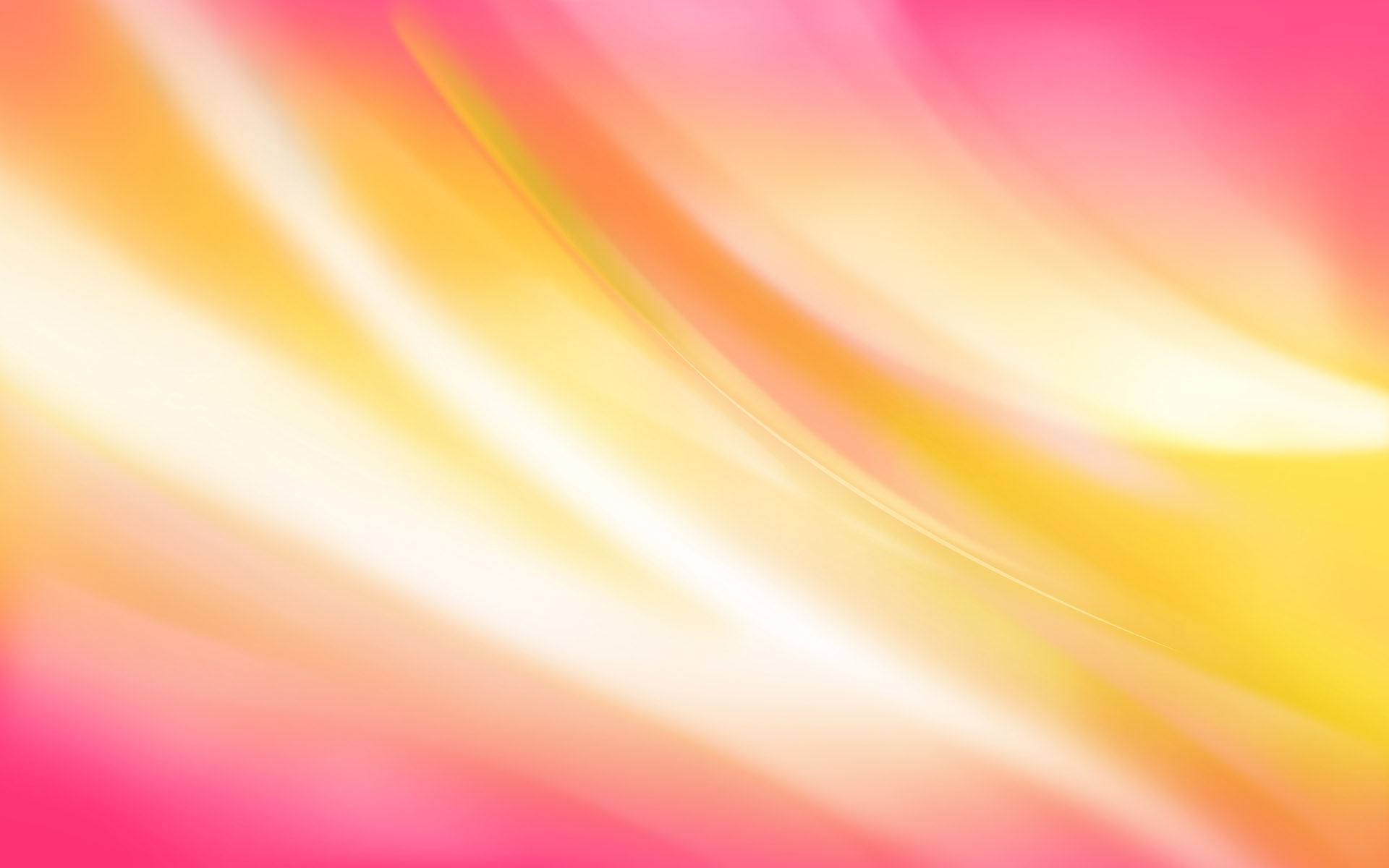 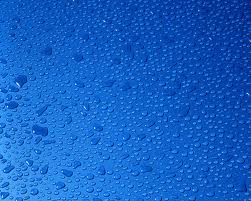 Konak Anadolu Lisesi
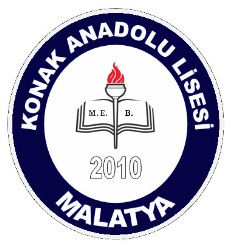 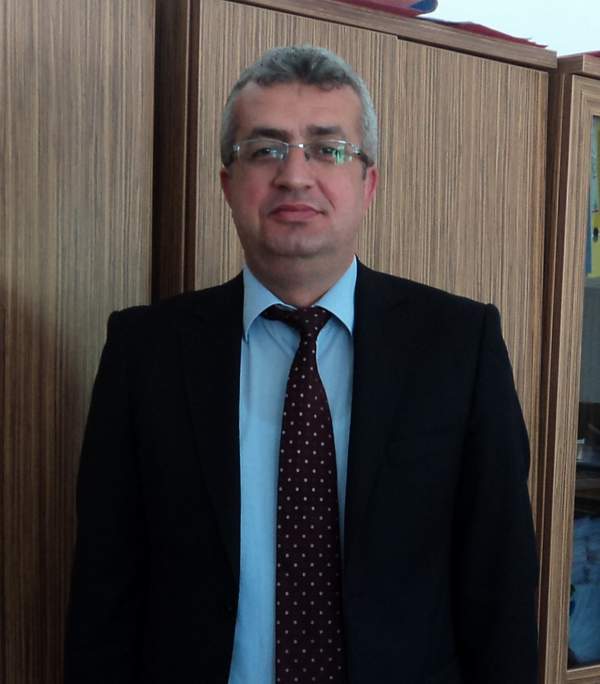 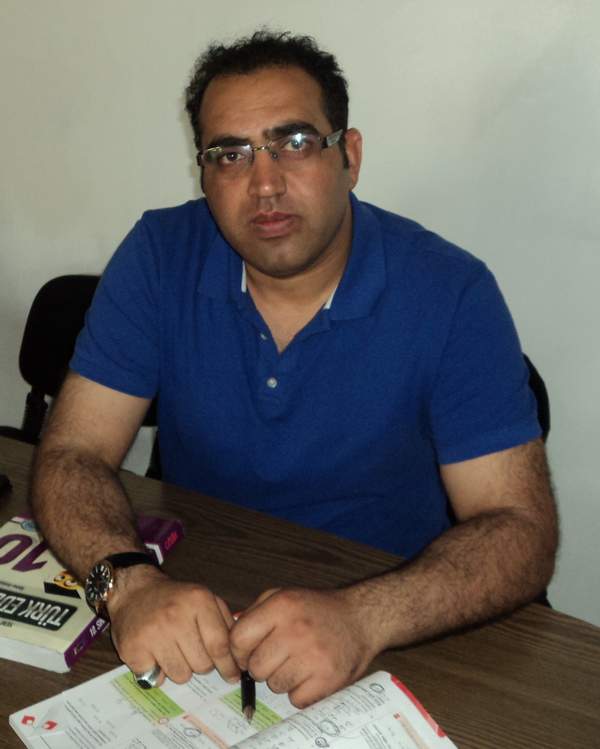 Murad ÇELİK
Matematik Öğretmeni
Dinçer KAYA
Matematik Öğretmeni
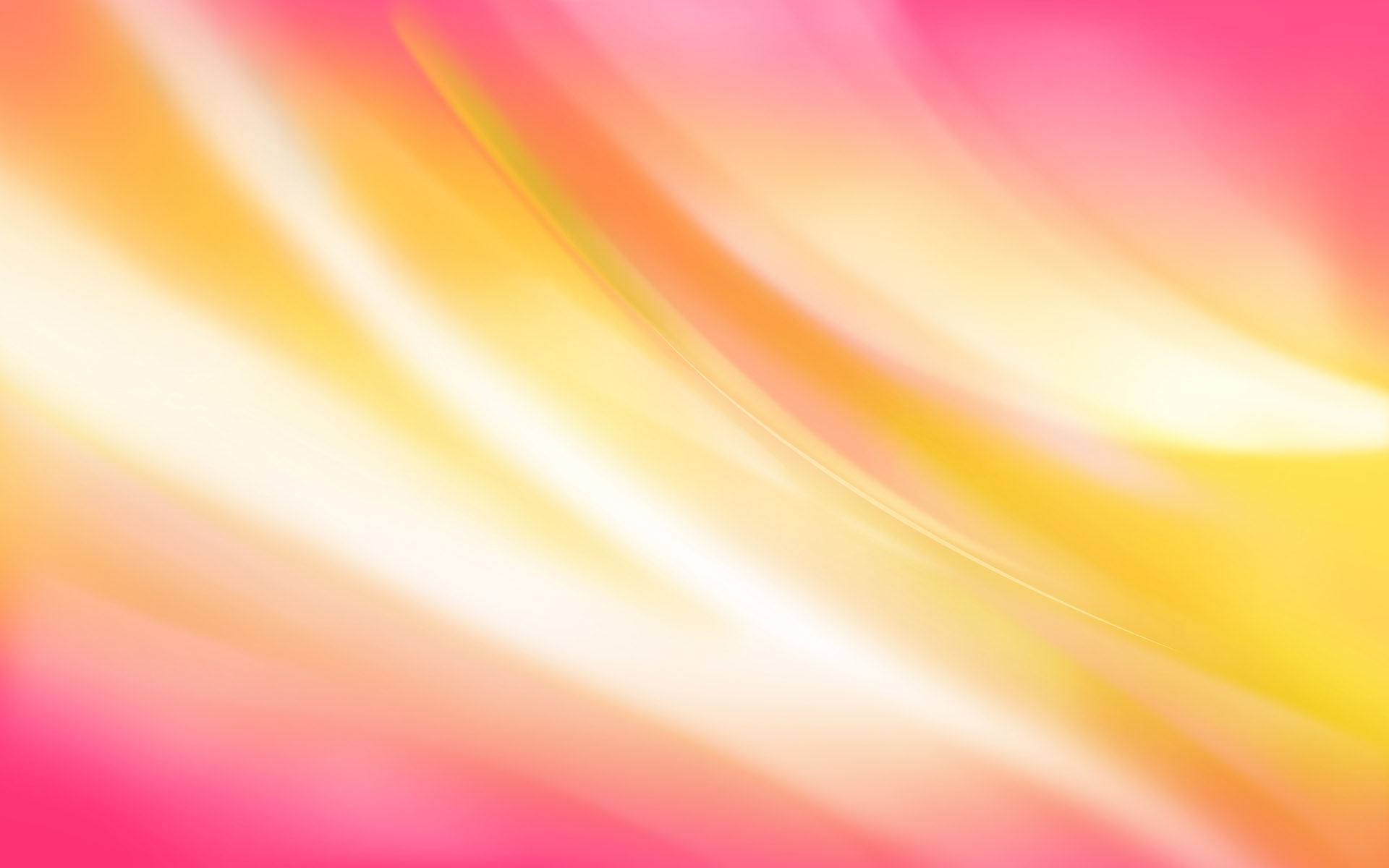 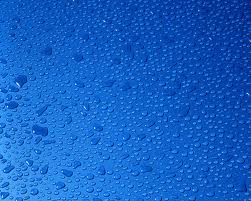 Konak Anadolu Lisesi
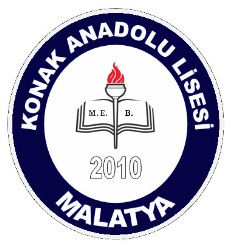 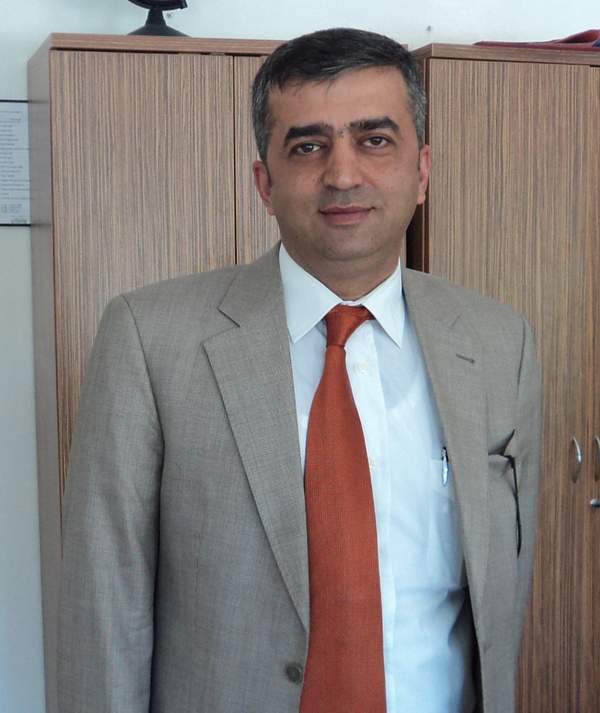 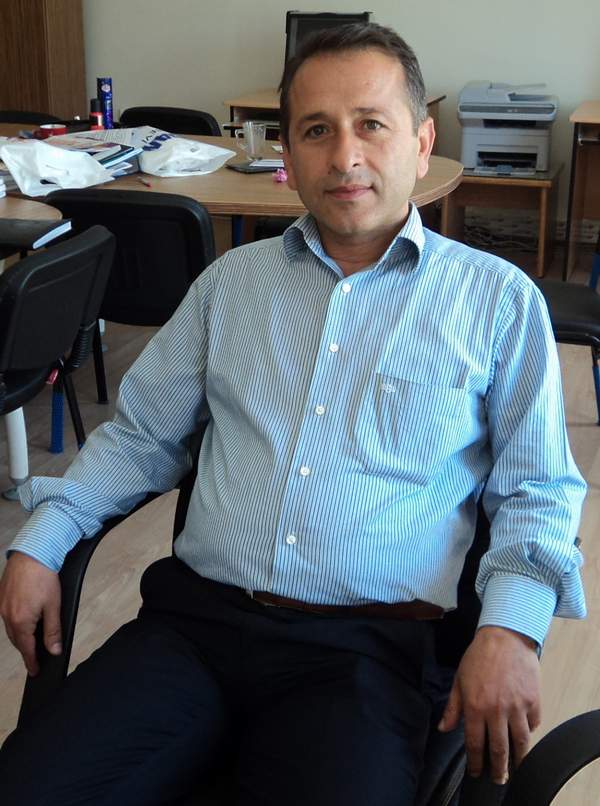 Cemal TEMİZ
Fizik Öğretmeni
M. Ferhat GÜRER
Fizik Öğretmeni
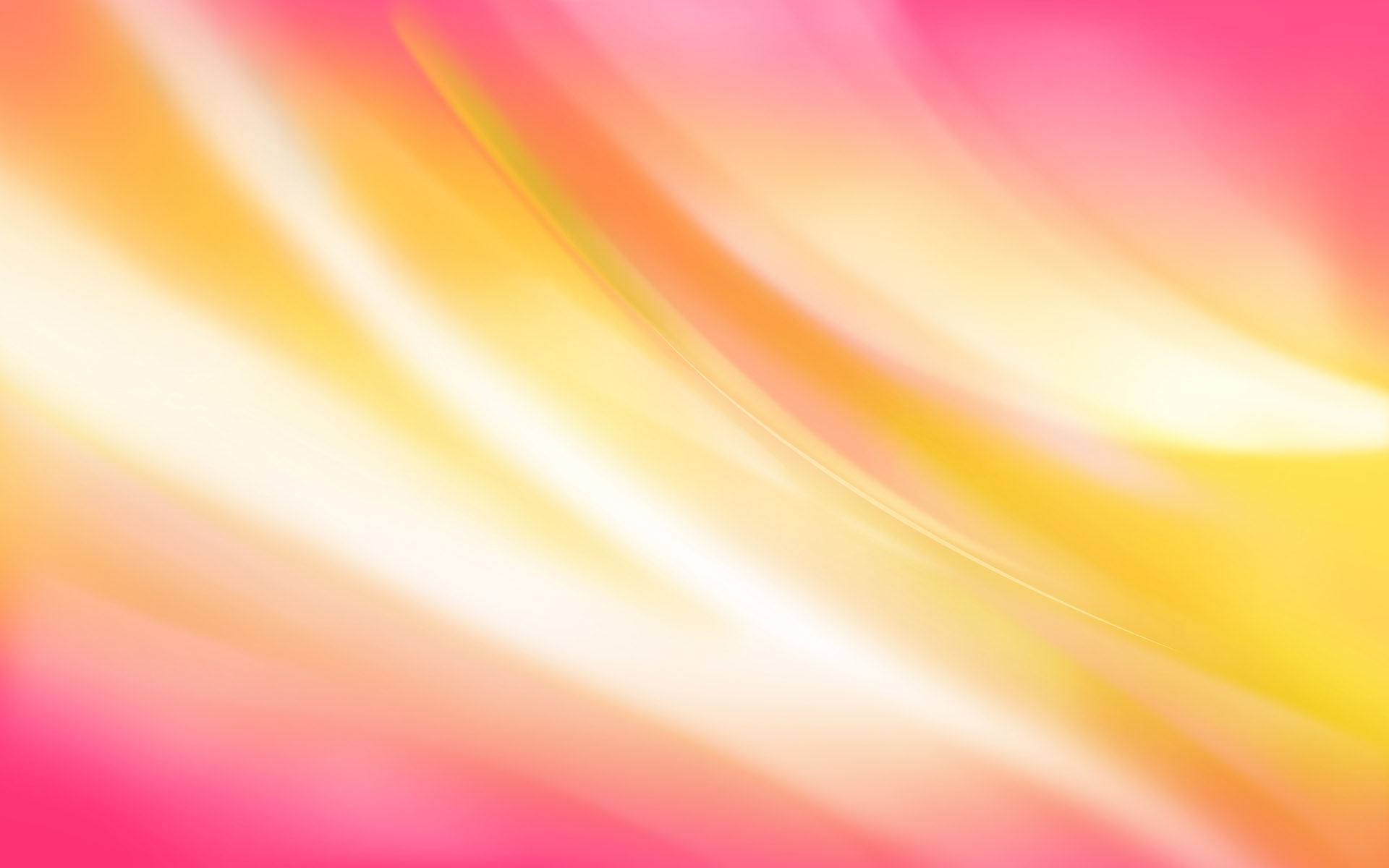 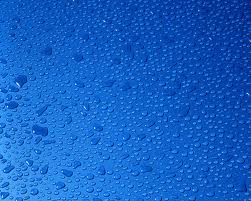 Konak Anadolu Lisesi
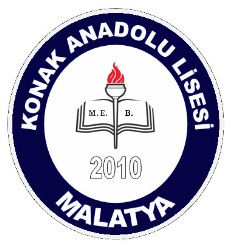 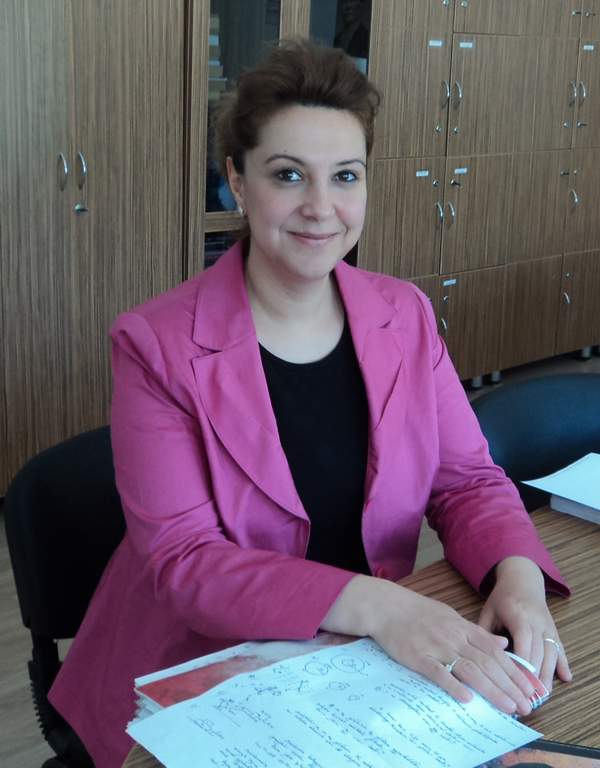 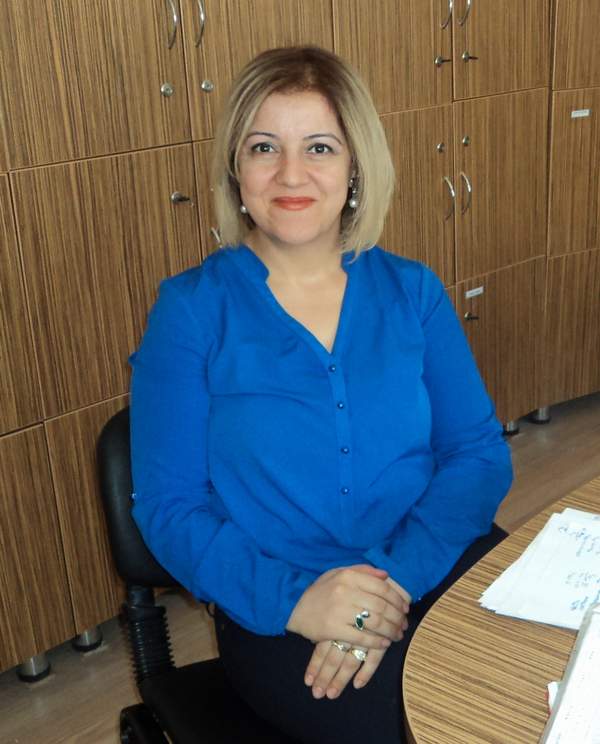 Zeynep Ş. AKGÜNEŞ
Kimya Öğretmeni
Meltem ATABAY
Kimya Öğretmeni
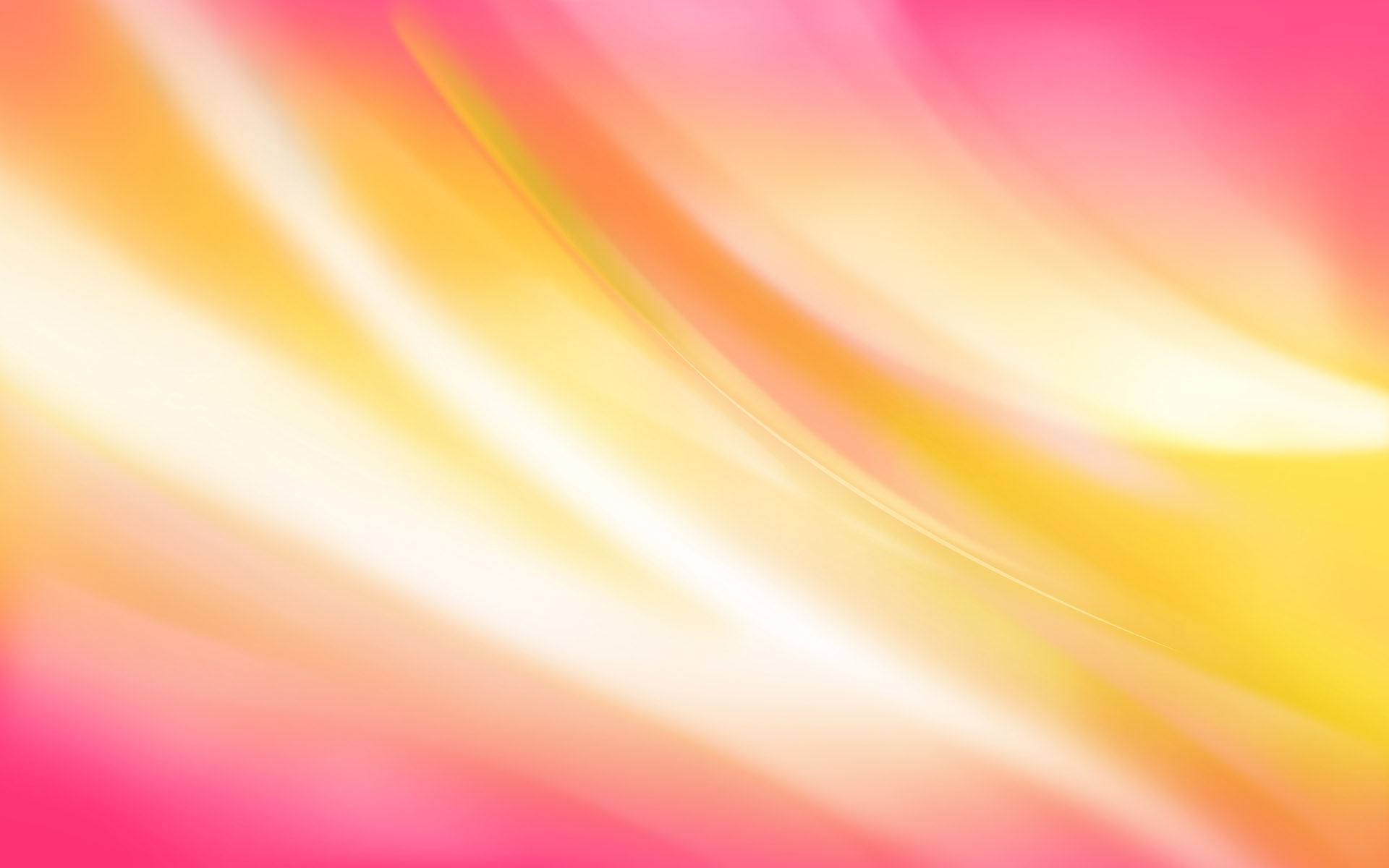 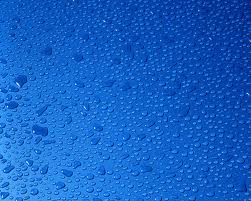 Konak Anadolu Lisesi
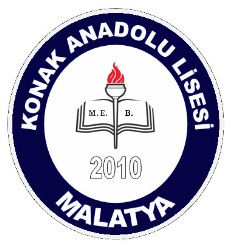 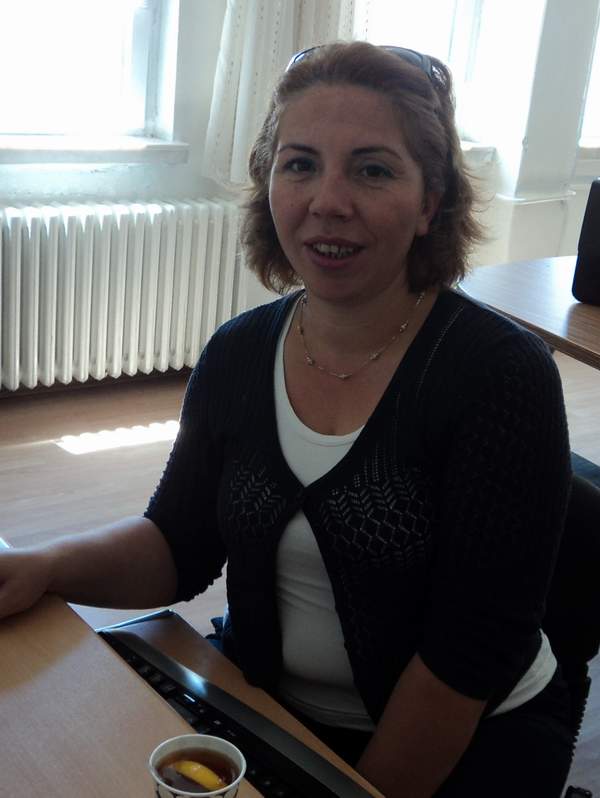 Şehnaz YAŞAR
Biyoloji Öğretmeni
Dilek UYGUN
Biyoloji Öğretmeni
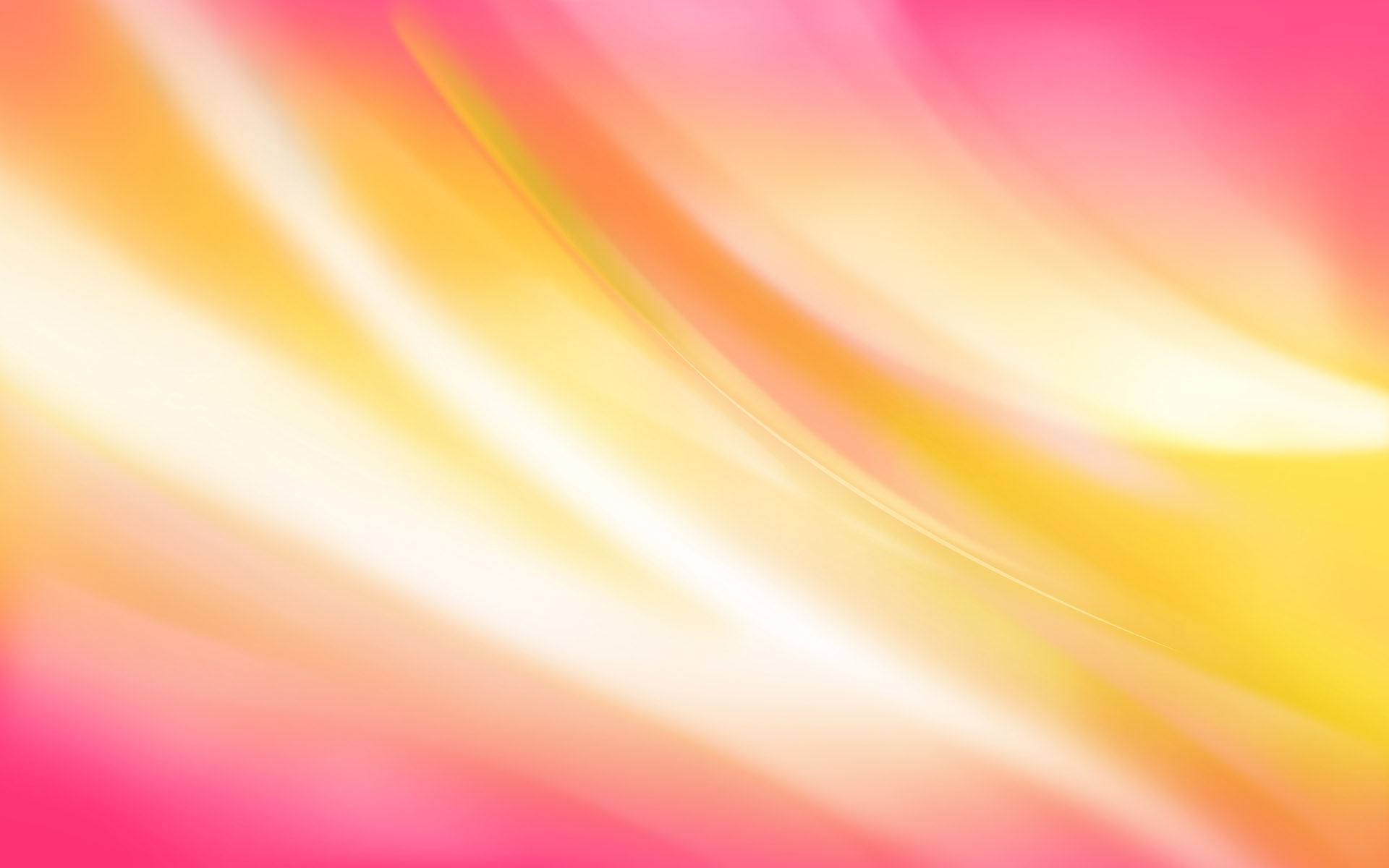 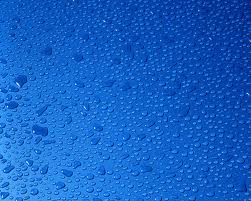 Konak Anadolu Lisesi
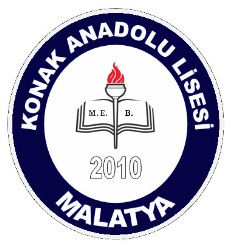 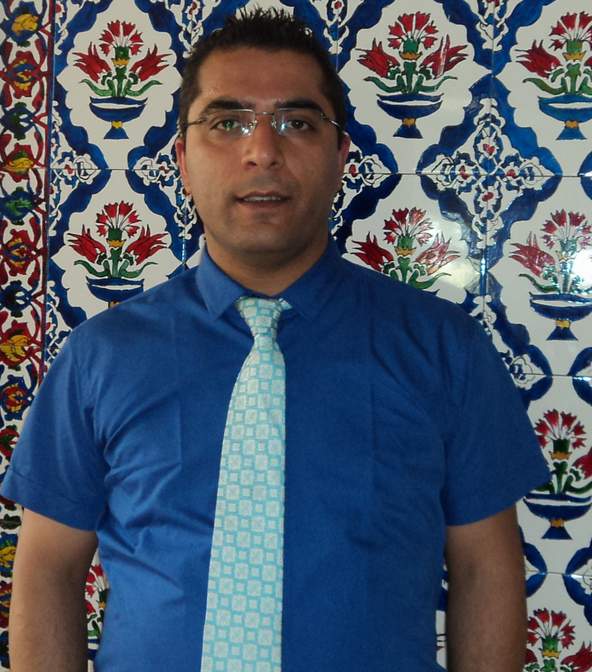 Bülent Ö. ALTUNÖZ
Tarih Öğretmeni
Ezgi GÜLFIRAT
Coğrafya Öğretmeni
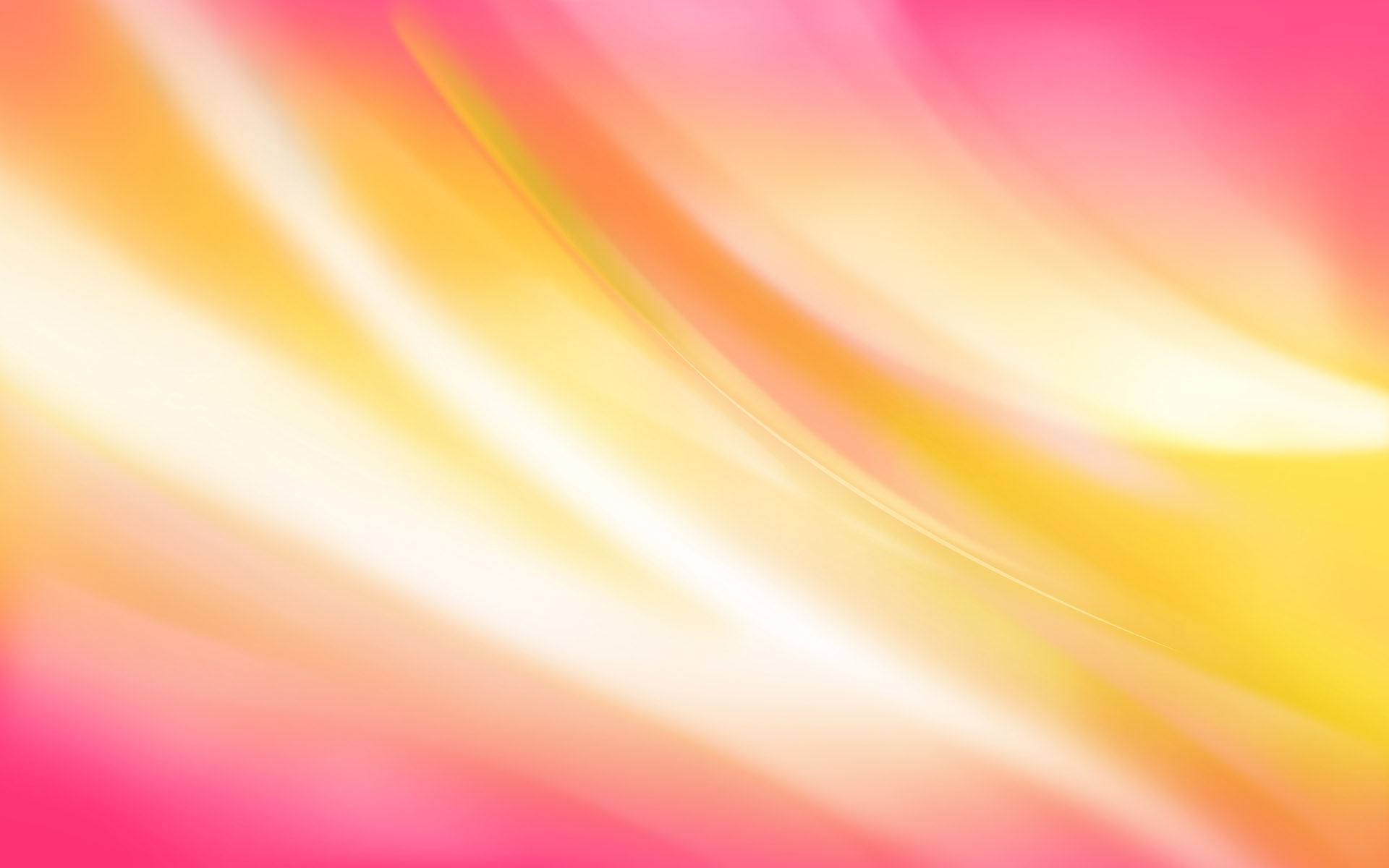 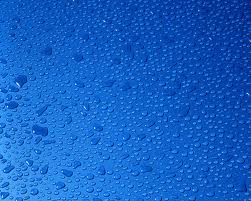 Konak Anadolu Lisesi
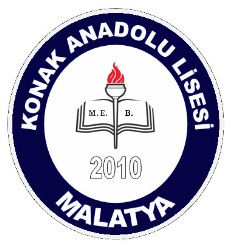 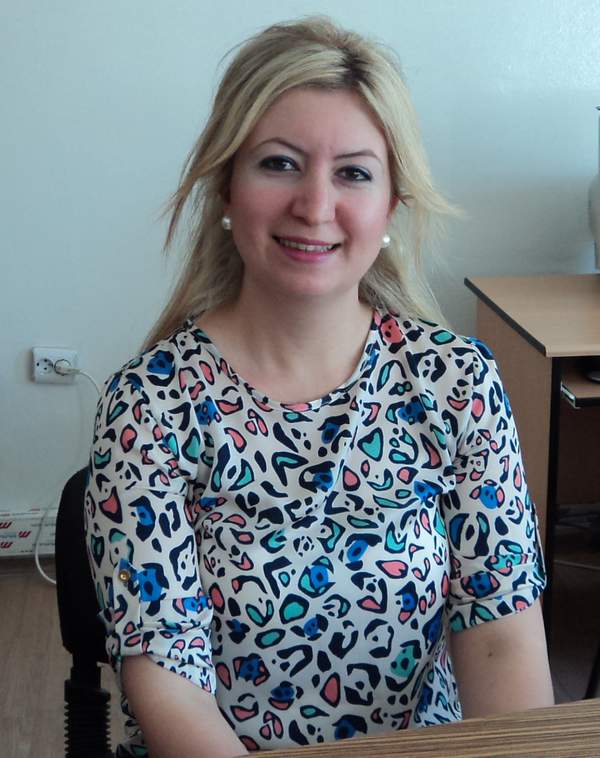 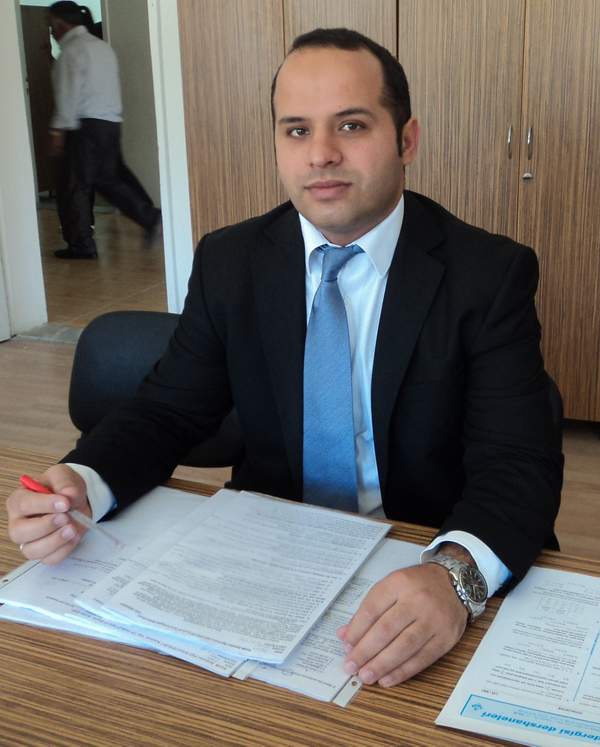 Seda YUMRUTEPE
İngilizce Öğretmeni
Ali KARABULUT
İngilizce Öğretmeni
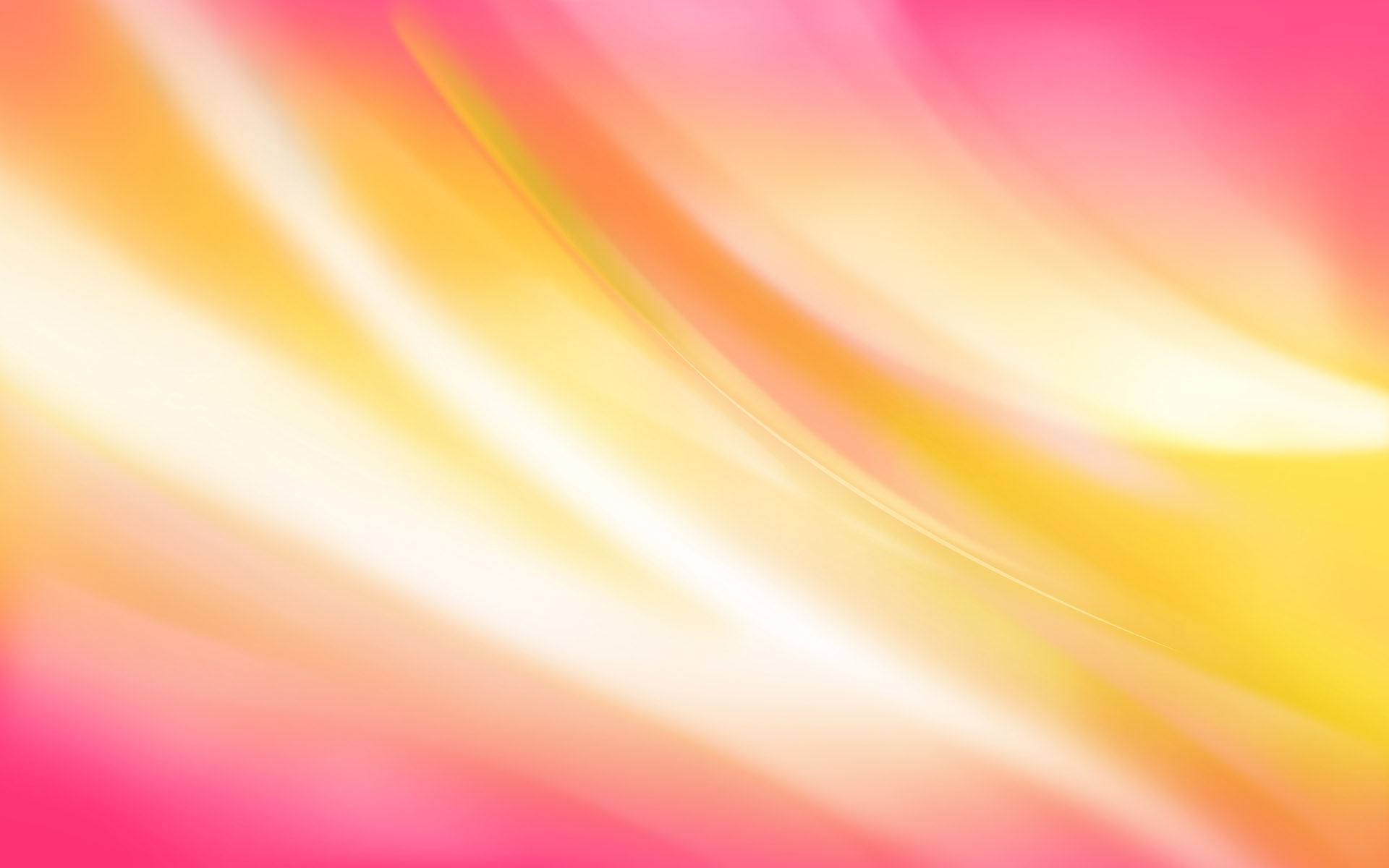 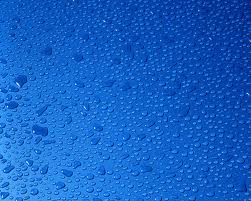 Konak Anadolu Lisesi
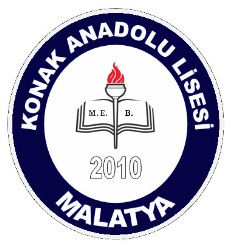 Ayşe BUDAK
Almanca Öğretmeni
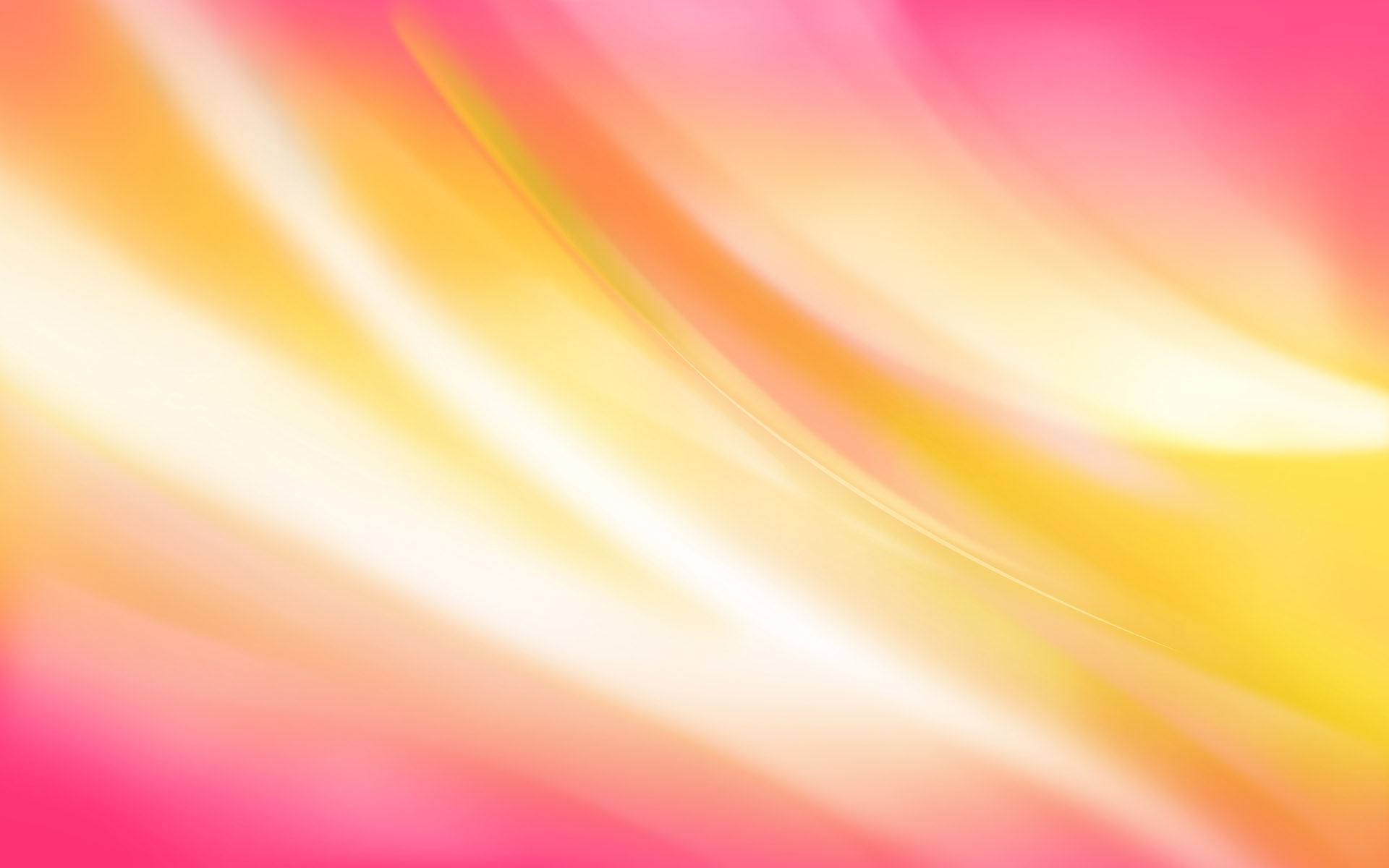 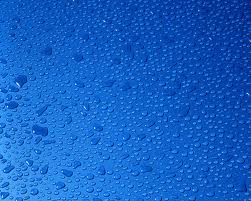 Konak Anadolu Lisesi
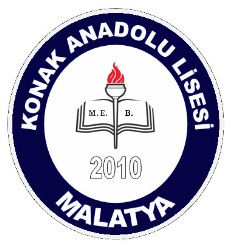 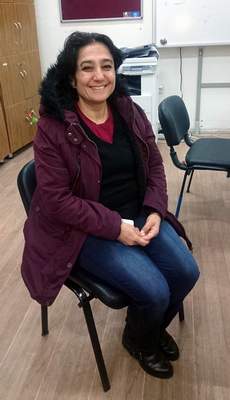 Arife ÖZBEY
Görsel Sanatlar Öğretmeni
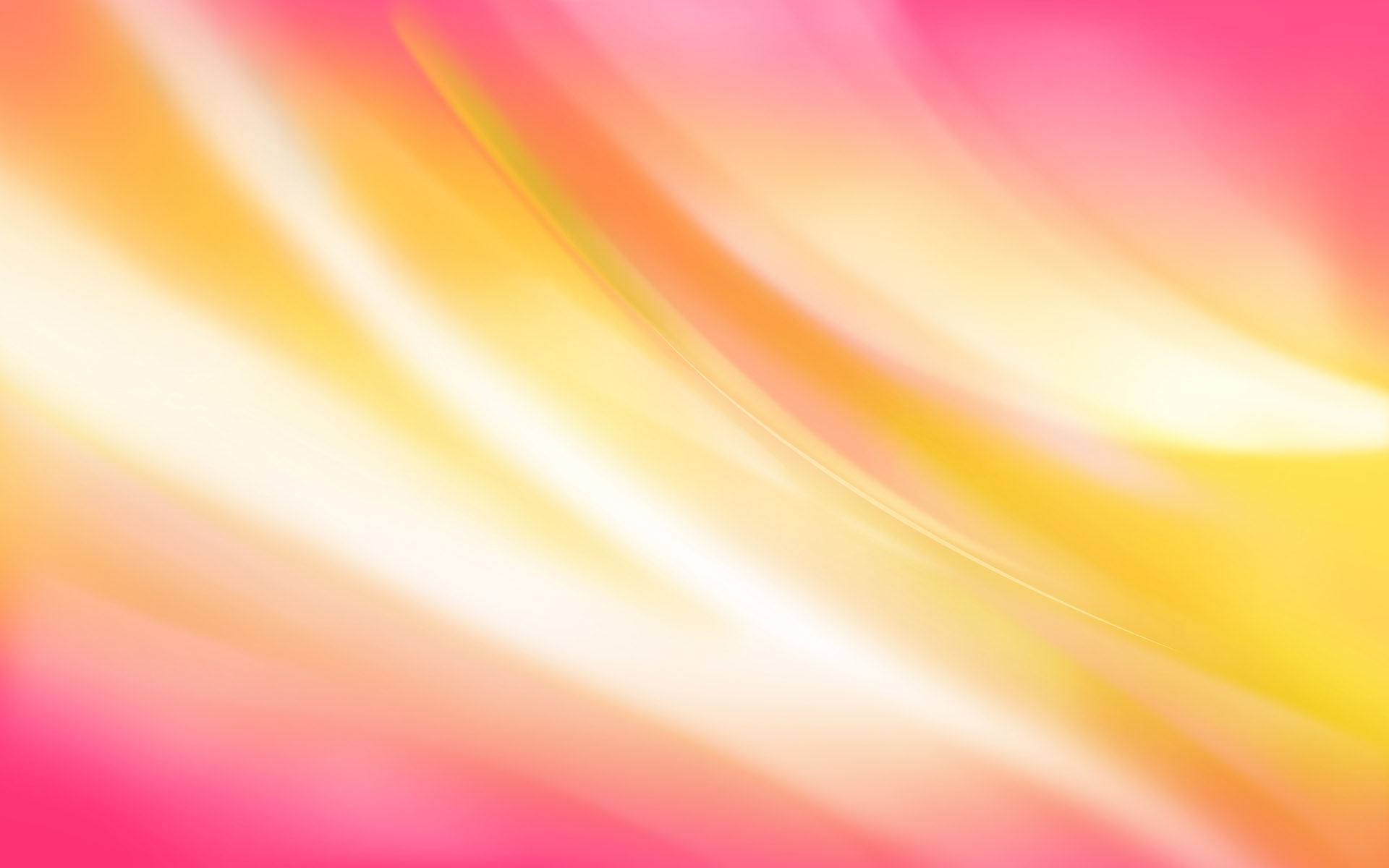 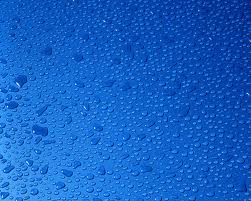 Konak Anadolu Lisesi
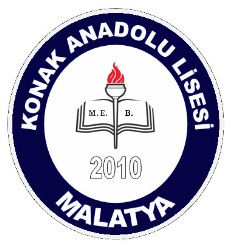 Sümeyye KILIÇ
Din Kültürü ve Ahlak Bilgisi Öğretmeni
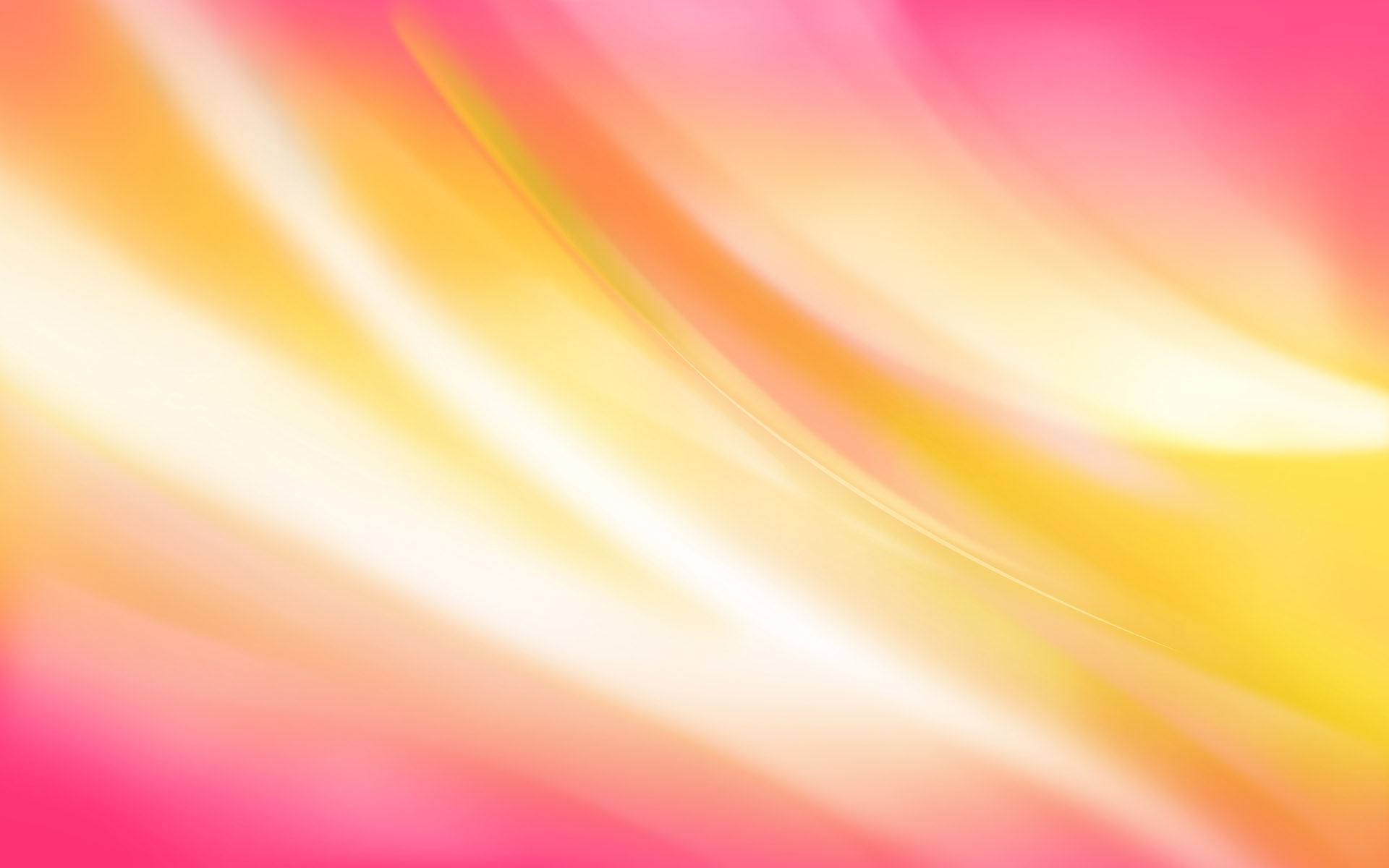 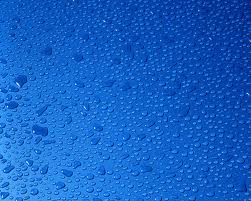 Konak Anadolu Lisesi
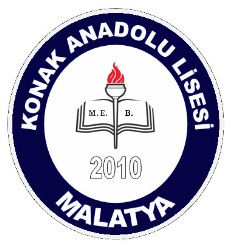 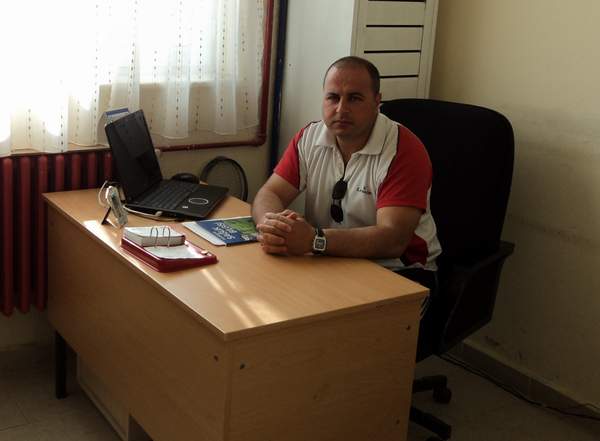 Osman DURAN
Beden Eğitimi Öğretmeni
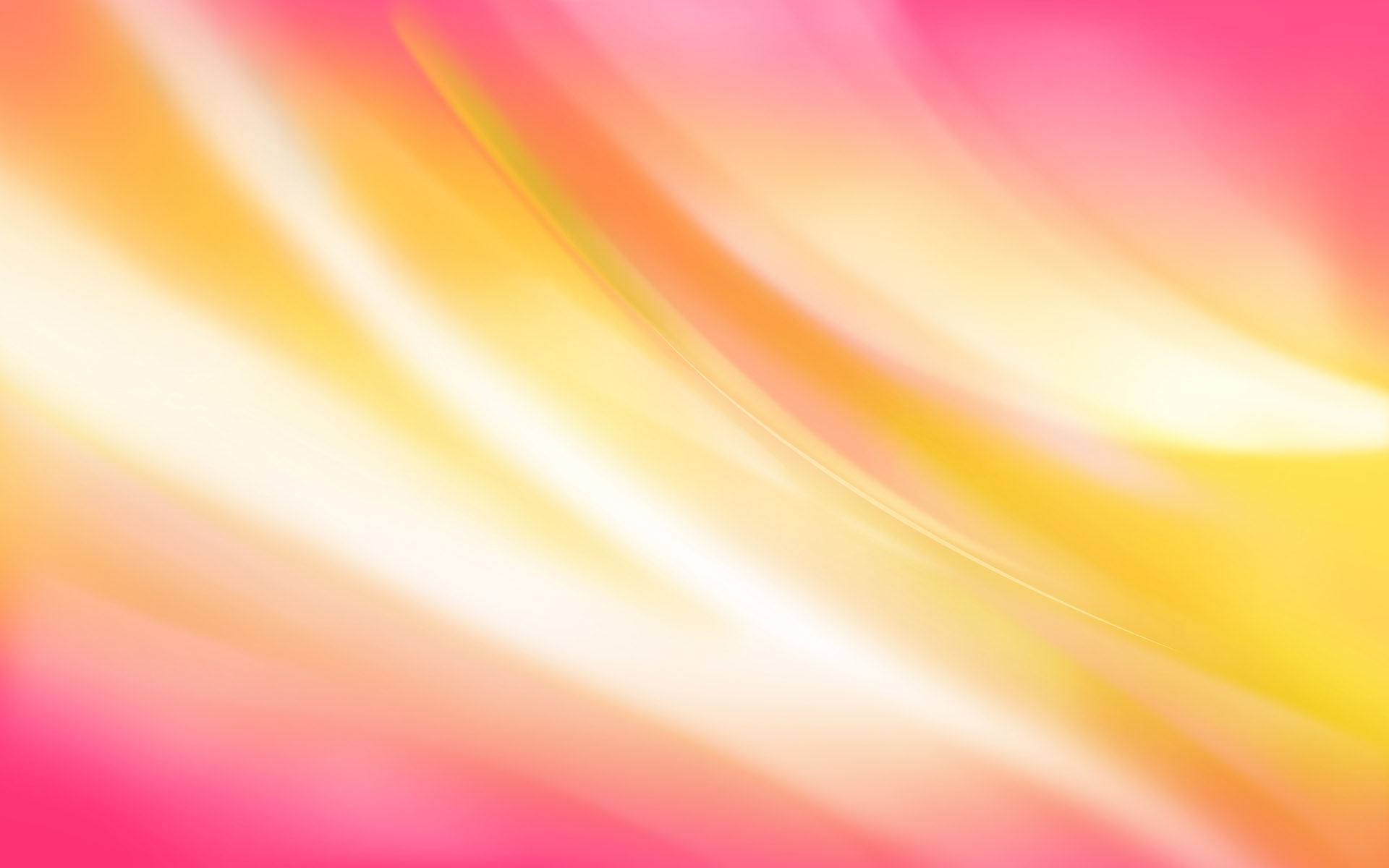 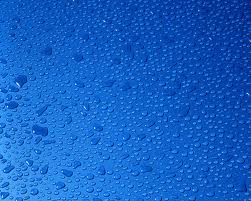 Konak Anadolu Lisesi
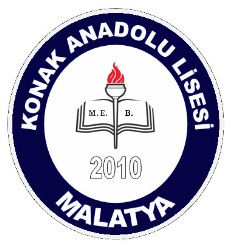 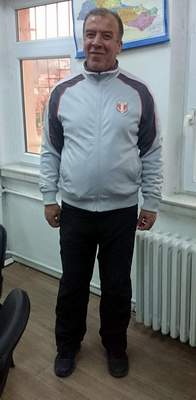 Kazım ALBAYRAK
Beden Eğitimi Öğretmeni
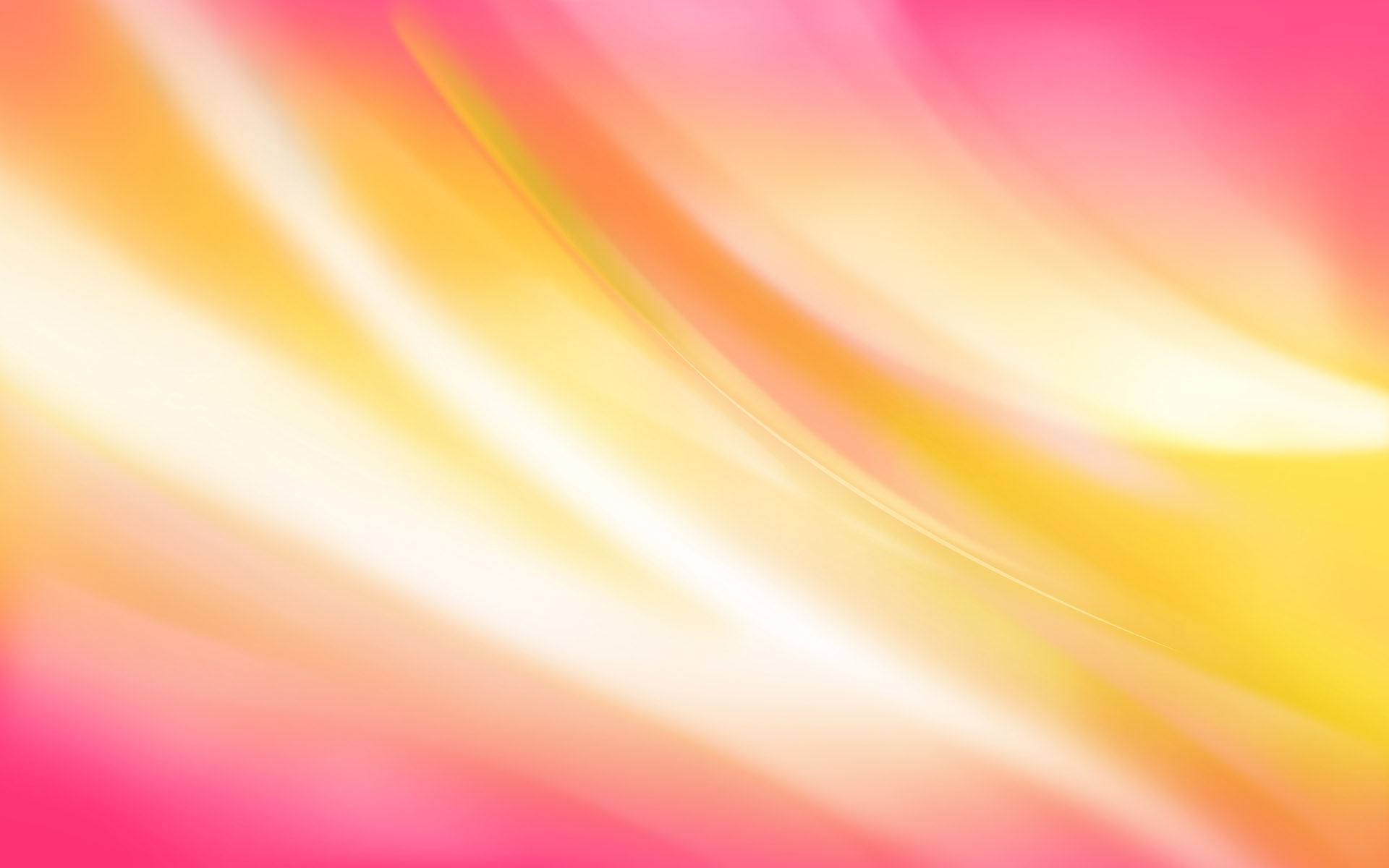 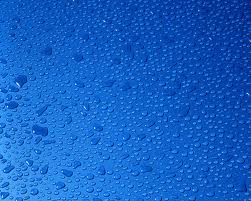 Konak Anadolu Lisesi
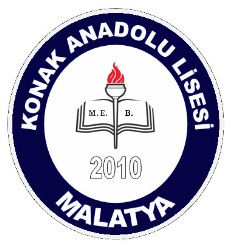 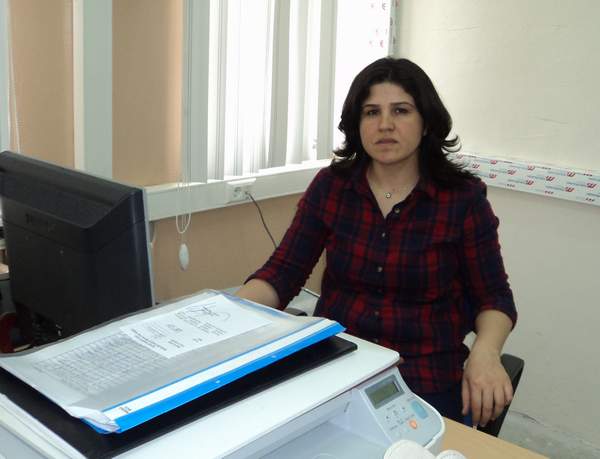 Betül BÜYÜKKAYA
Bilişim Teknolojileri Öğretmeni
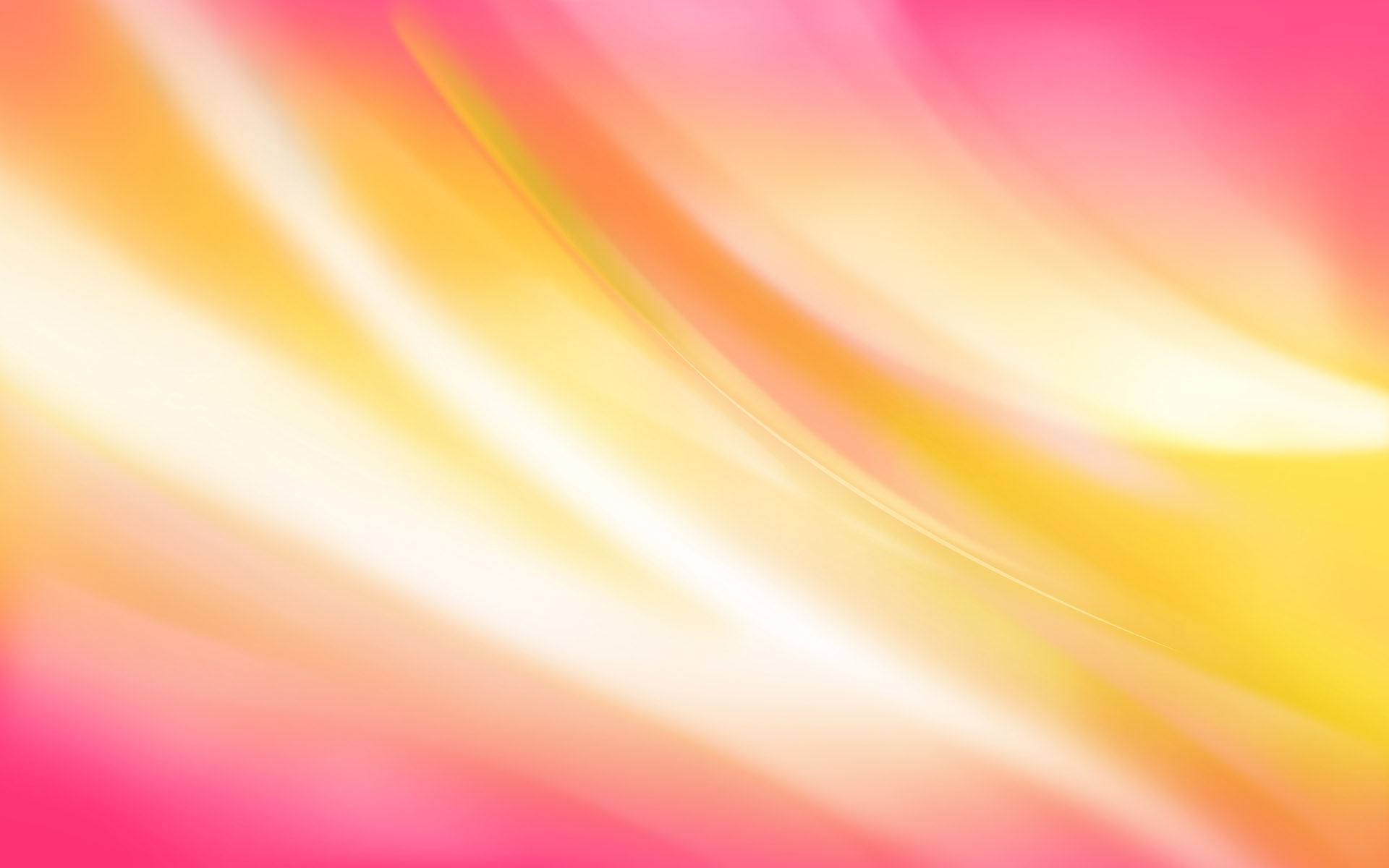 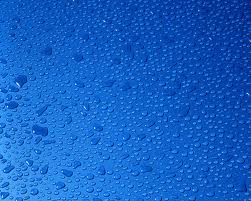 Konak Anadolu Lisesi
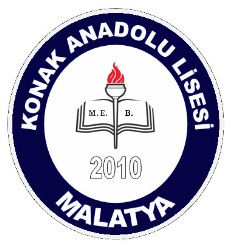 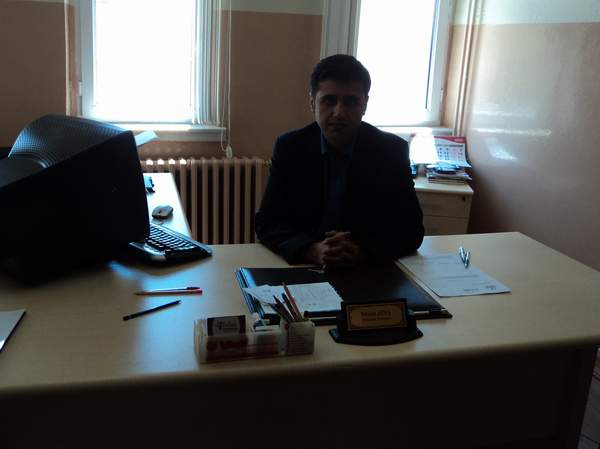 Murat ATEŞ
Rehber Öğretmeni
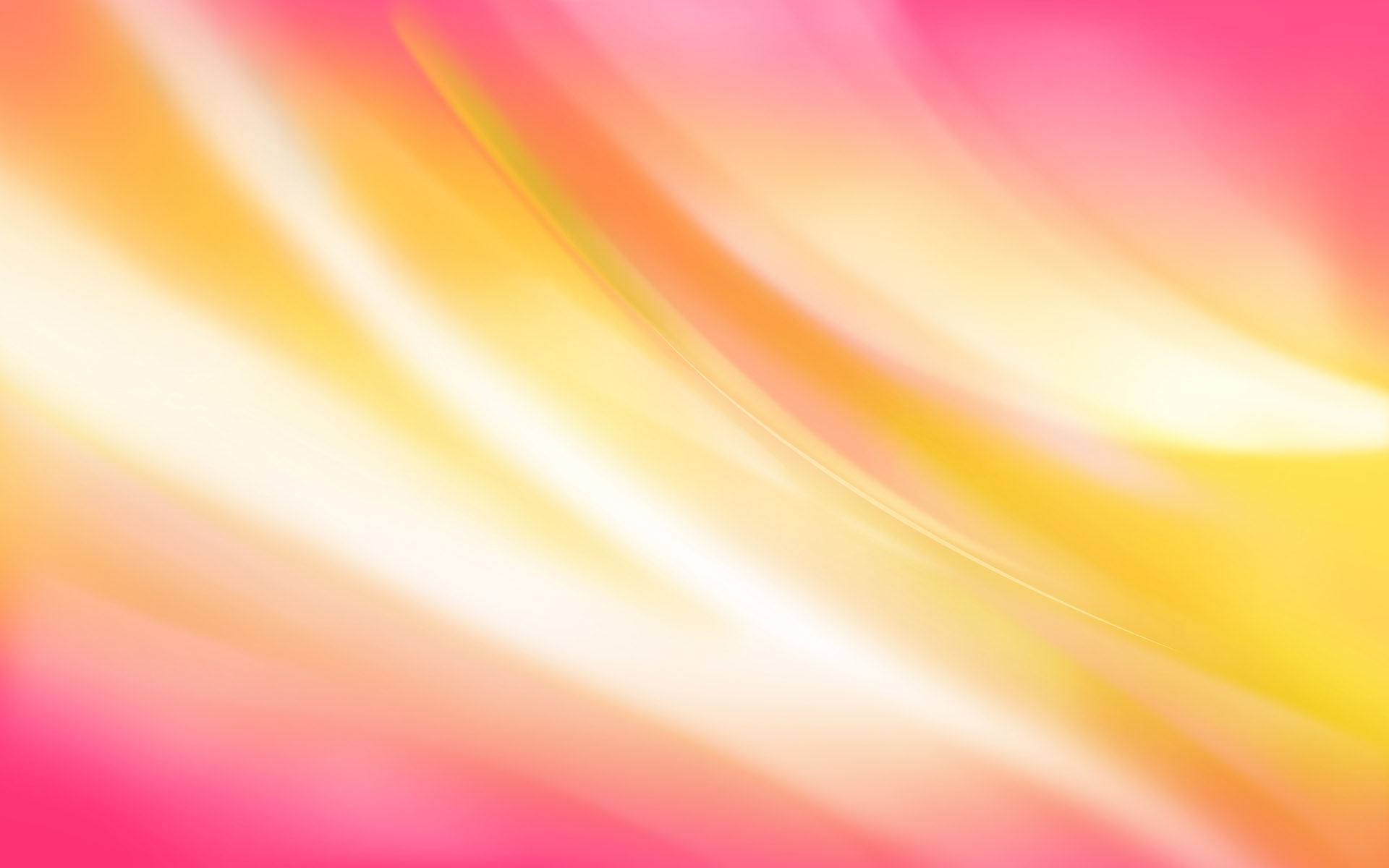 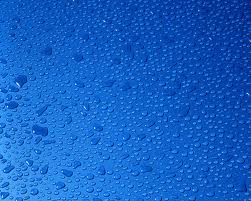 Konak Anadolu Lisesi
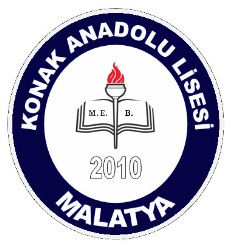 iLETİŞİM:  
Telefon: 0 422 299 20 06
Faks     : 0 422 299 20 51
WEB Adresi  : http://malatyakonakanadolulisesi.meb.k12.tr
e-mail Adresi:757249@meb.gov.tr
Adres : Yeni Mah. Karşıyaka Sok. No14 MALATYA
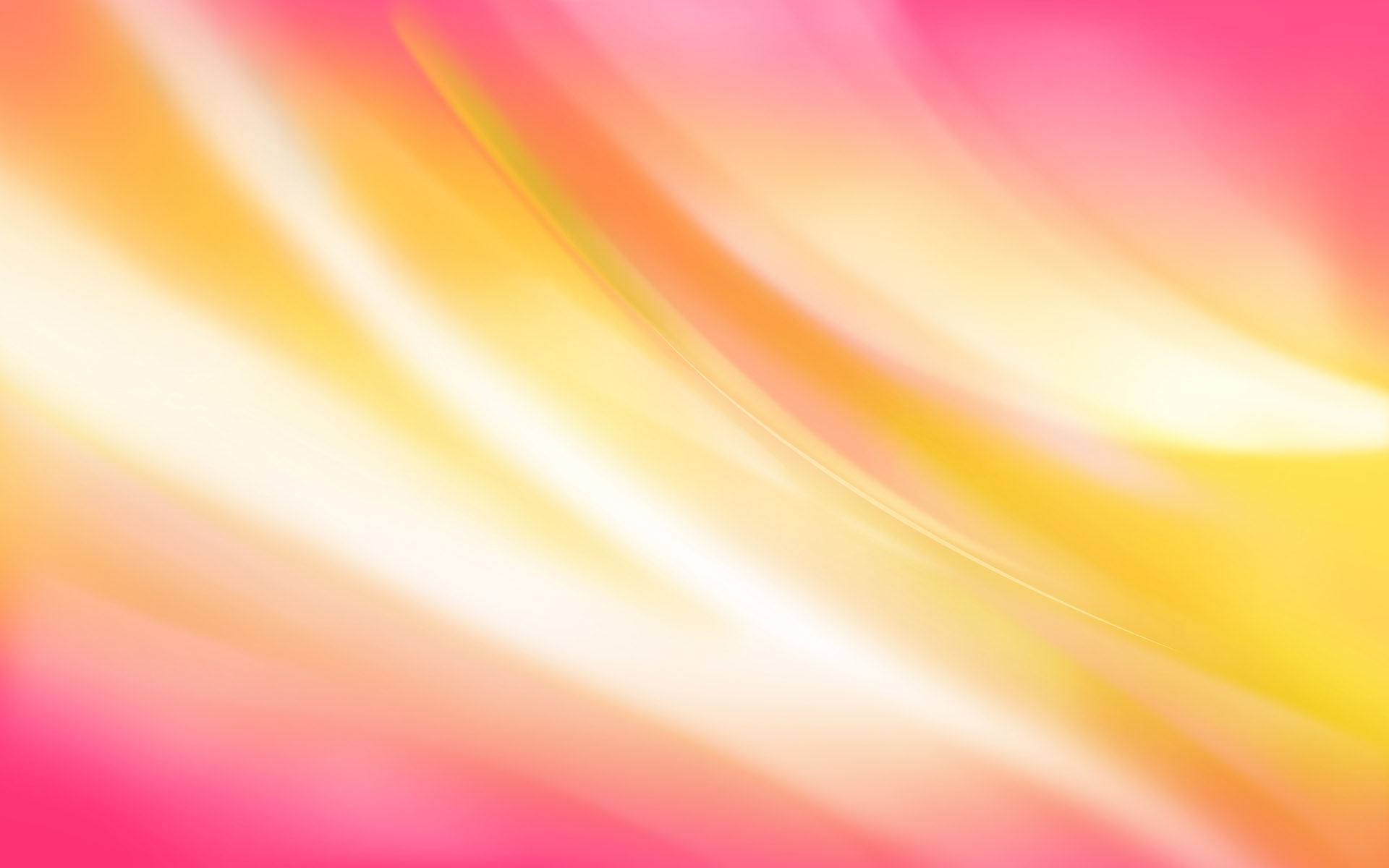 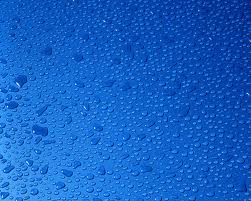 Konak Anadolu Lisesi
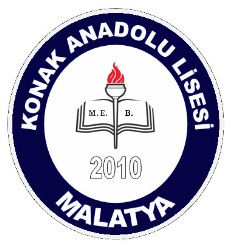 Okulumuzdan görüntüler
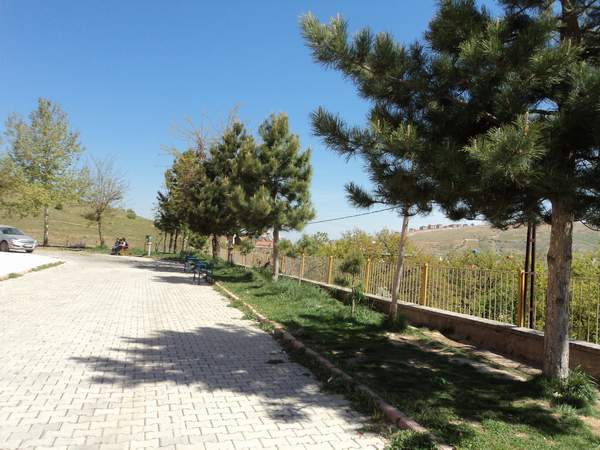 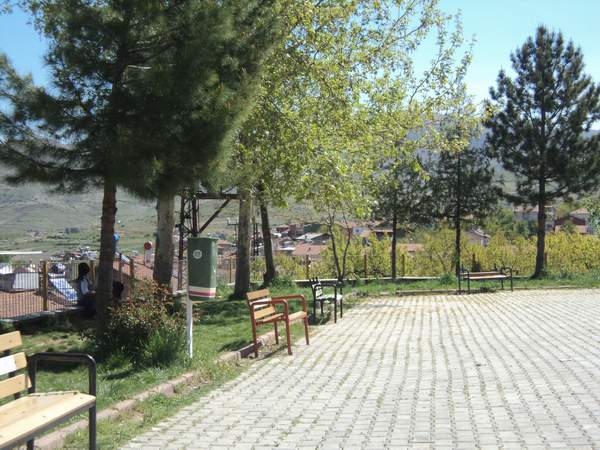 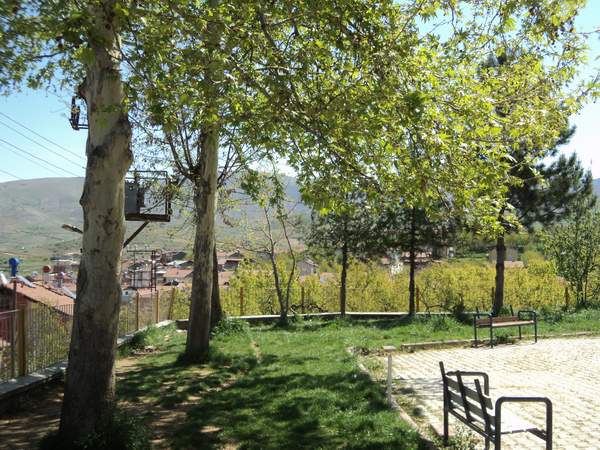 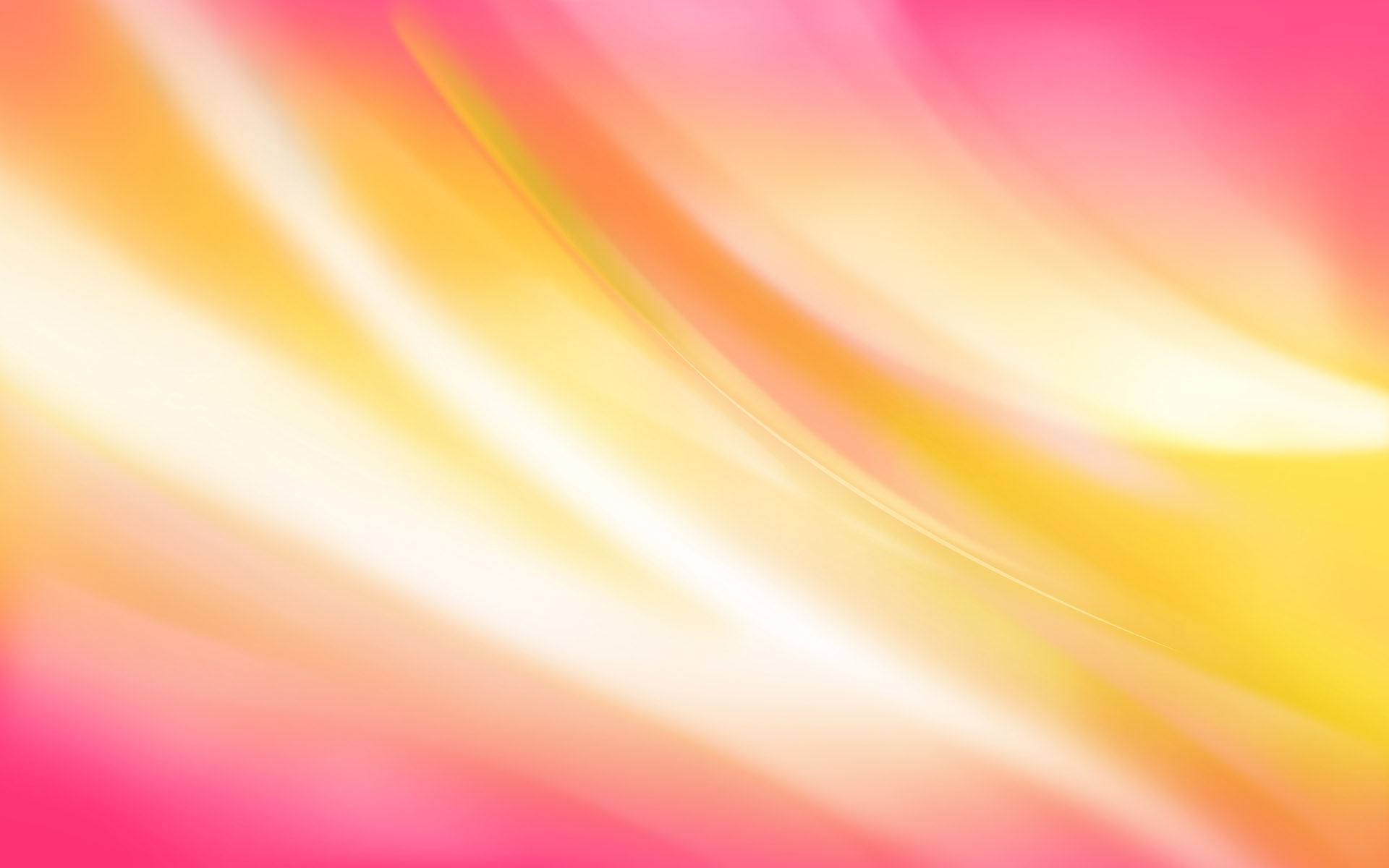 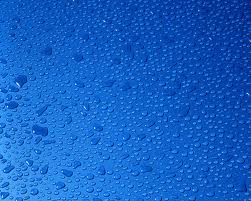 Konak Anadolu Lisesi
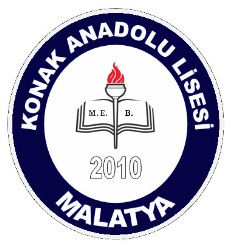 Okulumuzdan görüntüler
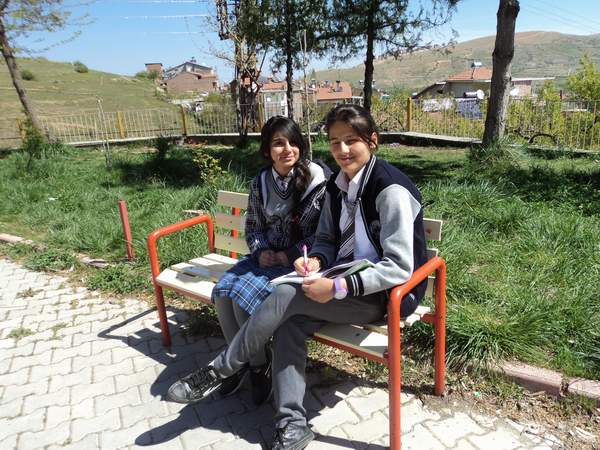 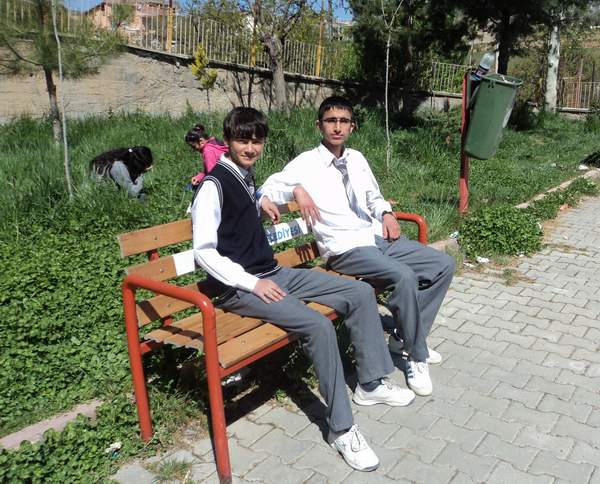 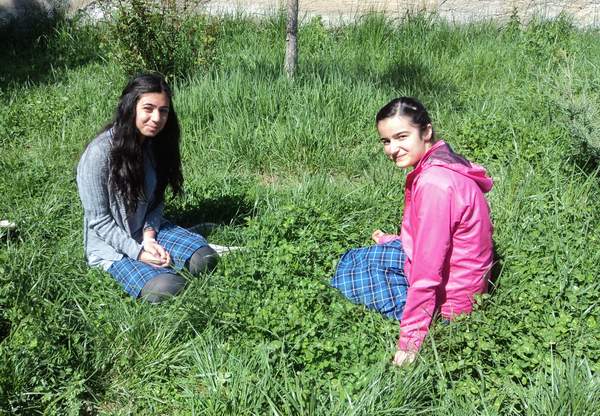 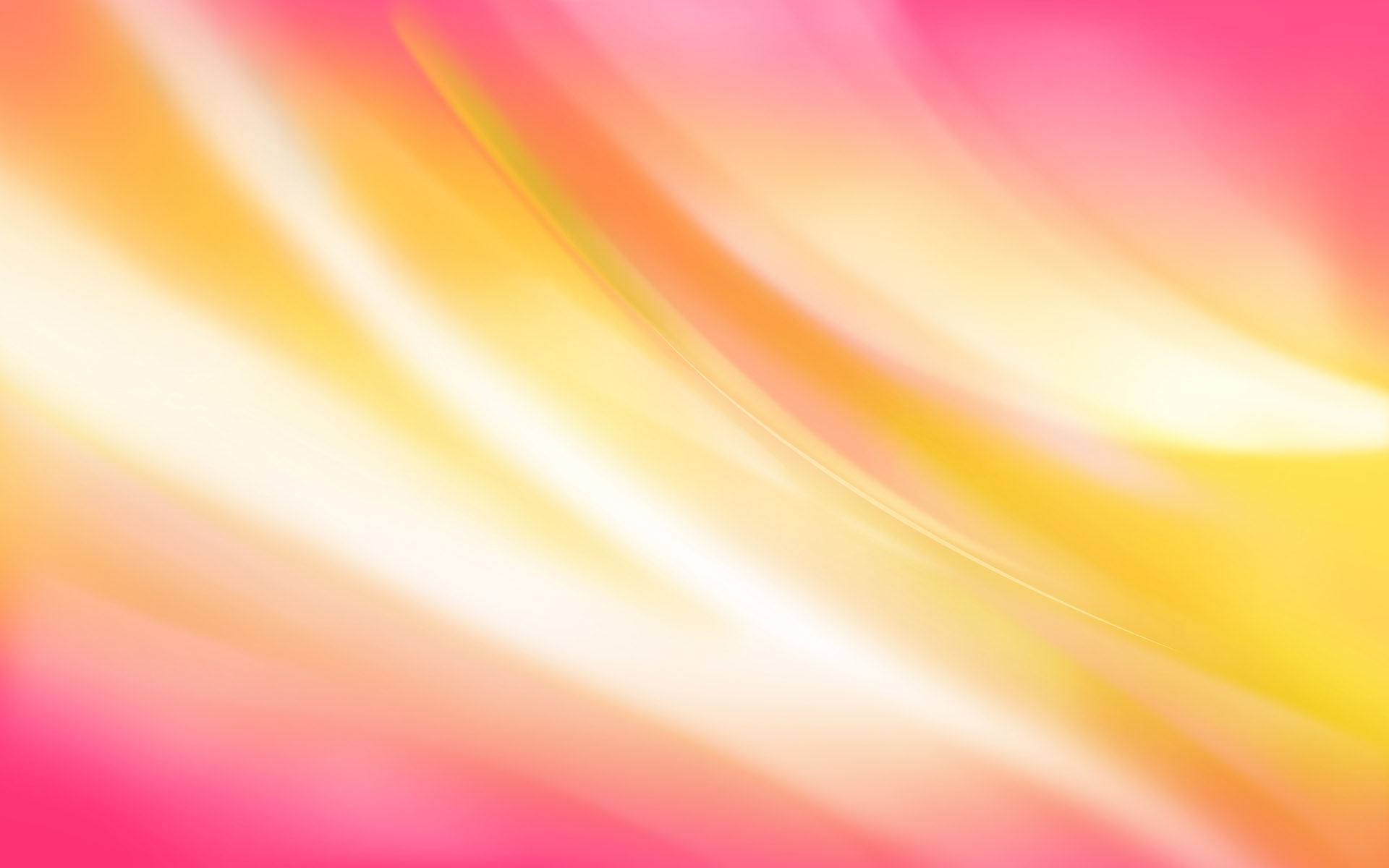 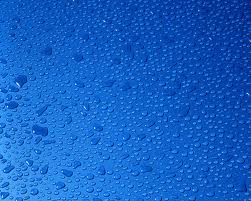 Konak Anadolu Lisesi
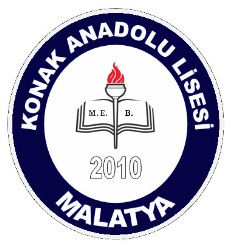 Okulumuzdan görüntüler
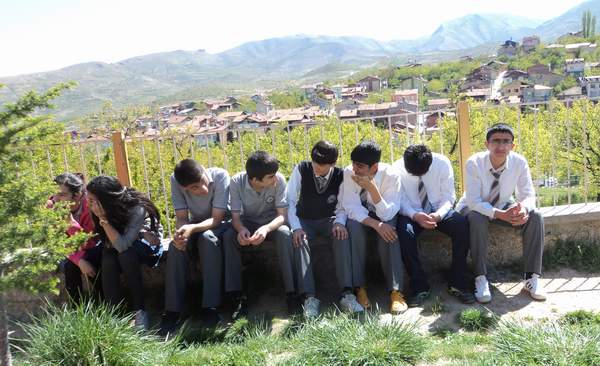 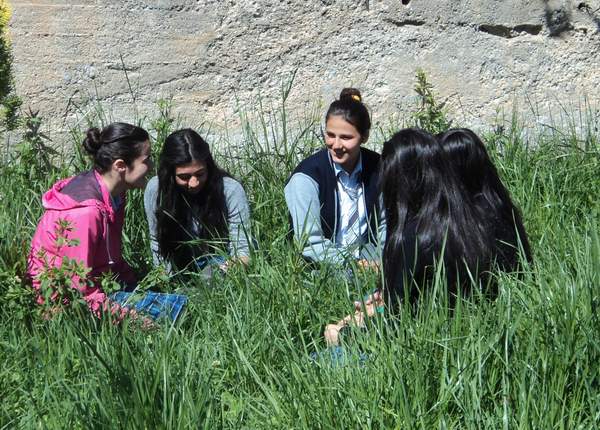 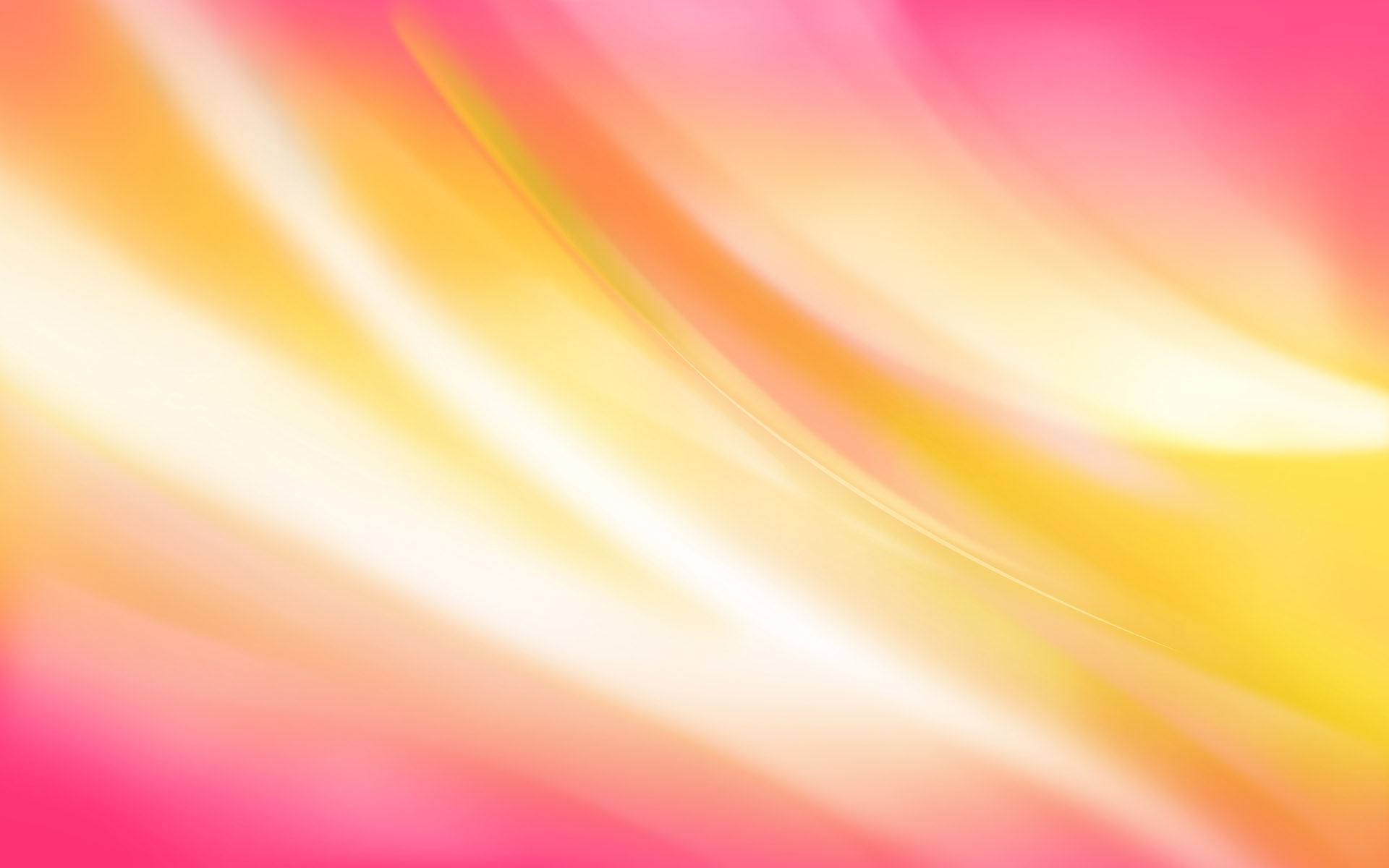 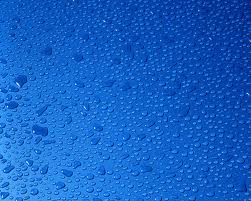 Konak Anadolu Lisesi
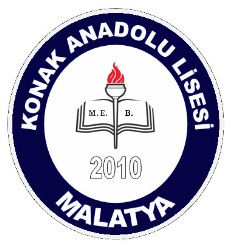 Okulumuzdan görüntüler
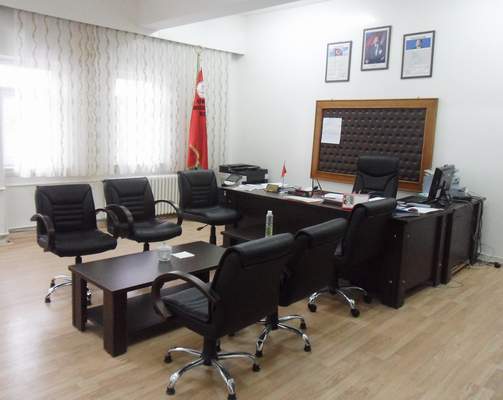 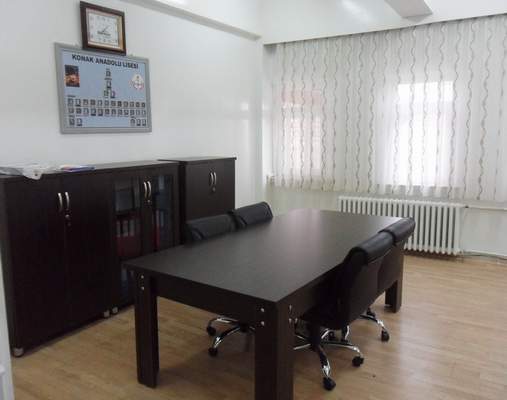 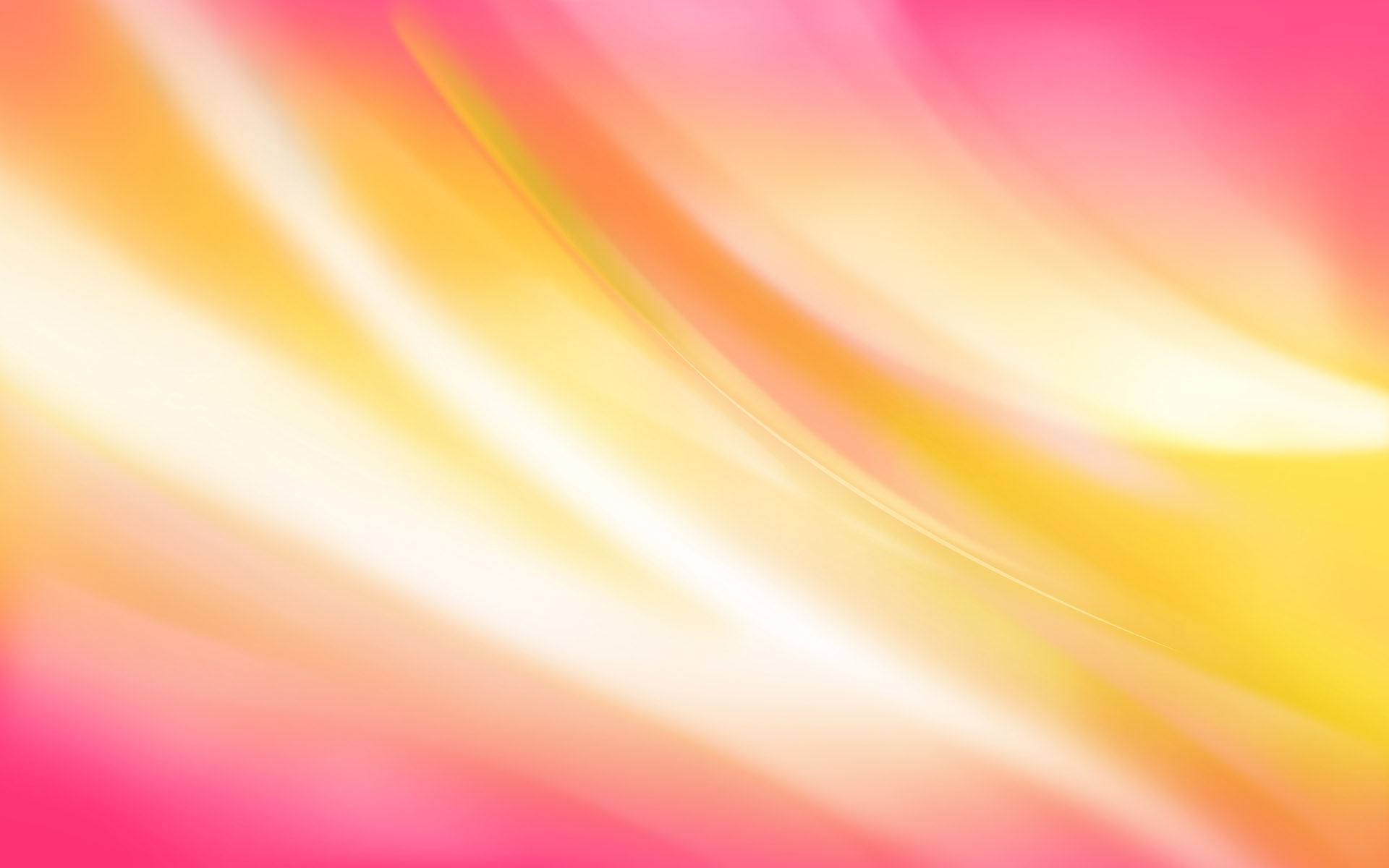 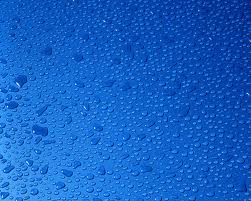 Konak Anadolu Lisesi
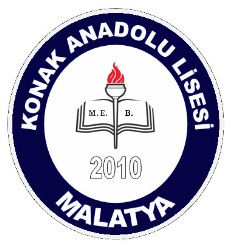 Okulumuzdan görüntüler
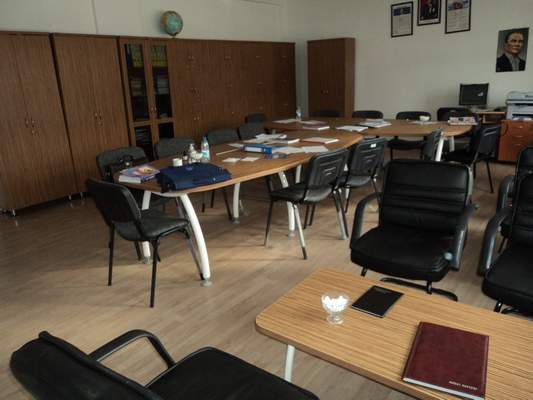 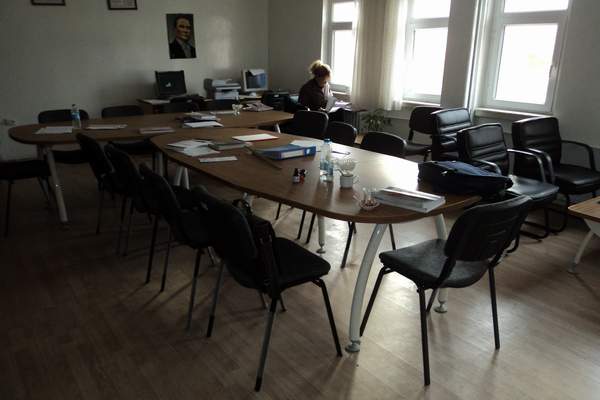 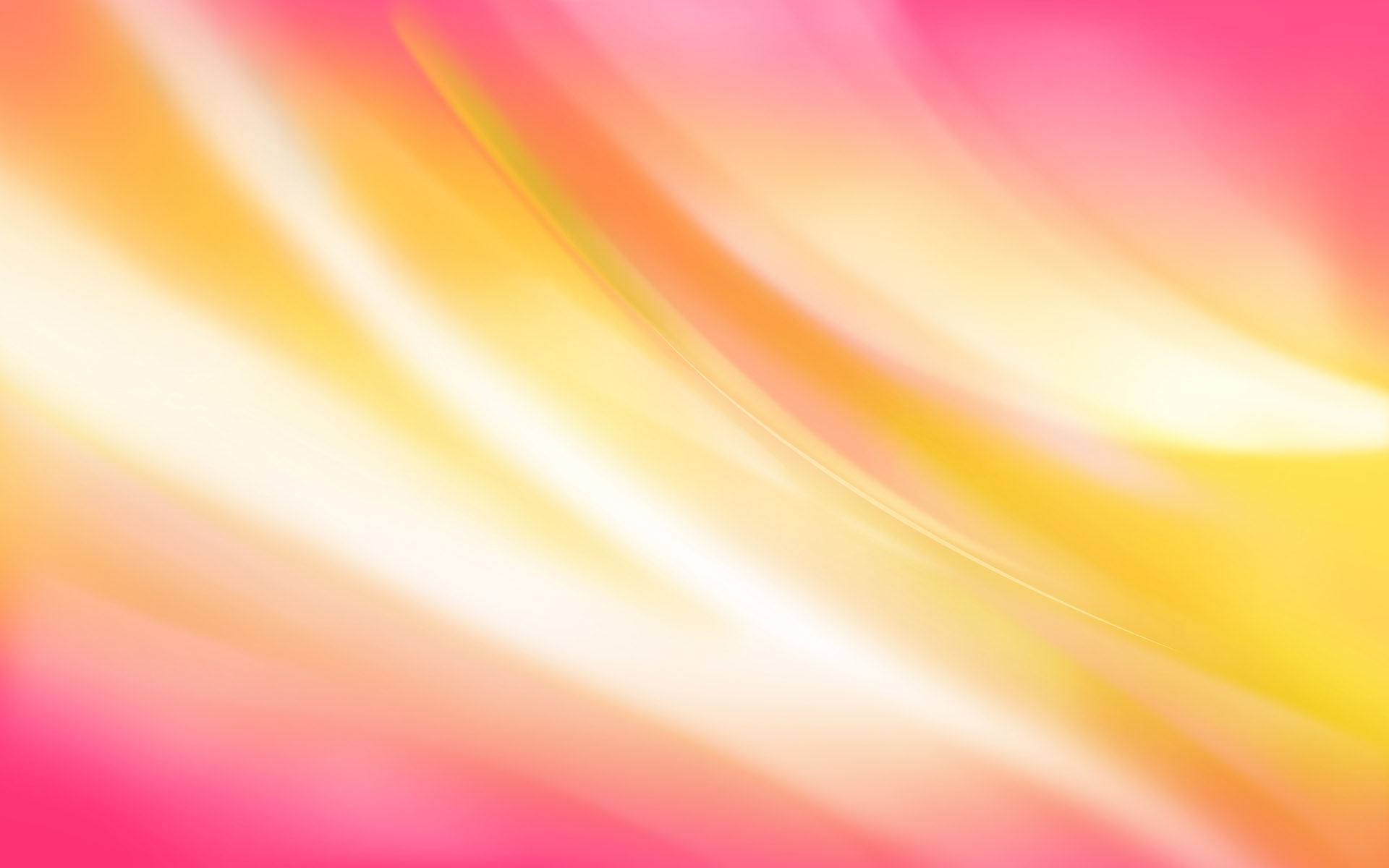 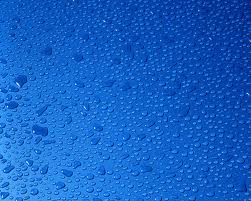 Konak Anadolu Lisesi
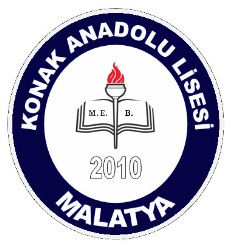 Okulumuzdan görüntüler
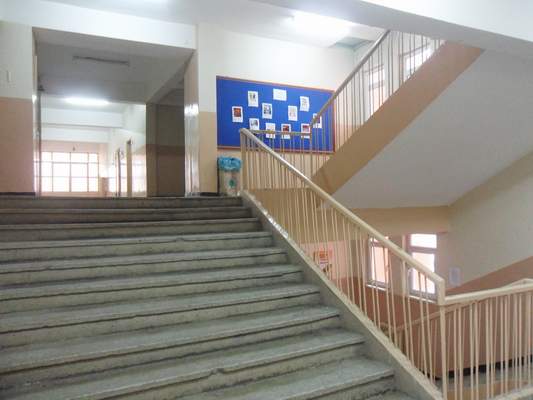 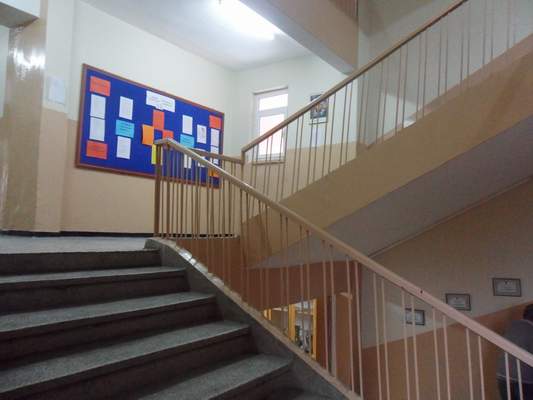 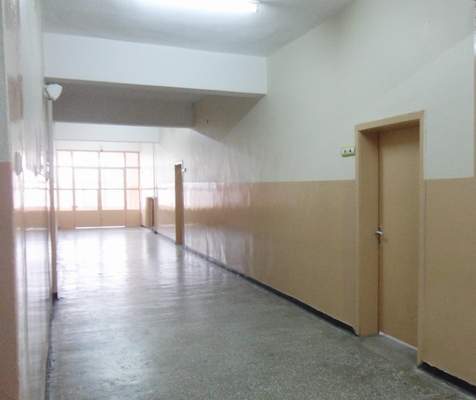 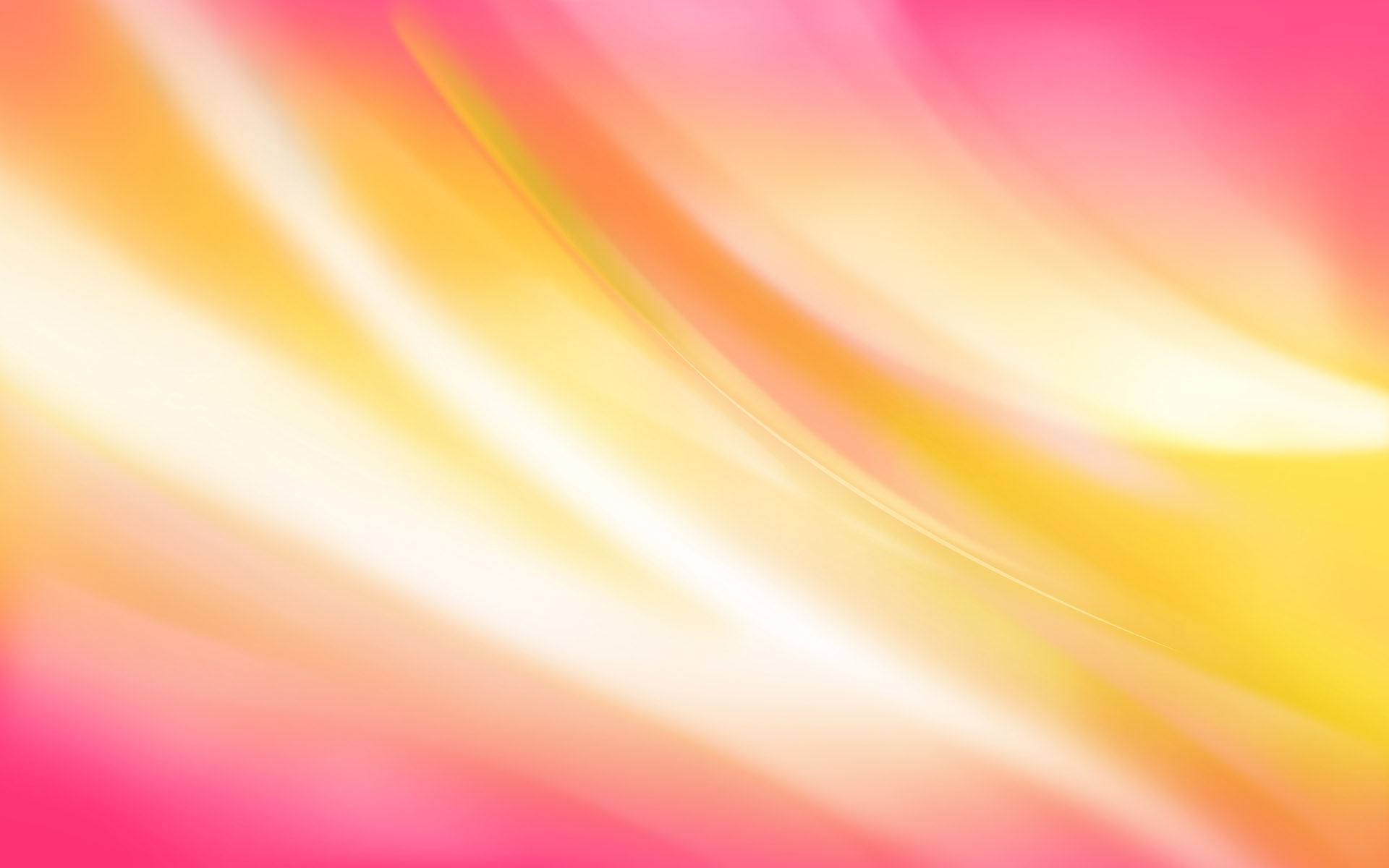 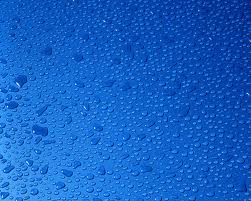 Konak Anadolu Lisesi
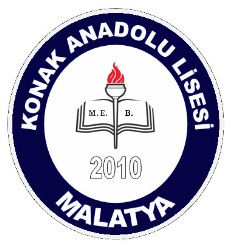 Okulumuzdan görüntüler
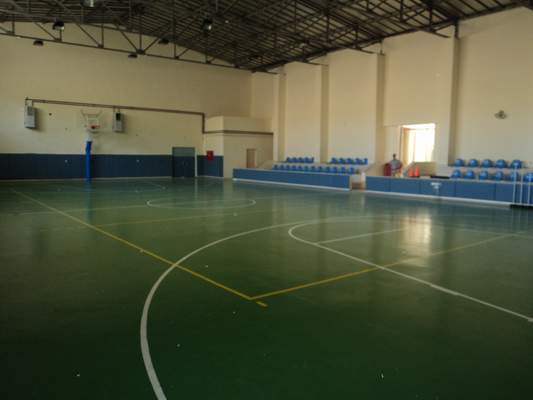 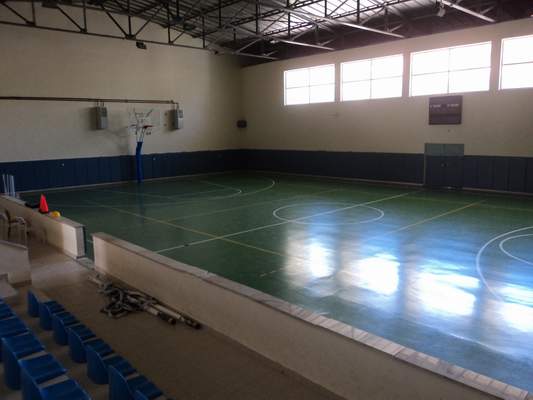 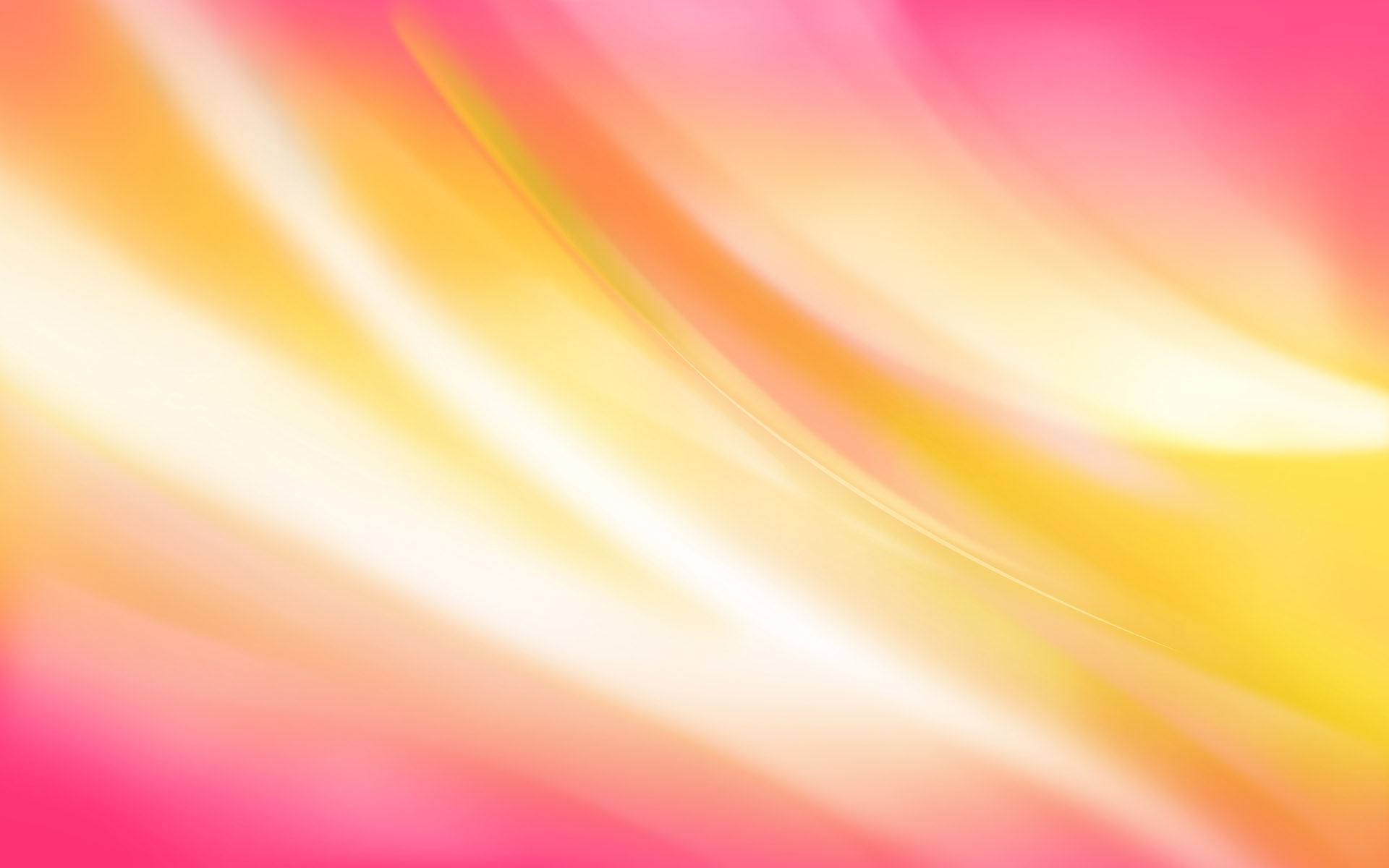 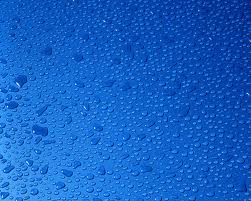 Konak Anadolu Lisesi
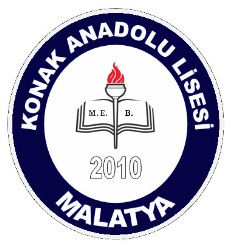 Okulumuzdan görüntüler
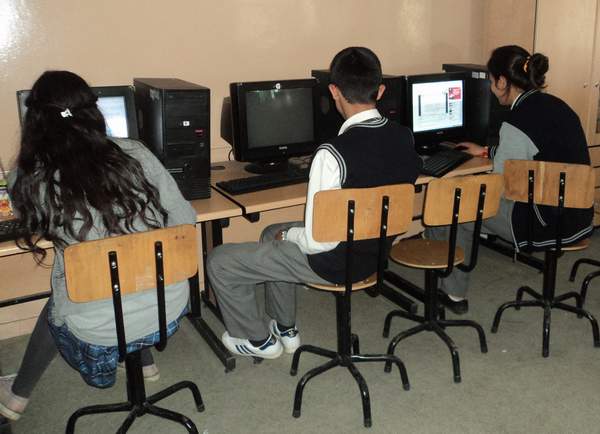 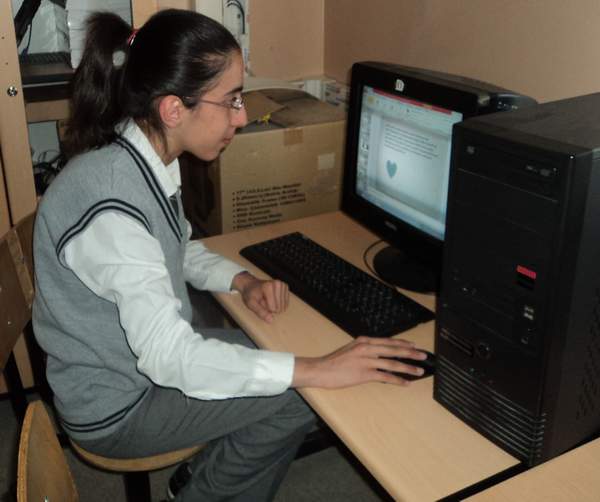 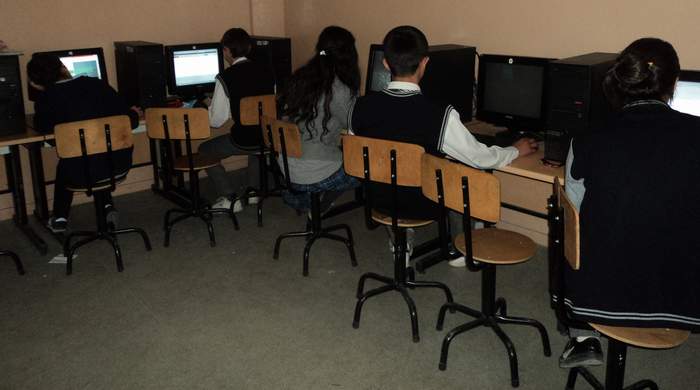 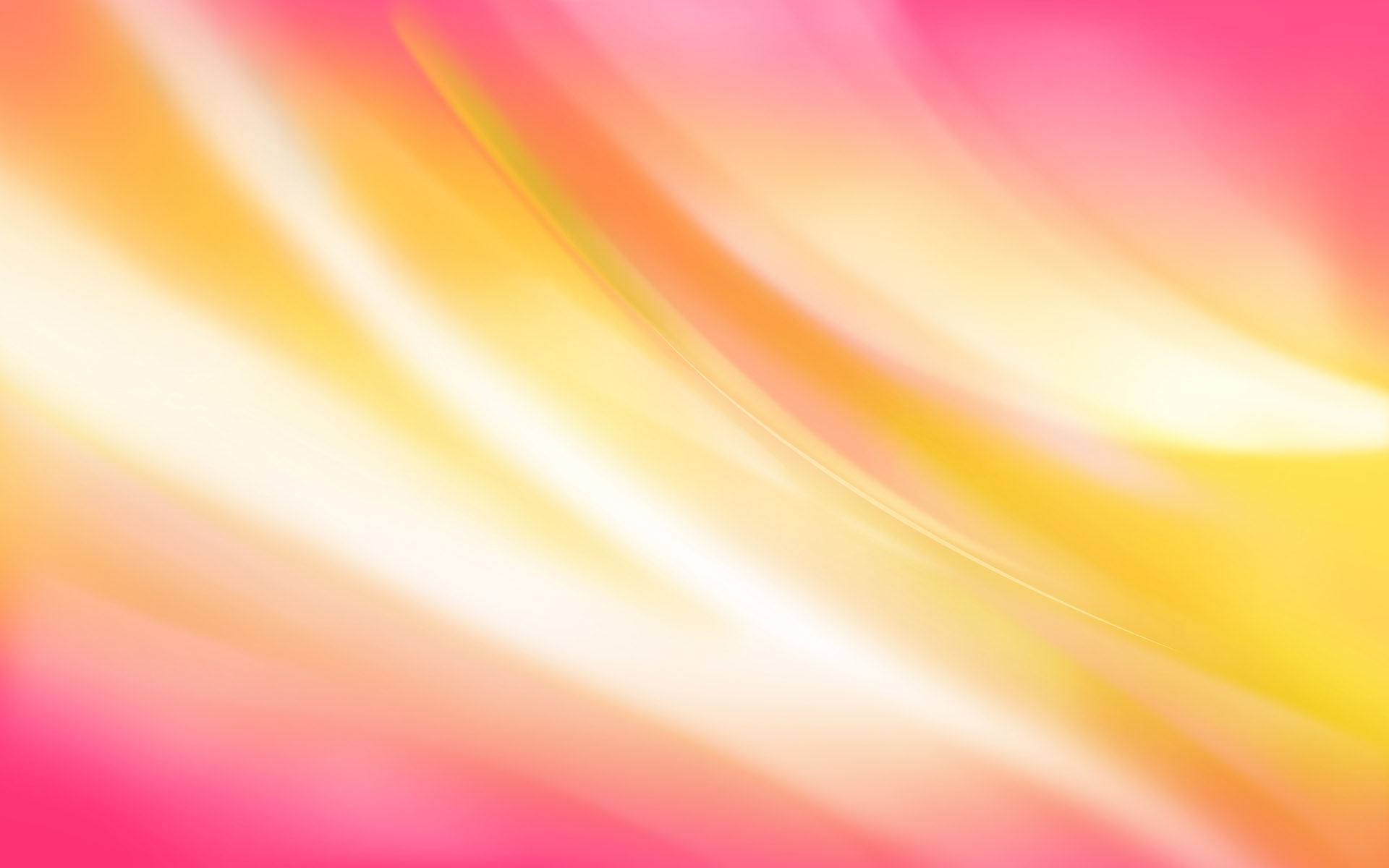 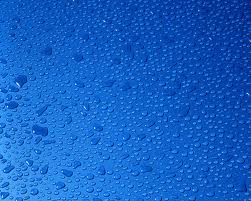 Konak Anadolu Lisesi
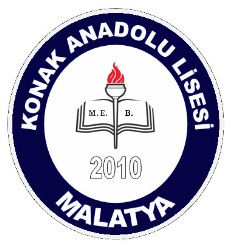 Okulumuzdan görüntüler
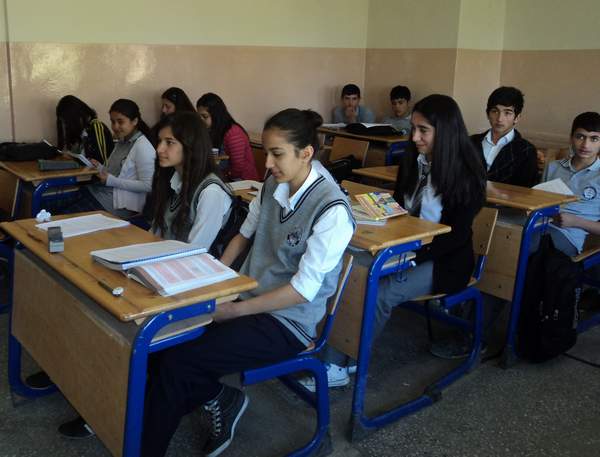 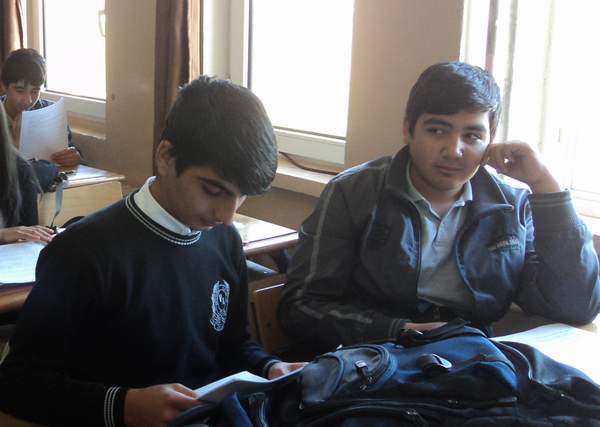 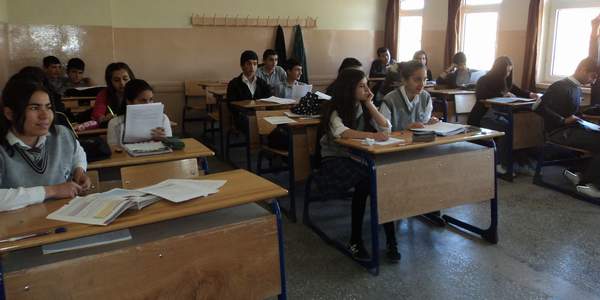 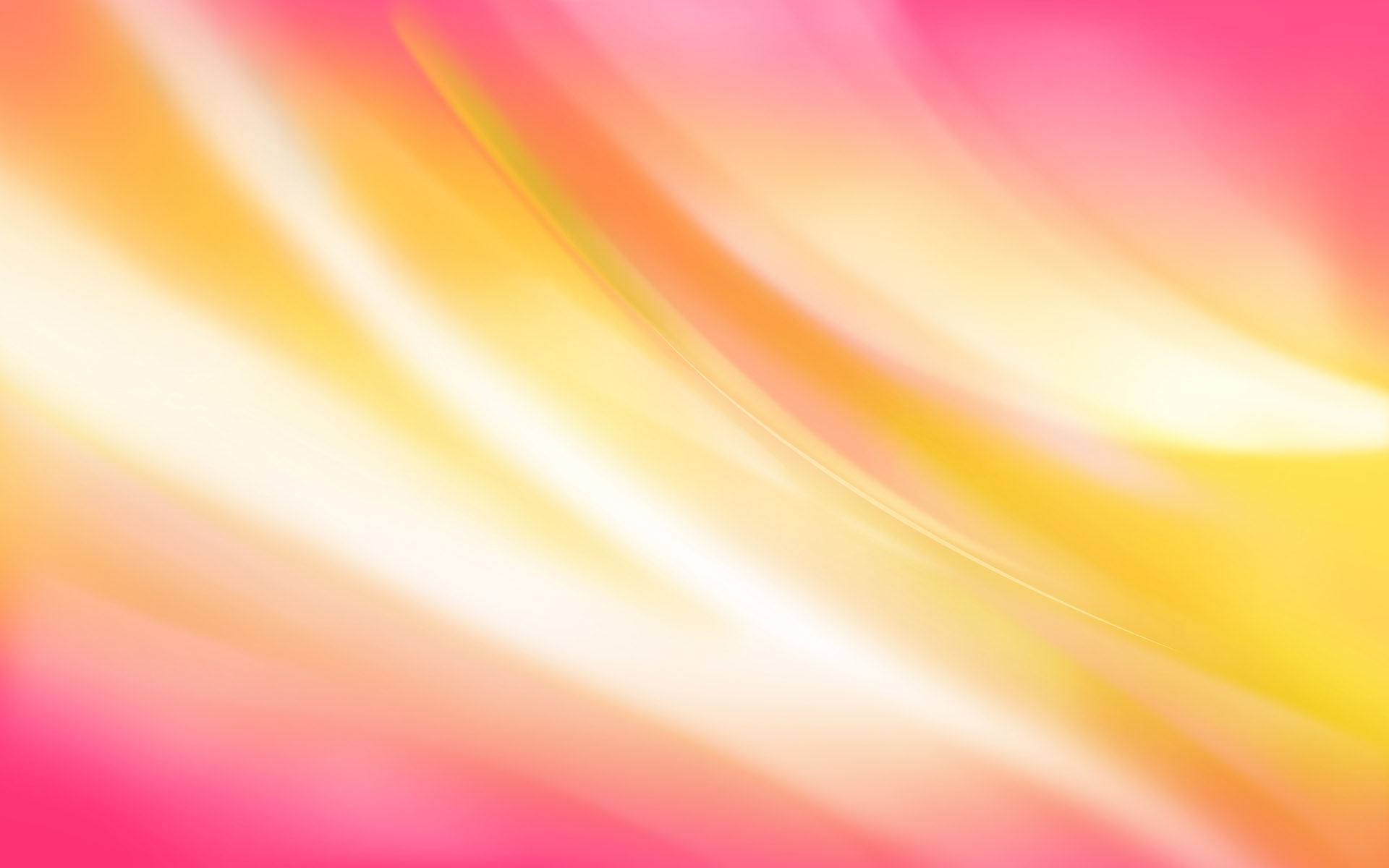 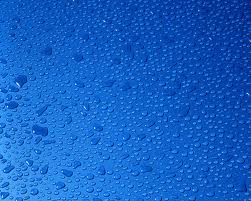 Konak Anadolu Lisesi
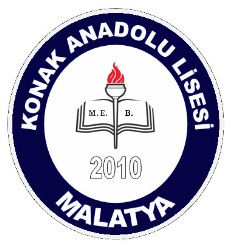 Okulumuzdan görüntüler
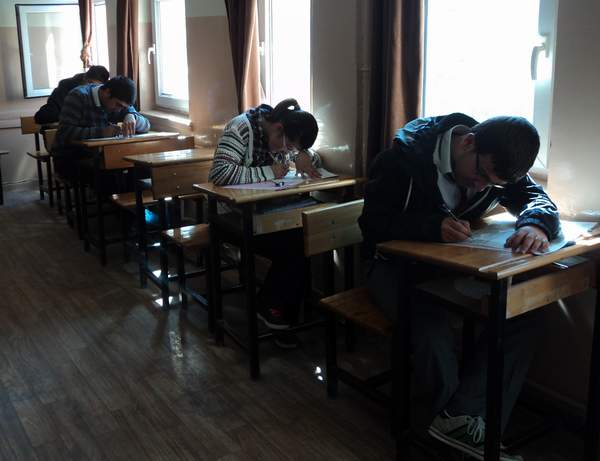 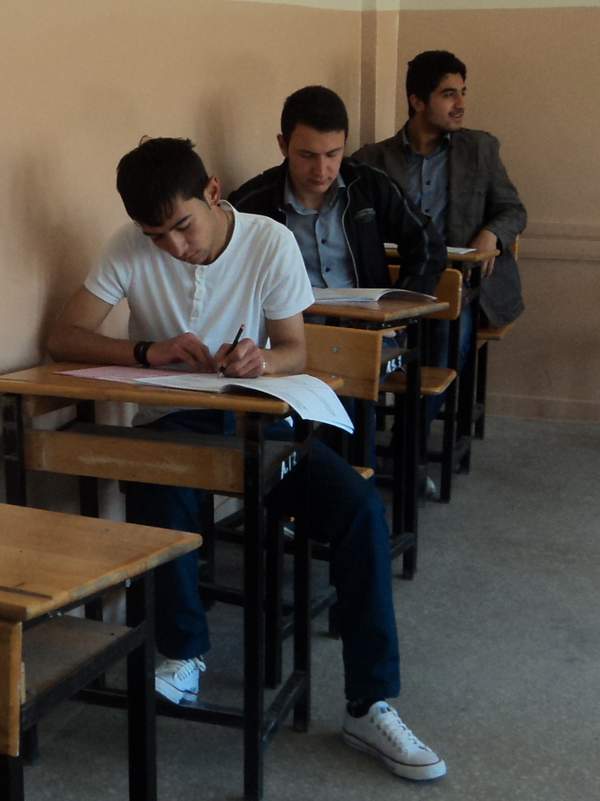 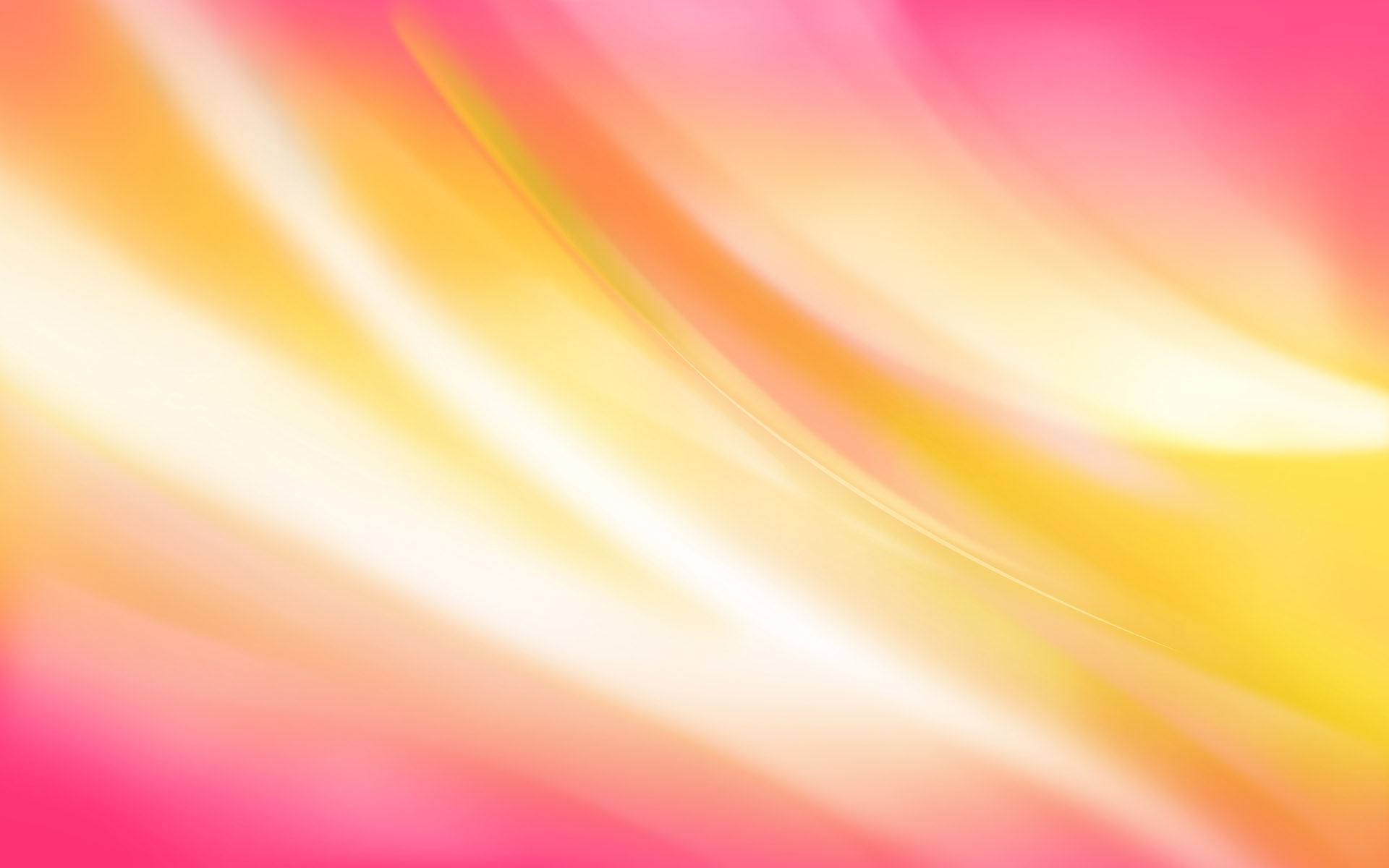 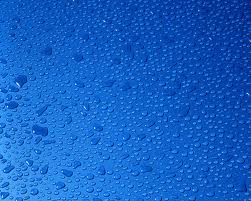 Konak Anadolu Lisesi
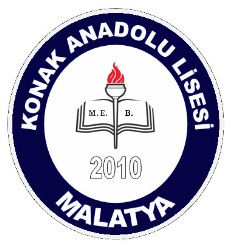 Okulumuzdan görüntüler
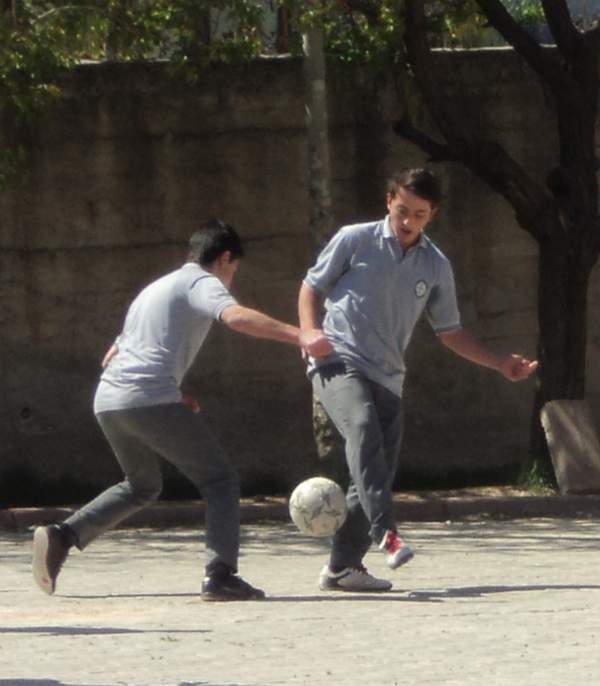 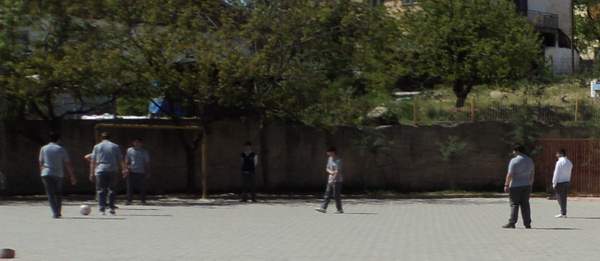 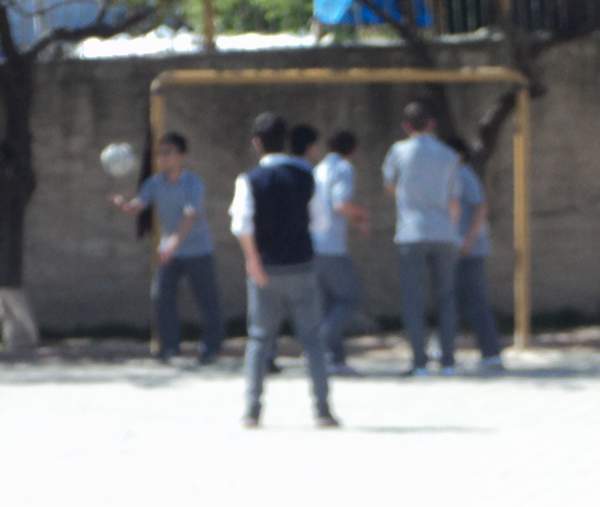 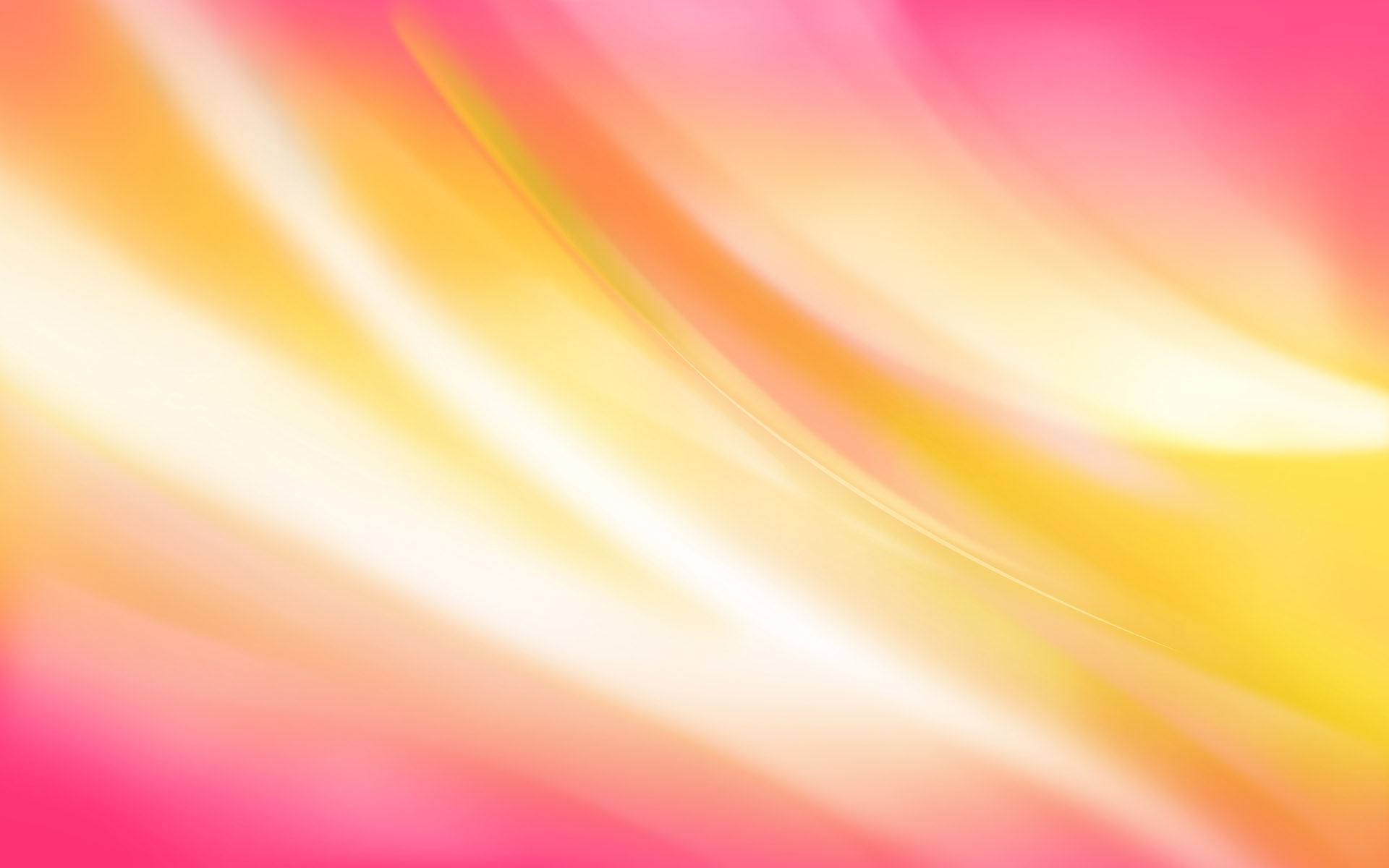 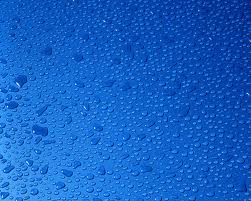 Konak Anadolu Lisesi
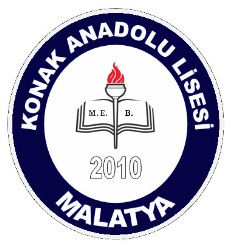 Okulumuzdan görüntüler
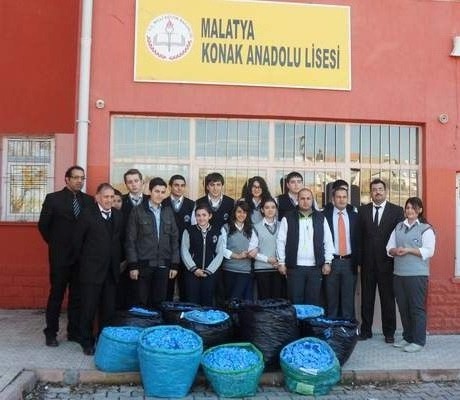 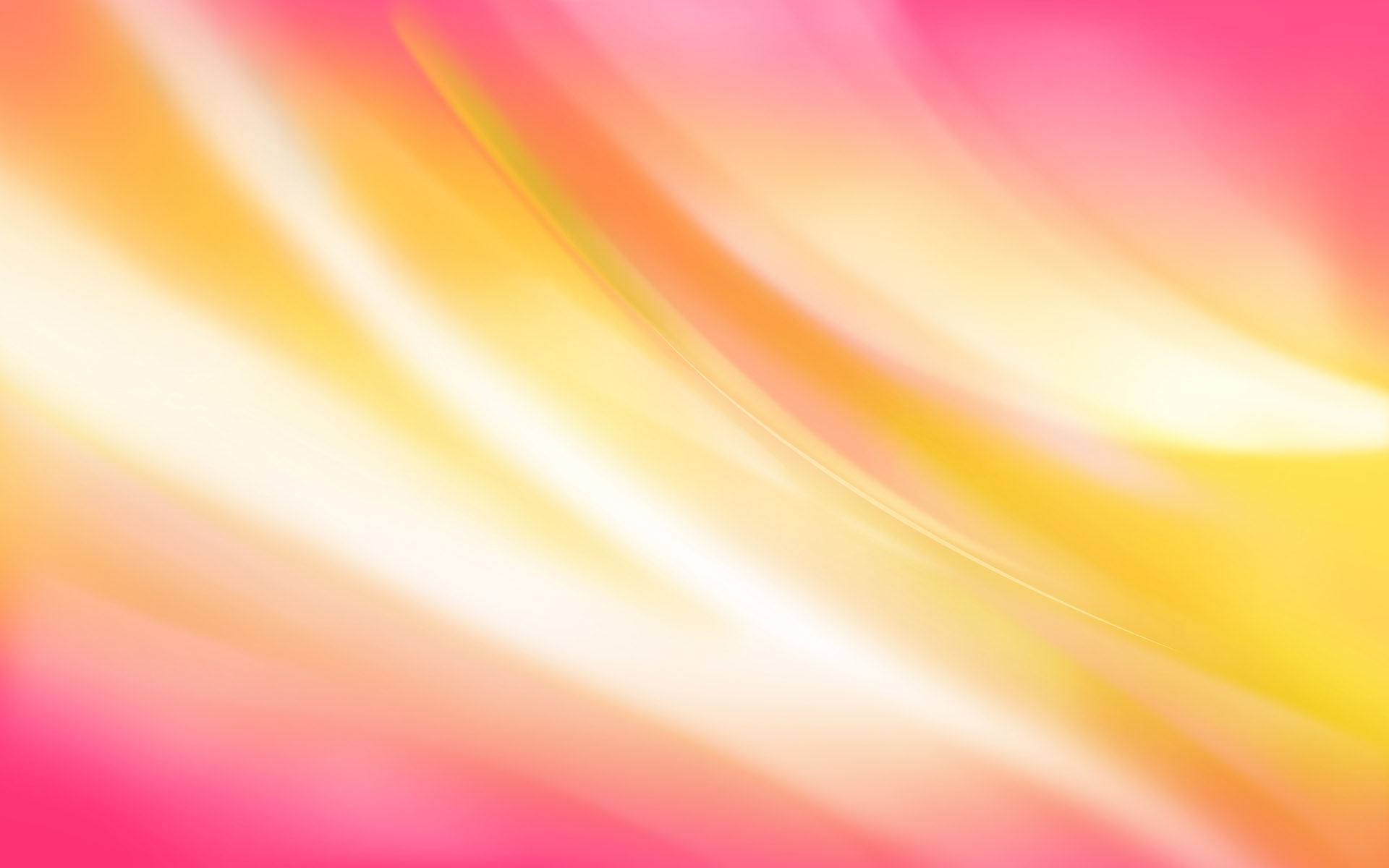 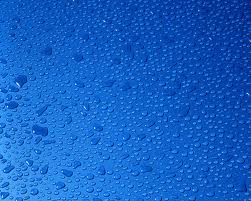 Konak Anadolu Lisesi
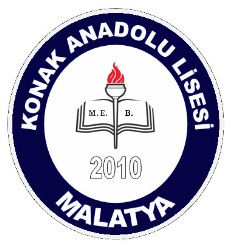 Okulumuzdan görüntüler
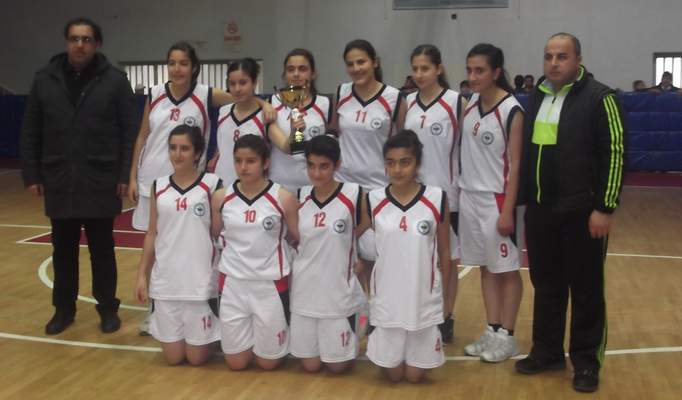 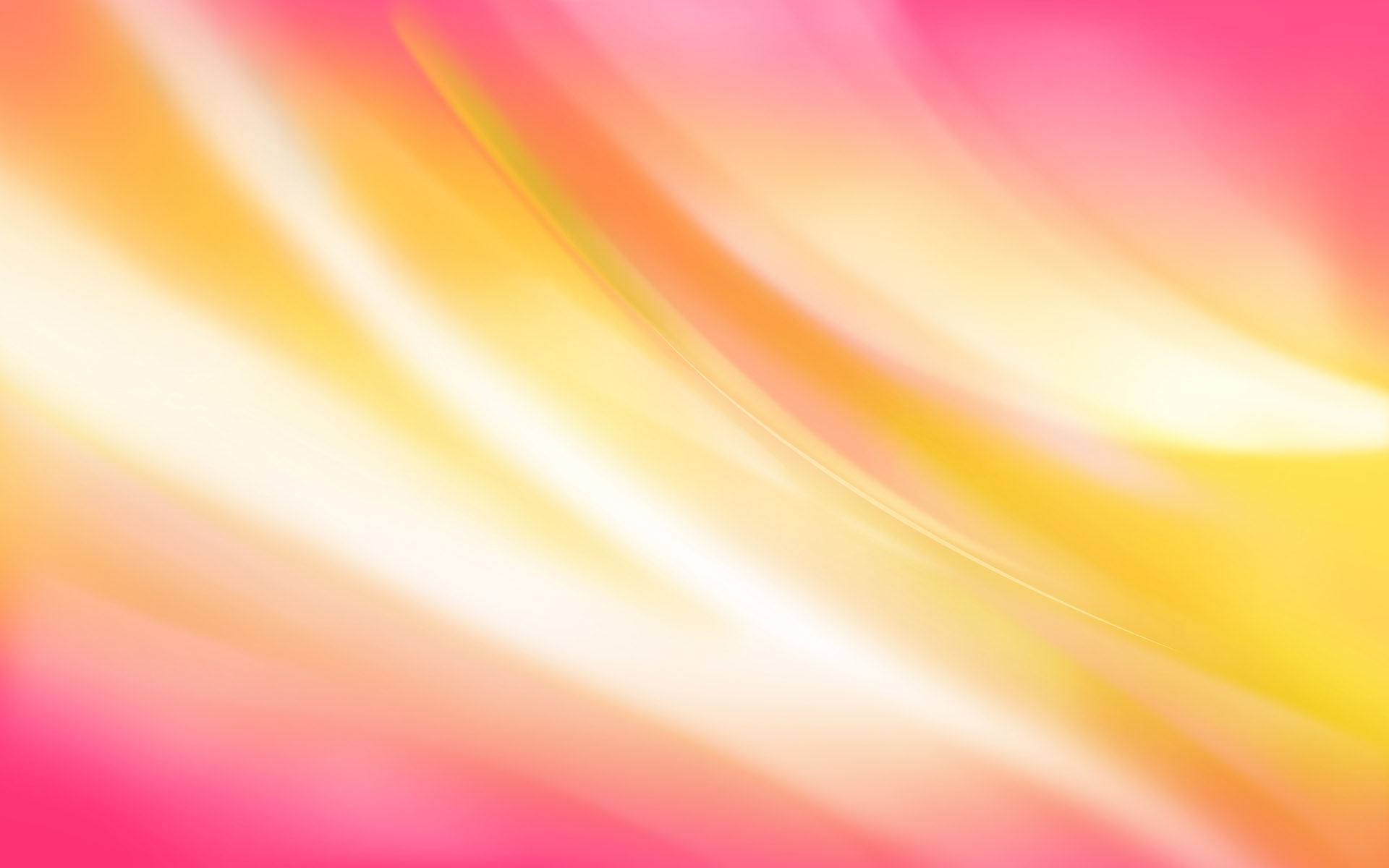 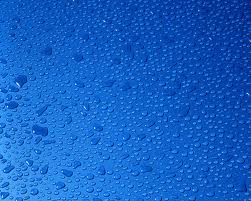 Konak Anadolu Lisesi
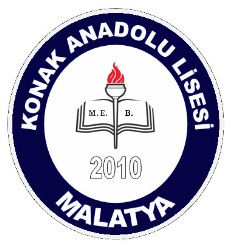 Okulumuzdan görüntüler
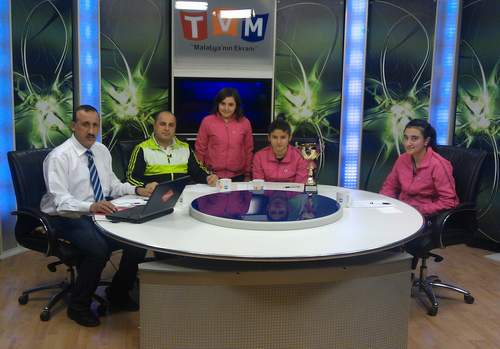 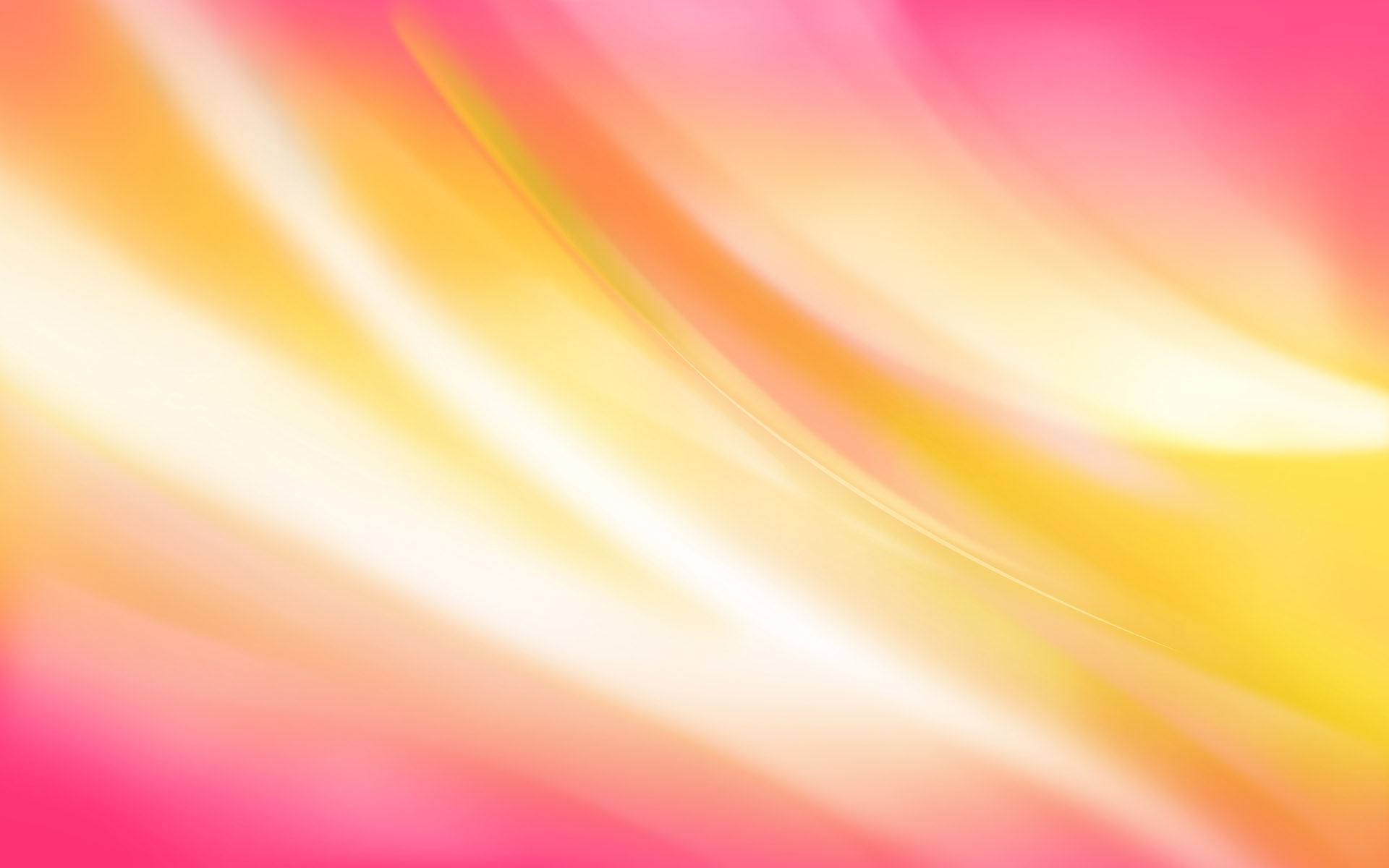 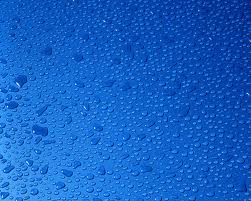 Konak Anadolu Lisesi
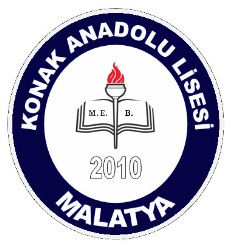 Okulumuzdan görüntüler
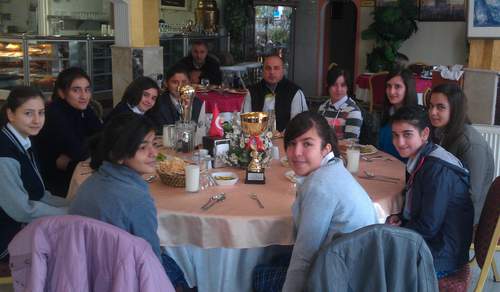 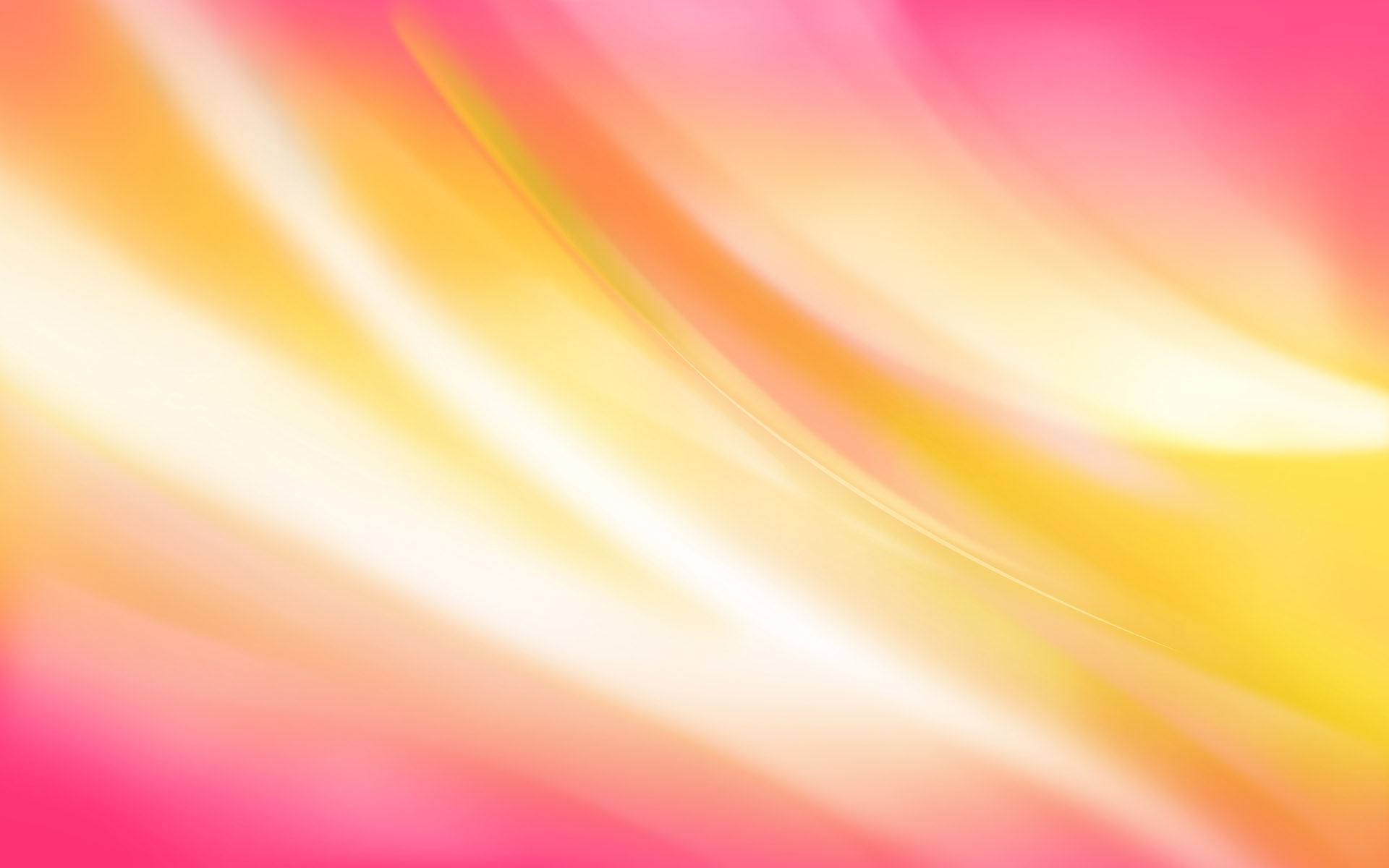 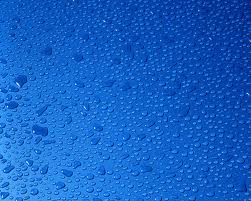 Konak Anadolu Lisesi
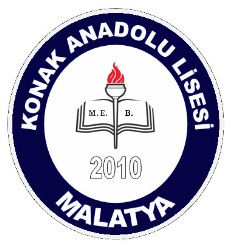 Okulumuzdan görüntüler
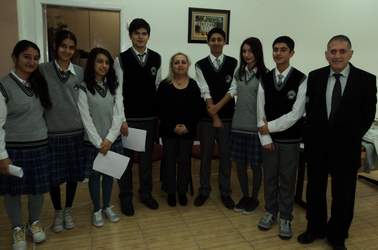 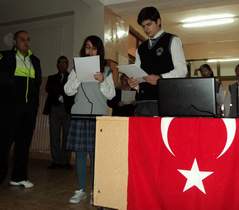 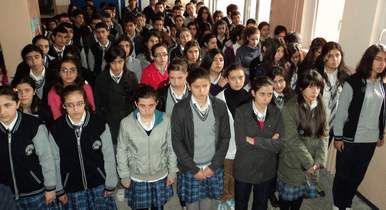 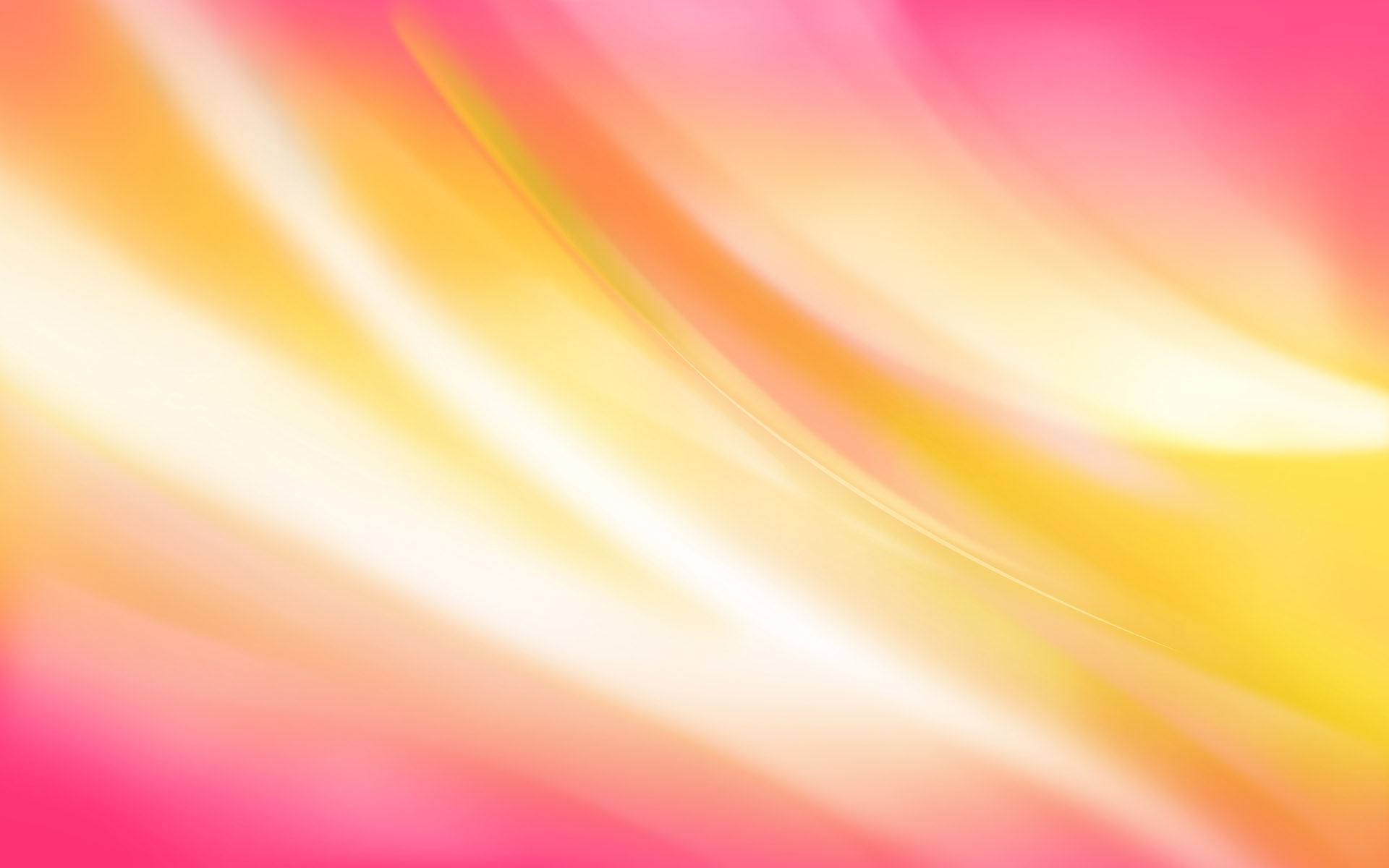 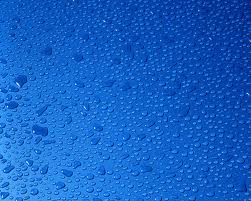 Konak Anadolu Lisesi
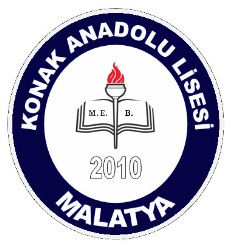 Okulumuzdan görüntüler
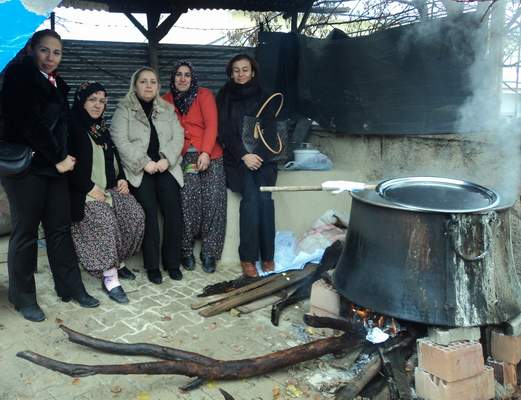 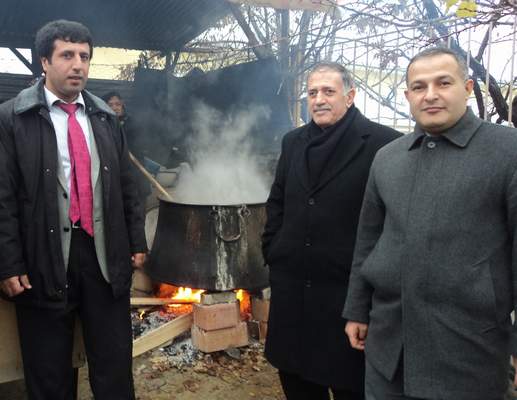 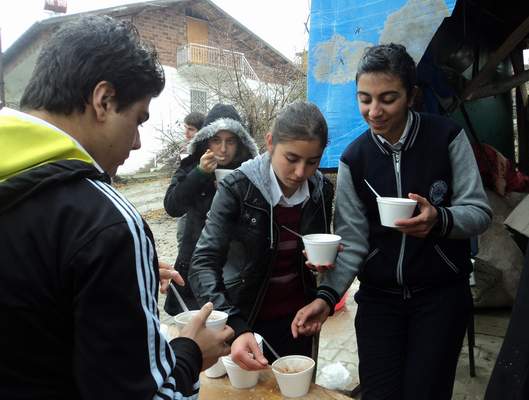 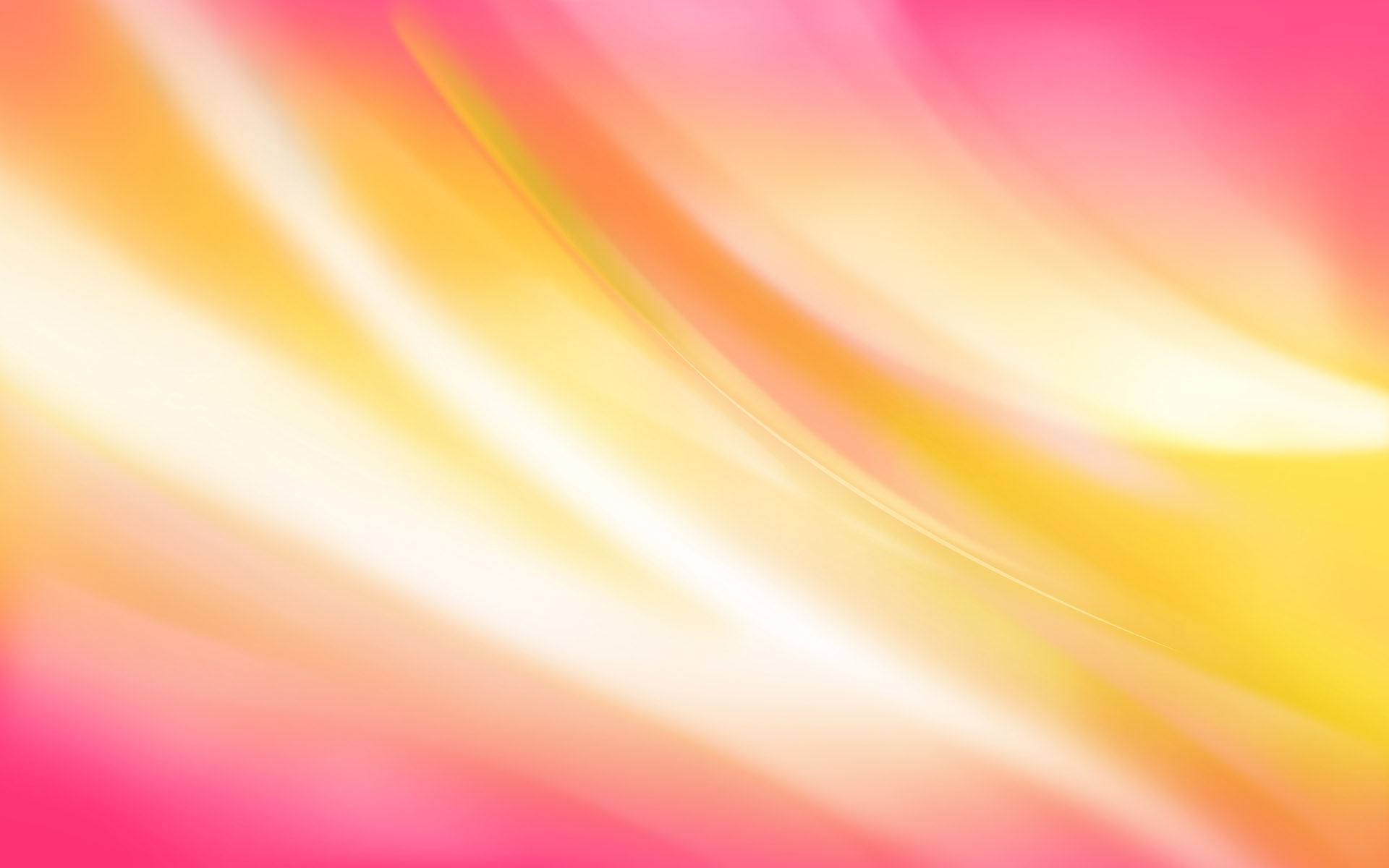 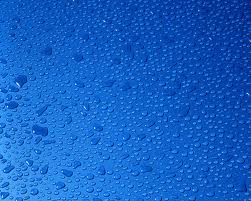 Konak Anadolu Lisesi
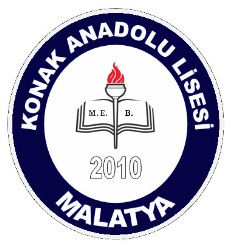 Okulumuzdan görüntüler
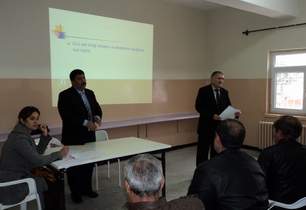 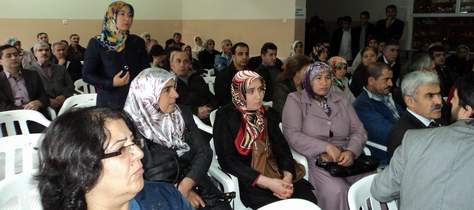 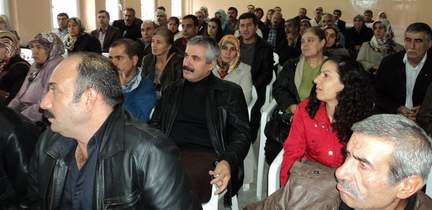 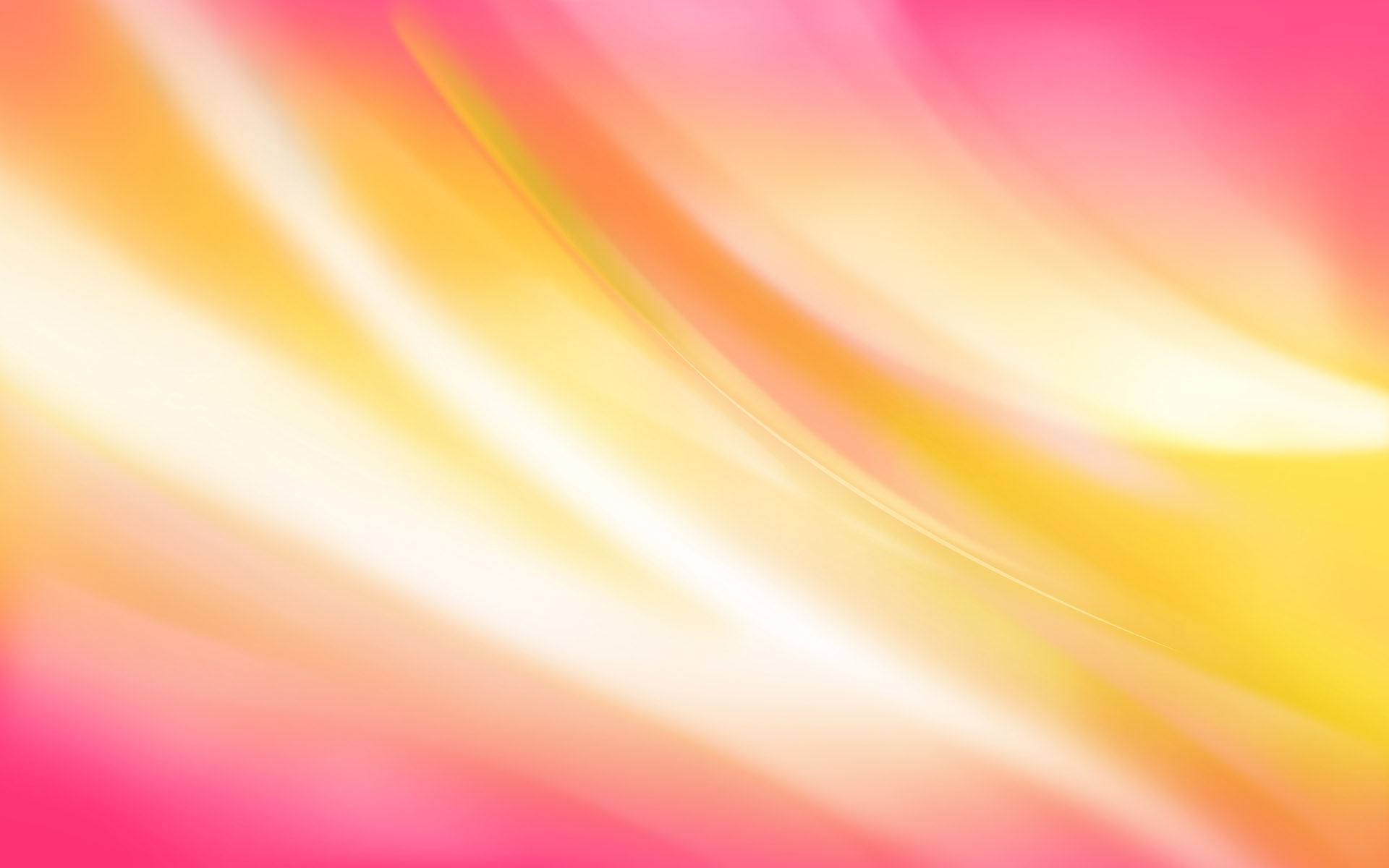 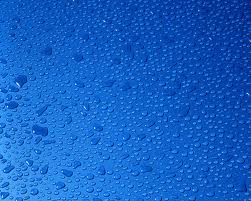 Konak Anadolu Lisesi
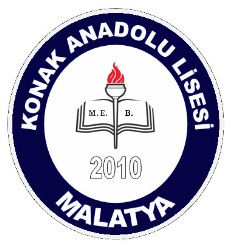 Okulumuzdan görüntüler
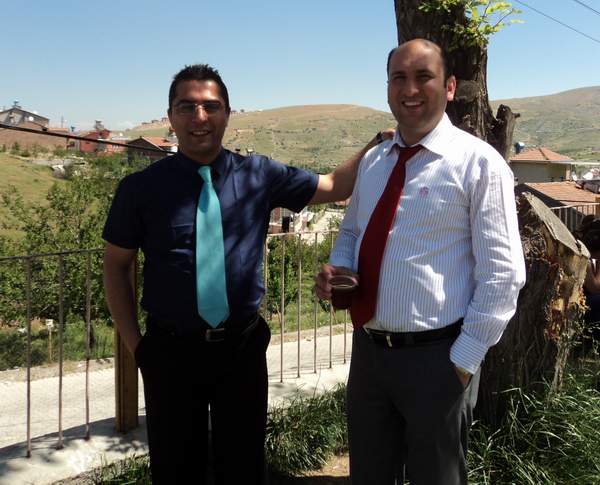 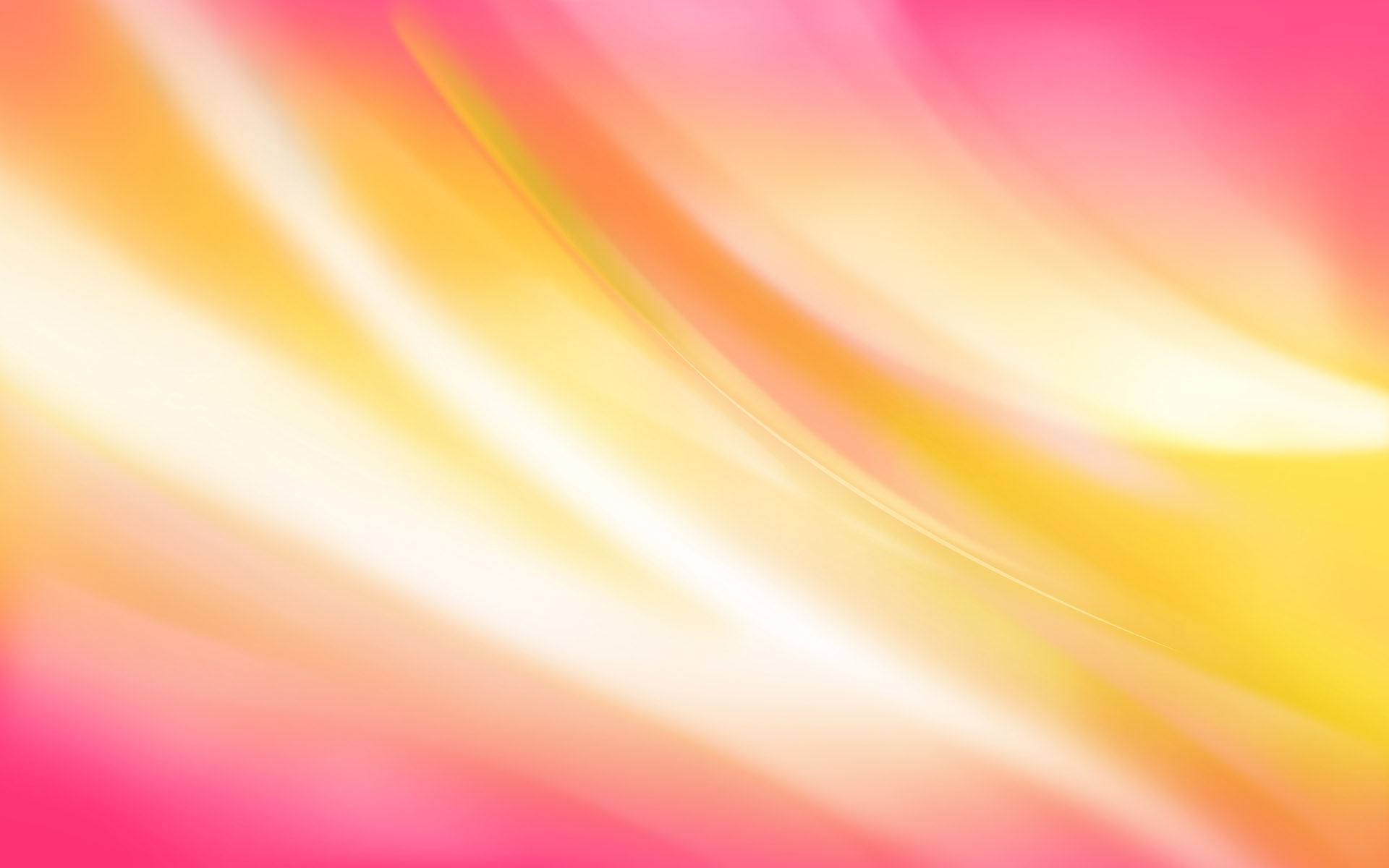 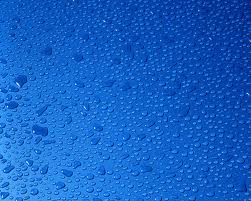 Konak Anadolu Lisesi
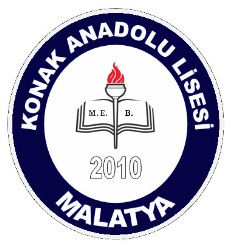 Okulumuzdan görüntüler
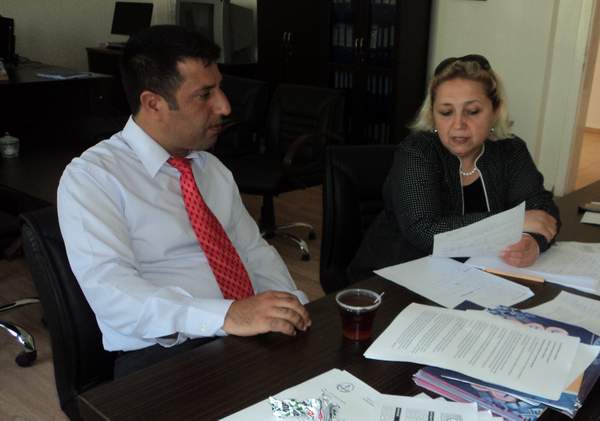